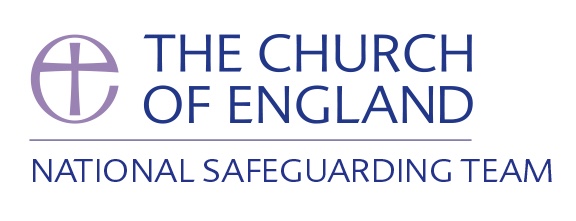 Safeguarding Basic Awareness
Welcome
[Speaker Notes: This course aims to provide learners with a basic awareness of safeguarding and enable them to integrate this into their Christian faith and the Church’s ministry.]
Some starting points…
A
90 minute session
Other devices off/away please
Drinks/comfort breaks
Bathroom
Fire exits
Participate and allow others to do so
Health warning
Opening prayer
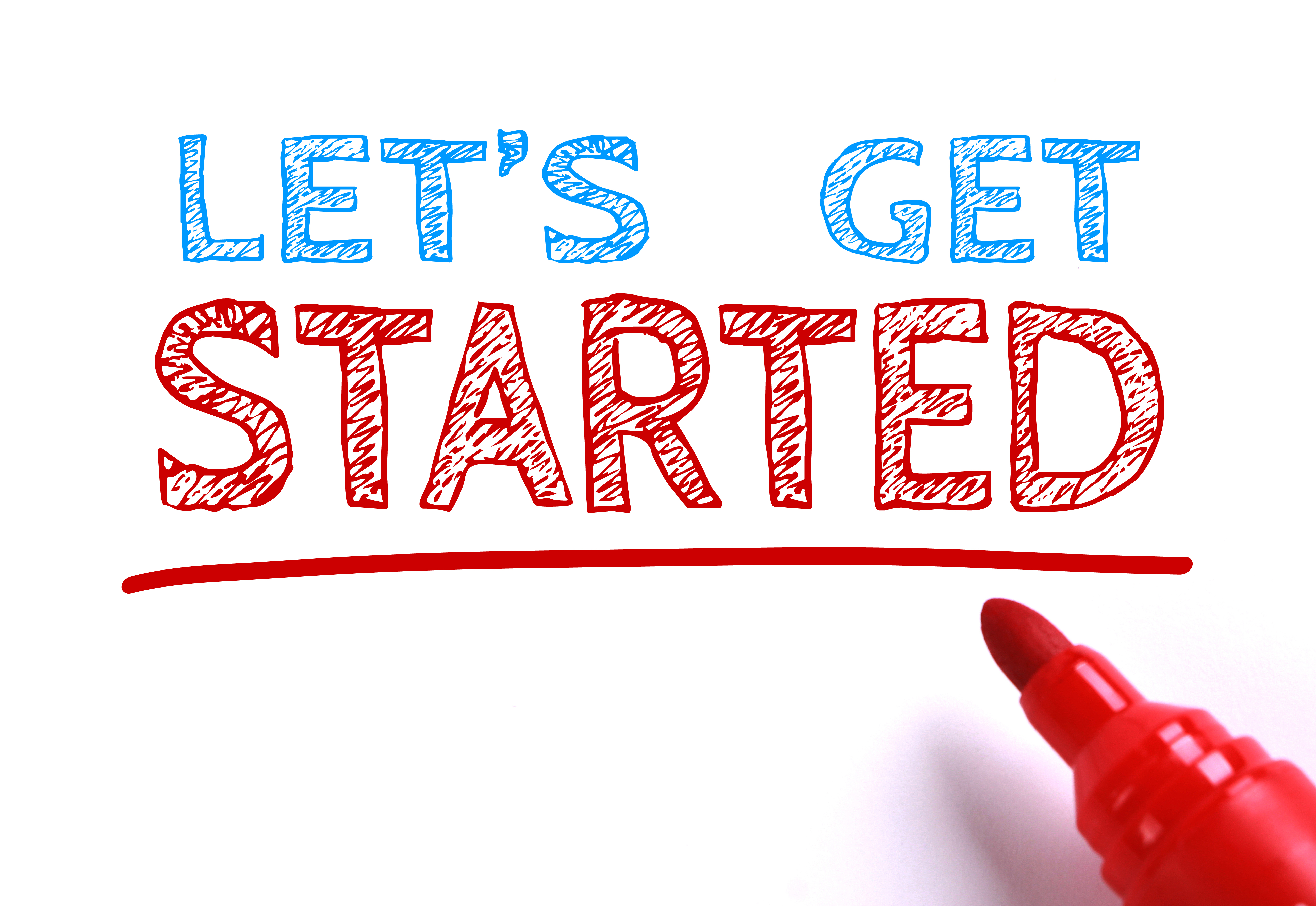 [Speaker Notes: KEY MESSAGES:

Go through the domestic information 

Introduce some simple rules for the event - ask people agree and add as others as required.

Balanced participation

Speaking for ourselves

Switch off mobiles and iPads (unless these are being used directly in the sessions)

Confidentiality - Explain that we will not be sharing confidential material, though all of the stories and studies are based on real situations.  There is no expectation that they will share anything personal to them or to others, but some may choose to in the course of the session.  In that event, ensure an agreement of confidentiality.

Difficult material – if you are uncomfortable, send a private message in chat on zoom and just let the trainer know that you need a moment etc- Explain that any of us may find the material covered upsetting– if that is the case for you…. Trainer will need to add in detail of the arrangements for dealing with any disclosure during the event.

The subject matter of this course may cause you to feel upset or distressed. If this happens, you can take a break and (if needed) seek support from someone you trust.
 
If you have concerns about someone you know, please speak to the trainers after the session or contact your local church’s designated Safeguarding Officer, Coordinator or other Designated Person. If you believe someone is in immediate danger, dial 999 and ask for the Police.]
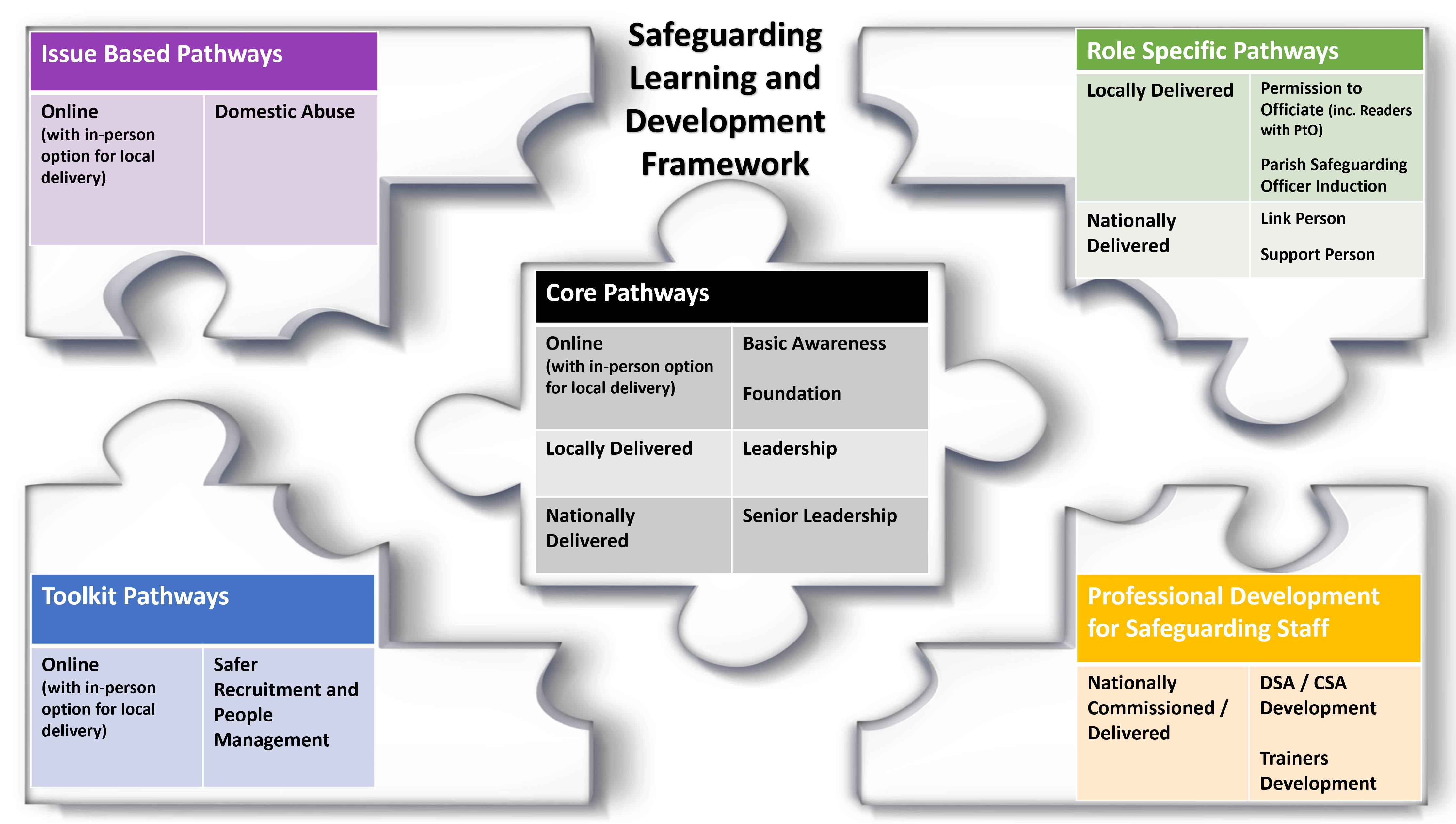 [Speaker Notes: The module you are doing now is part of the national Safeguarding Learning and Development Framework, which is one of a series of published Safeguarding Code and House of Bishops’ practice guidance documents.]
Aims:

This course aims to provide learners with a basic awareness of safeguarding and enable them to integrate this into their Christian faith and the Church’s ministry.

On completion, participants will be able to: 

Connect the core principles and practices of safeguarding to the Christian faith. 

Recognise issues of power and abuse as they present themselves in a range of contexts, including the church. 

Identify the barriers (emotional, psychological & theological) that can prevent the promotion of healthy church communities.

Apply a clear process in the handling of concerns/safeguarding  	information whilst recognising the boundaries of their own role.
Aims and Outcomes
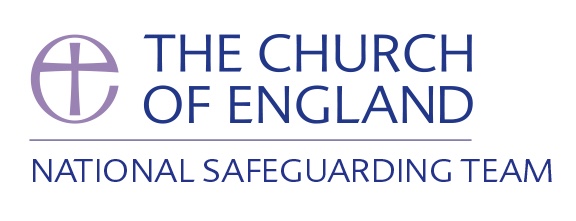 [Speaker Notes: On completion of this course, participants will be able to:
Connect the core principles and practices of safeguarding to the Christian faith.
Recognise issues of power and abuse as they present themselves in a range of contexts, including the church.
Identify the barriers (emotional, psychological & theological) that can prevent the promotion of healthy church communities.
Apply a clear process in the handling of concerns/safeguarding information whilst recognising the boundaries of their own role.]
Course Overview
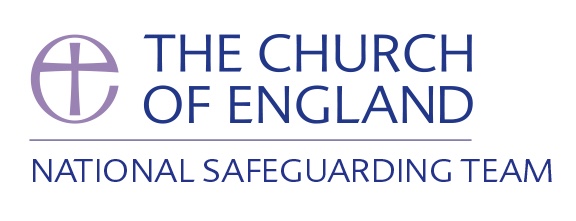 1
4
2
3
5
Safeguarding 
Scenarios
Assessed
Scenario
Safeguarding 
and the 
Christian 
faith
Safeguarding 
Abuse 
And
Grooming
Responding
individually 
and
collectively
[Speaker Notes: Course overview
 
Firstly, we will consider the relationship between safeguarding and the Christian faith, and identify some of the key events that have led to significant changes within the church.
 
Secondly, we will define safeguarding, abuse, and grooming, including an identification of different types of abuse affecting children, young people and vulnerable adults.
 
Thirdly, we will apply this understanding through examining some example scenarios which may require a safeguarding response.
 
Following on from this, we will highlight some changes in our Christian communities and personal attitudes that can present as barriers to fostering safer environments, and how we can recognise and challenge these.
 
Throughout this course you will be asked to answer brief questions about what you are learning. Towards the end, there is a final set of assessed questions covering the whole course.]
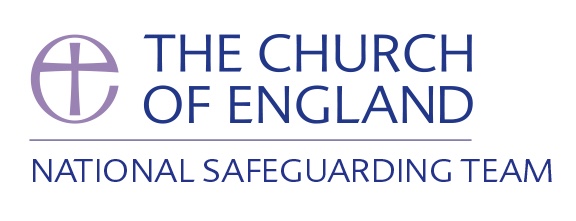 Safeguarding and the Christian faith
Video
The vulnerable

"The Church is intended to be a place where men, women and children, including those who are vulnerable, find healing and wholeness." 

(Protecting All God’s Children, 2010)
Recognising our responsibility
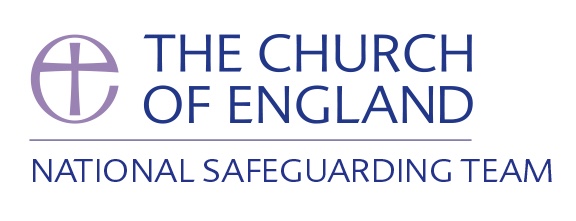 Survivors

"As a survivor I need to see the church understand what happened, to remember it correctly, to discern where responsibilities lay, and to integrate it into their history. It is a really brave church community that decides to face such abuse head-on.”
[Speaker Notes: Recognising our responsibility
 
There are two groups of people that specifically call for the Church’s care and consideration.
 
Survivors
Throughout the world, it has often been the case when the voice of survivors is heard that the reality of abuse is finally exposed. It takes huge courage for survivors to step forward and speak about their abuse. Often, they fear they will not be believed - sometimes, tragically, with good reason. It is vital that we listen to survivors, hear the stories they are willing to share, and allow what they say to change the way we think and act today.
  
The vulnerable
Every human being has a value and dignity in God’s own image and likeness. Therefore, we have a duty to value all people, and to protect them from harm. Individuals who suffer abuse, particularly in the very institution meant to nurture their spiritual development and growth, often experience a loss of identity and worth. There is often shame and a misplaced guilt, as well as a deep feeling of isolation. It can lead to someone questioning their faith or doubting the existence of God.
 
“Safeguarding good practice concerns the development of safer expressions of care to all and underpins the love and welcome of God for all people.” (Protecting All God’s Children, 2010.)]
The Church of England’s response
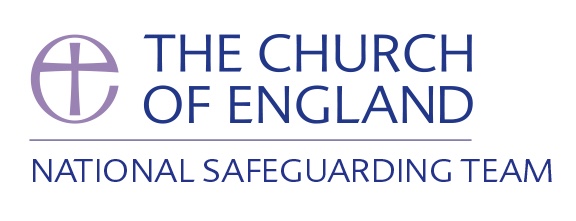 1st Child Protection Policy 1997

Diocesan Safeguarding Officers

Diocesan Safeguarding Teams

National Training Framework

Safeguarding: A safer church | The Church of England
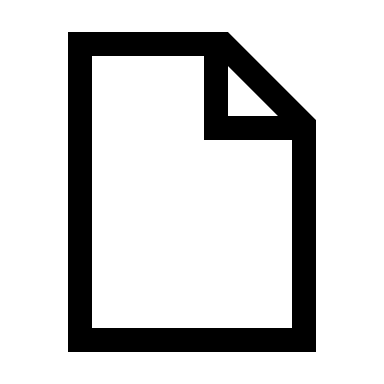 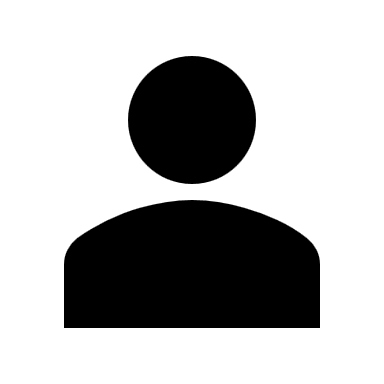 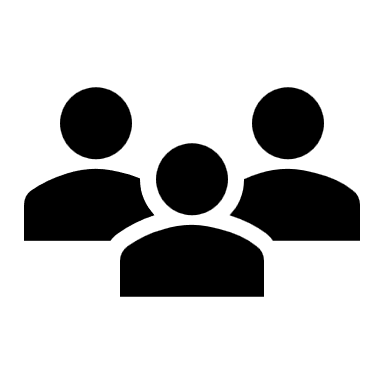 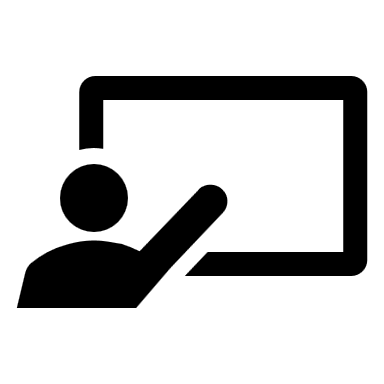 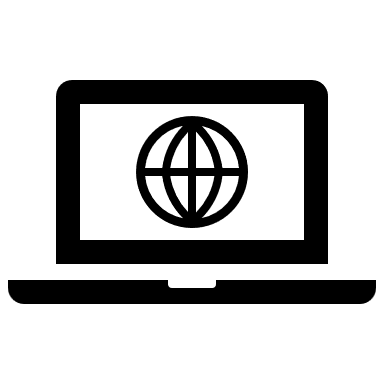 [Speaker Notes: The Church of England’s response

The Church of England put its first child protection policy in place in 1997. These were the ‘first steps’ in developing an increasingly strong safeguarding culture. Now, each Diocese has a Diocesan Safeguarding Officer, whom the bishop is required by law to consult in safeguarding cases.
 
In addition, most dioceses now have safeguarding teams, and these are supported by a National Safeguarding Team, and a range of policies and resources all endorsed by the House of Bishops. 
 
For more information, please see the Church of England’s website.]
Promoting a safer church
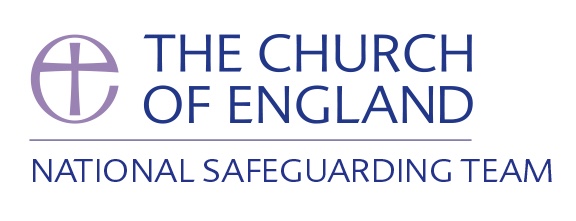 6 overarching commitments

 Promoting a safe environment and culture.

 Safely recruiting and supporting all those with safeguarding responsibilities.

 Responding promptly to every safeguarding concern or allegation.

 Caring pastorally for victims/ survivors of abuse.

 Caring pastorally for those who are the subject of concerns or allegations of abuse.

 Responding to those that may present a risk to others.
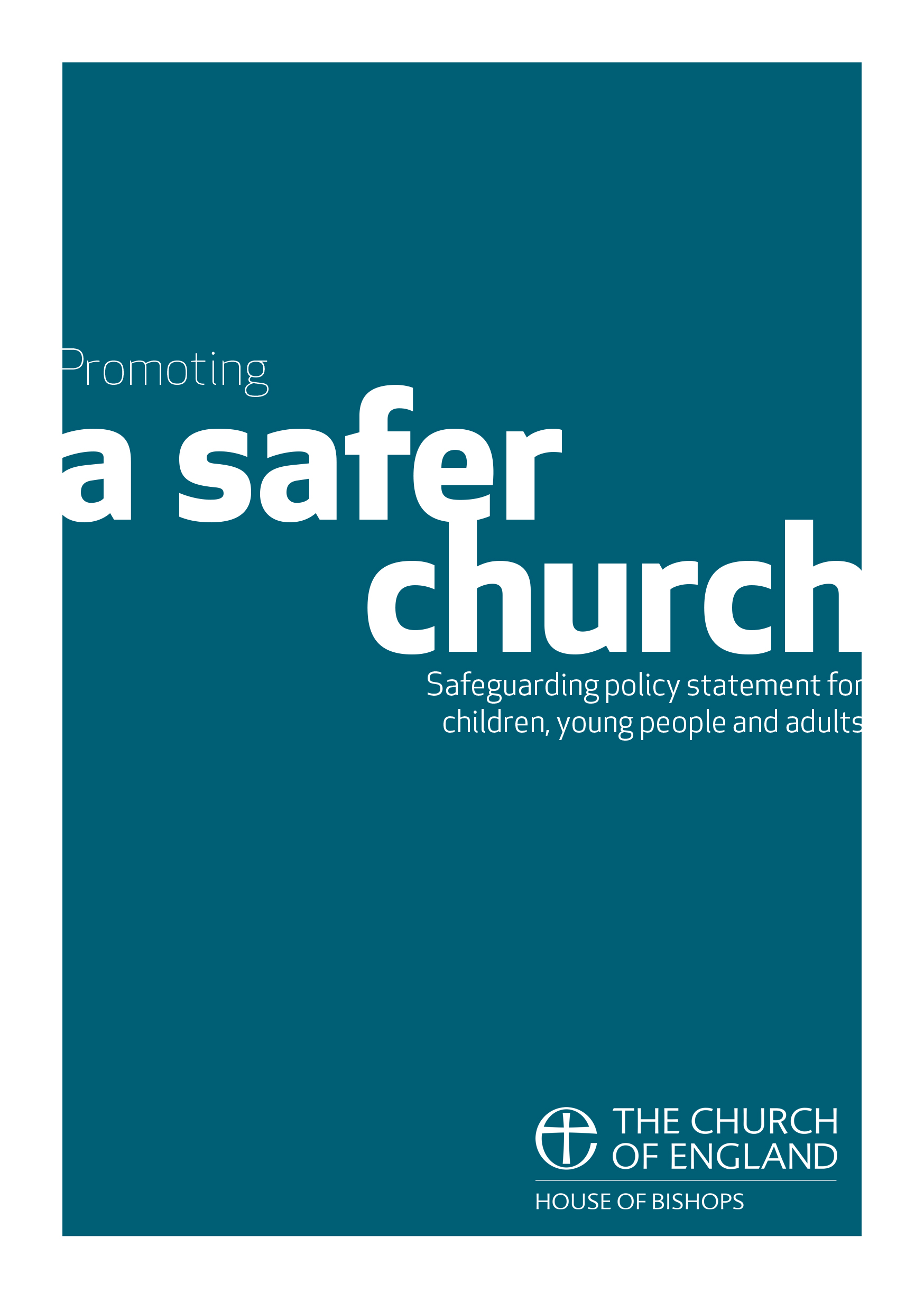 [Speaker Notes: Promoting a Safer Church
 
Safeguarding is the action the Church can take to promote a safer culture.
This means the church will promote the welfare of children, young people and adults, work to prevent abuse from occurring, seek to protect those that are at risk and respond well to those who have been abused.
 
The Church of England, in the policy document 'Promoting a Safer Church’, set out six overarching commitments for safeguarding.]
Safeguarding Basic Awareness
Where do I fit in?
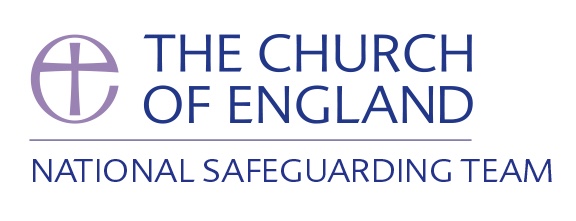 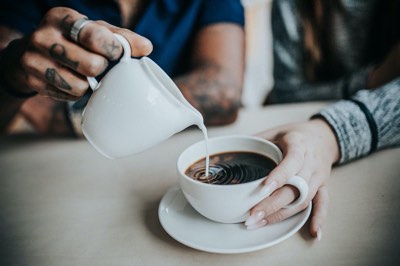 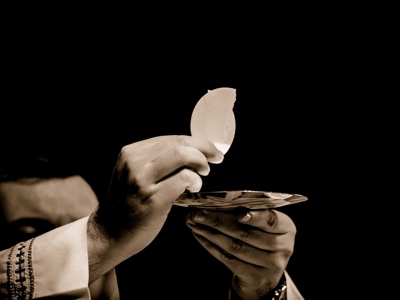 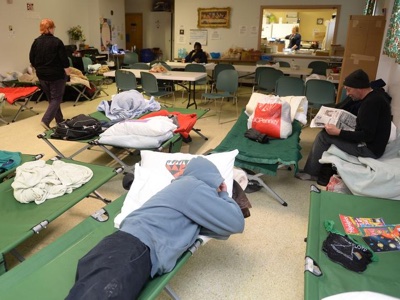 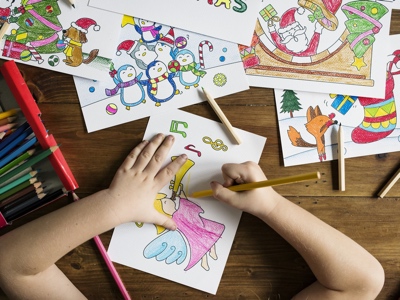 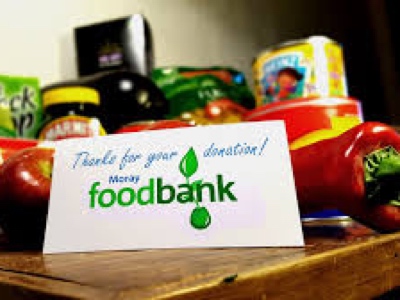 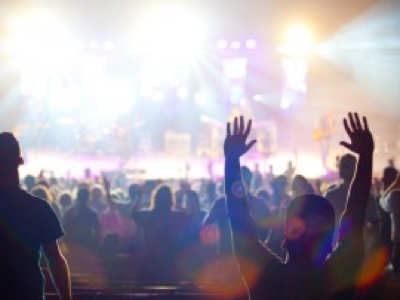 [Speaker Notes: Where do I fit in? 
 
You have been asked to undertake this training course because you have a role in your church community that connects directly to at least one of the six overarching commitments indicated on the previous page.
For example, you might be involved in work with children, young people or vulnerable adults. In which case you will be concerned with their wellbeing and flourishing, both as individuals and as part of the community.
 
It could be that you are a member of your PCC, and are concerned with the safer recruitment, selection and supervision of volunteers in your context.
 
Or, it could be the case that you are involved in pastoral care of adults, and need to gain a better awareness of issues of power and abuse as they present themselves in everyday situations.

Whatever your role, a basic awareness of safeguarding issues will enable you to be more informed and effective in your context.]
Review your learning (1a)
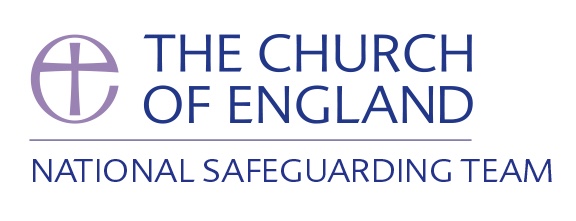 Upsetting stories about abuse within church contexts have come to 								light across the globe. Some of these were referred to in the opening video.

What insights from the Christian faith can enable us to engage with these issues constructively? 
Please choose TWO EXAMPLES from the options provided below.

That the church is made-up of individuals that are both following Christ and yet sin through their own failure and/or deliberate fault.

The Kingdom of God is not of this world. Therefore the church should not be subject to the same law, policy and regulation as other contexts.

The suffering of the vulnerable is inevitable in this fallen world; there is little we can do to prevent it.

That we are ultimately accountable to God for the extent to which we enable all people to flourish and grow within our faith communities.
Review your learning (1b)
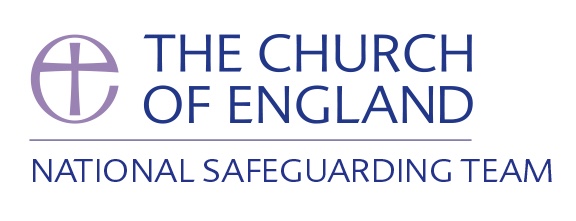 So far on this course, we have mentioned two specific groups of people that particularly call for the church's care and attention.  Who are they?


 Minority Groups						E. Children

 Employees 									F. Vulnerable

 Clergy												G. Churchwardens

 Survivors										H. Volunteers
Review your learning (1c)
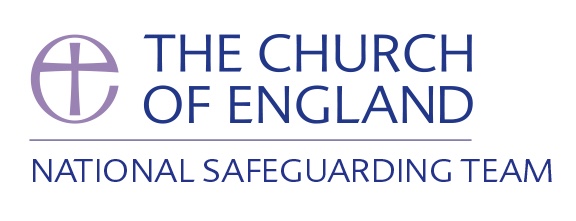 In relation to safeguarding, we have learned that one of the characteristics of the church is its complexity.  Why is this?
 Select TWO from the following:
    
Both the vulnerable and those who present a risk may be worshipping alongside one another.
The ministry of the church intersects with many other complex contexts such as prisons, schools and healthcare services.
The church owns many old buildings that require a lot of ongoing maintenance.
What is Safeguarding?
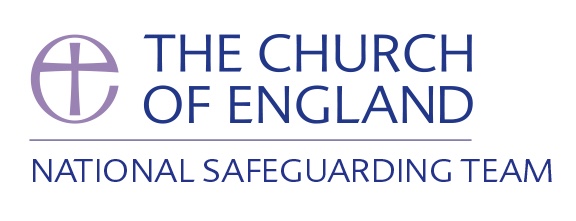 Protection
Promotion
Collaboration
Health, wellbeing and human rights
[Speaker Notes: What is safeguarding?
 
Safeguarding is about protecting people with regard to their health, wellbeing and human rights. It is fundamental to flourishing Christian communities and is evidenced in good pastoral care.
 
PROTECTION
In particular, safeguarding means protecting peoples’ rights to live in safety, free from abuse and neglect.
In practice, this means protecting them from things that are bad for their health or development. 
COLLABORATING WITH OTHERS
Often, safeguarding work involves people and organisations working together to prevent the risk of abuse or neglect, and to stop this from happening.
 
PROMOTION OF WELLBEING
Finally, it means making sure everyone’s wellbeing is promoted. We want to ensure that when action is taken, this is carried out while taking people’s views, wishes, feelings and beliefs into account.]
The scope of Safeguarding
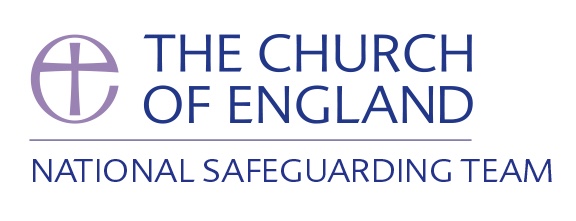 Beyond abuse and related concerns
Acting in ways that mitigate any risk of harm
Poor mental health/ mental ill health
Homelessness
Dementia
[Speaker Notes: The scope of safeguarding
 
It is important that we see safeguarding in broad terms that extend beyond abuse-related concerns. As such, safeguarding can be understood as ‘acting in ways that mitigate any risk of harm’.
For example, there may be circumstances when you have concerns about the safety and wellbeing of an individual which are not linked to abuse. These include concerns such as poor mental health, homelessness and rough sleeping, suicidal thoughts, and dementia.
 
It is important that you respond to these situations accordingly and let your safeguarding officer know of your concerns or any disclosures about non-abuse related risks.]
Who is responsible for safeguarding?
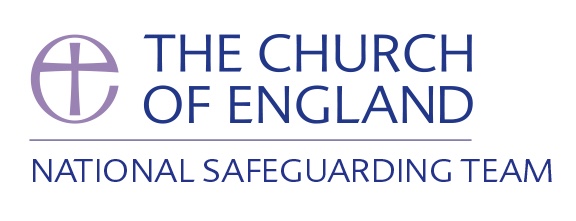 Safeguarding is everyone's responsibility
We need an awareness of the issue and to know how to respond if there are concerns.
We all play an integral role in the development of healthy churches
[Speaker Notes: Who is responsible for safeguarding?
 
Safeguarding is everyone’s responsibility!
 
It is up to all of us to create a proactive culture of protection in our communities of worship. Before congregations can protect children and adults who may be vulnerable, we must be aware of what abuse looks like and what to do when there is a concern.
 
We all play an integral role in developing thriving, healthy and safe churches]
The Parish Safeguarding Officer
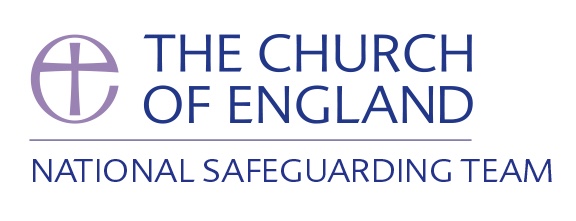 Advise within the parish on all safeguarding matters
Receive any concerns about children or adults 
Seek advice from the diocese and/ or statutory bodies
Make referrals 
Undertaking parish safeguarding assessments 
Promoting safe practice
Record keeping
[Speaker Notes: The Parish Safeguarding Officer (or PSO)
 
One of the key people you will need to work with is the Parish Safeguarding Officer (or equivalent in your setting). Their role is to work closely with the incumbent to advise within the parish on all safeguarding matters relating to children, young people and adults at risk. The Parish Safeguarding Officer (PSO) is the key link between the diocese and a parish church concerning safeguarding matters. The PSO is appointed by and supports the Parochial Church Council (PCC) in the delivery of its (the Council’s) safeguarding responsibilities.
 
In practice, this means that they can receive any concerns about children or adults (whether at risk or presenting a risk) in the parish and make sure that proper advice is sought from the Diocese and/or statutory bodies, and that proper referrals are made.
 
They also have a key role to play in undertaking parish safeguarding assessments, promoting safe practice and in the maintenance of relevant local records.]
Advise within the parish on all safeguarding matters.
Receive any concerns about children or adults.
Make referrals.
Record keeping.
Promoting safe practice.
Seek advice from the Diocese and/or statutory bodies.
Undertaking parish safeguarding assessments.
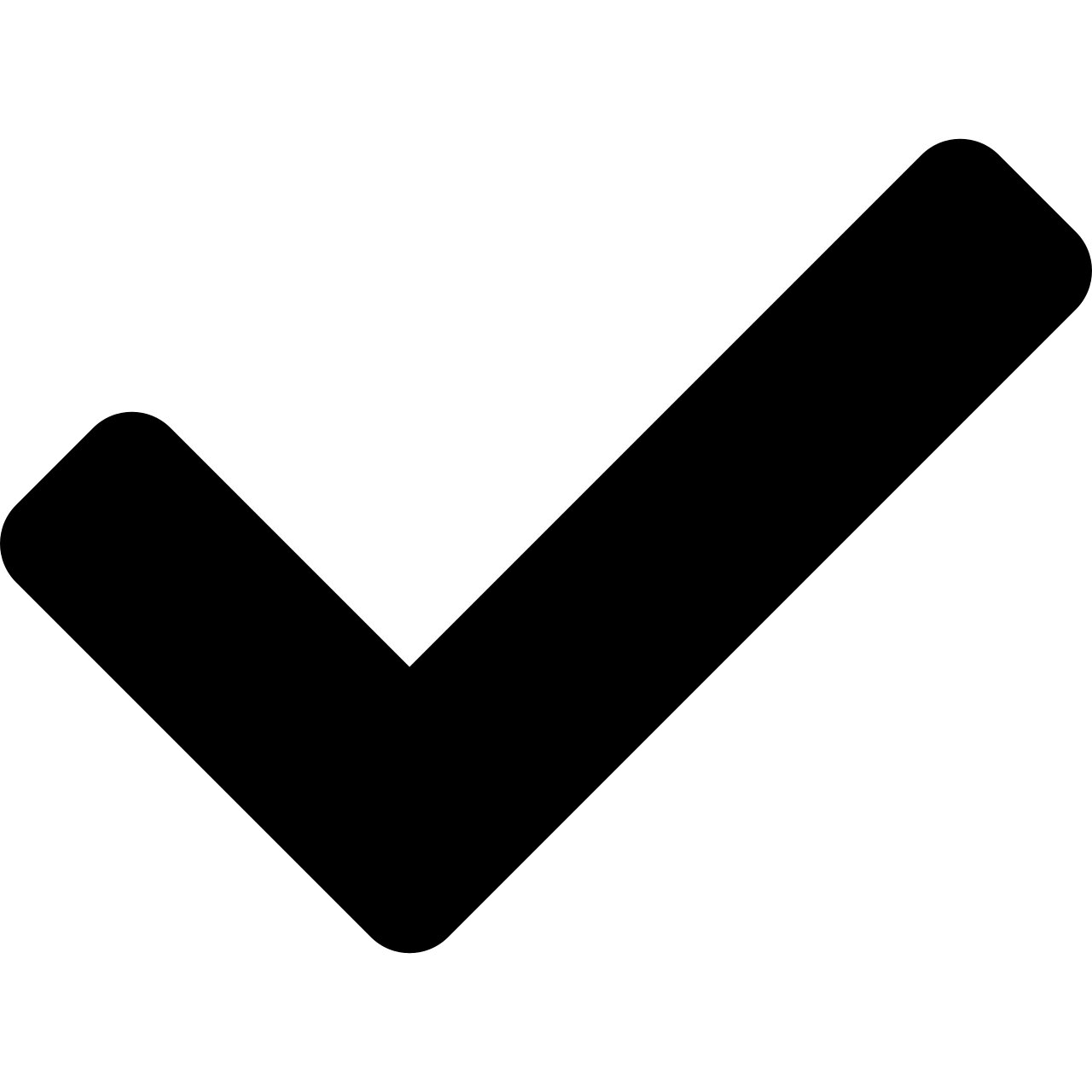 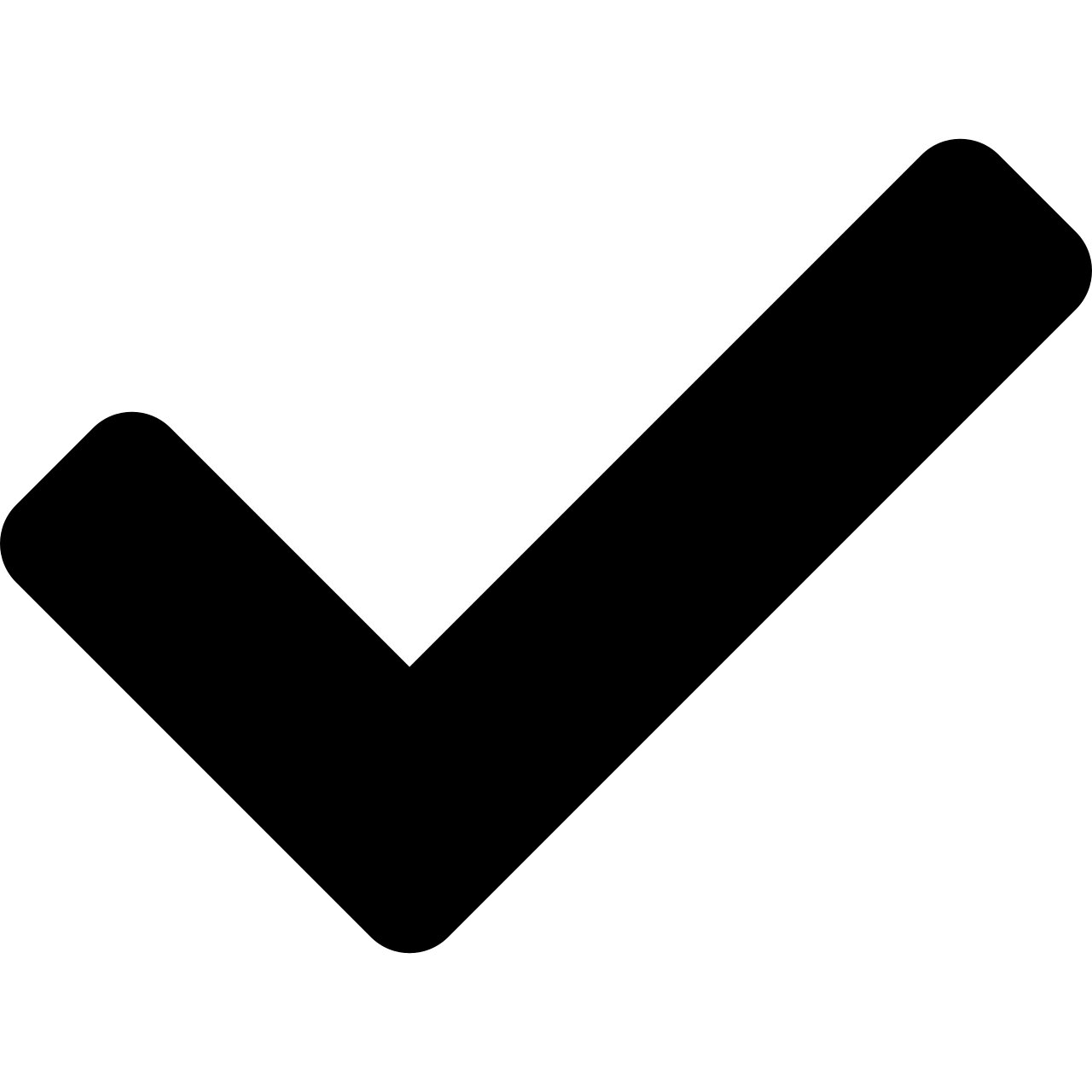 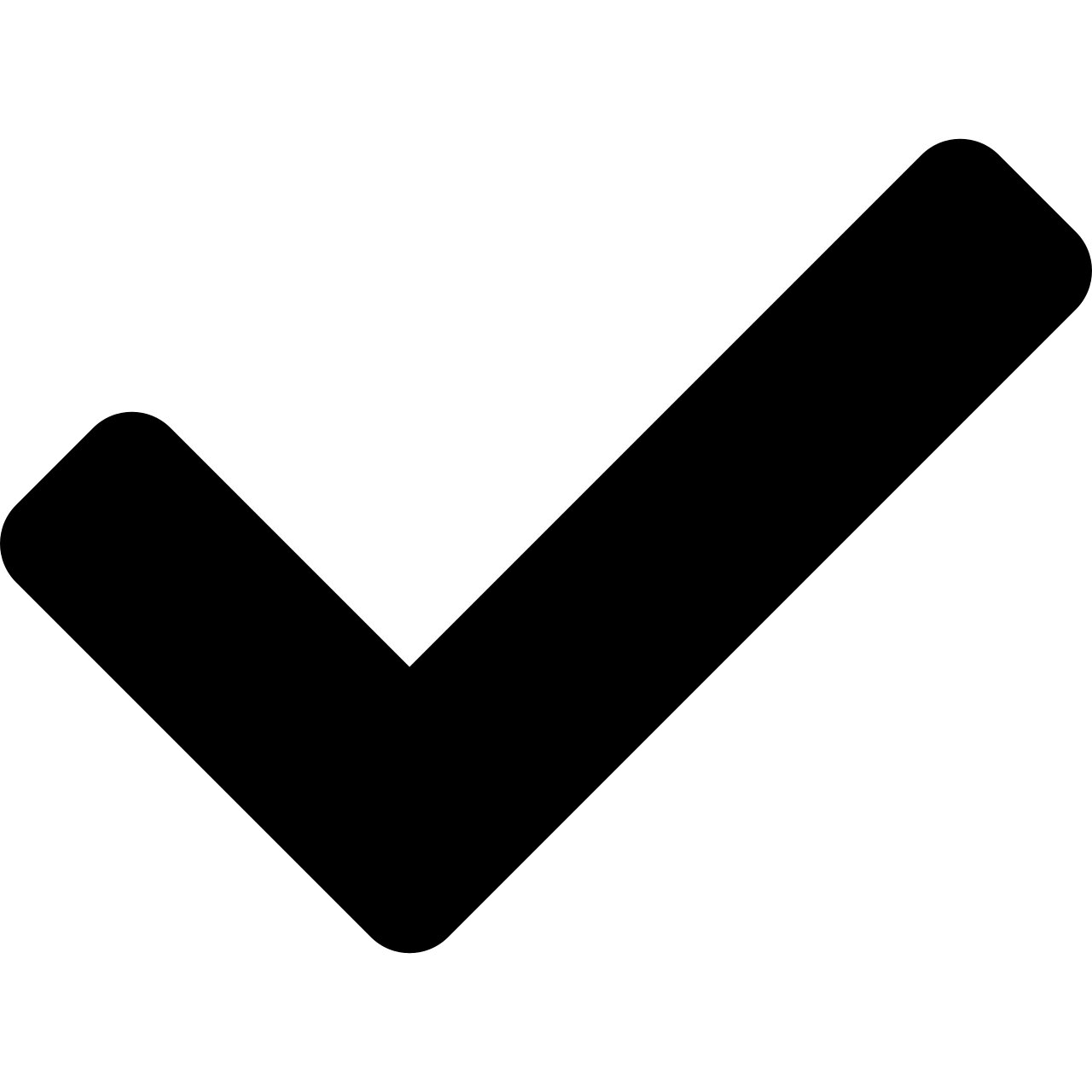 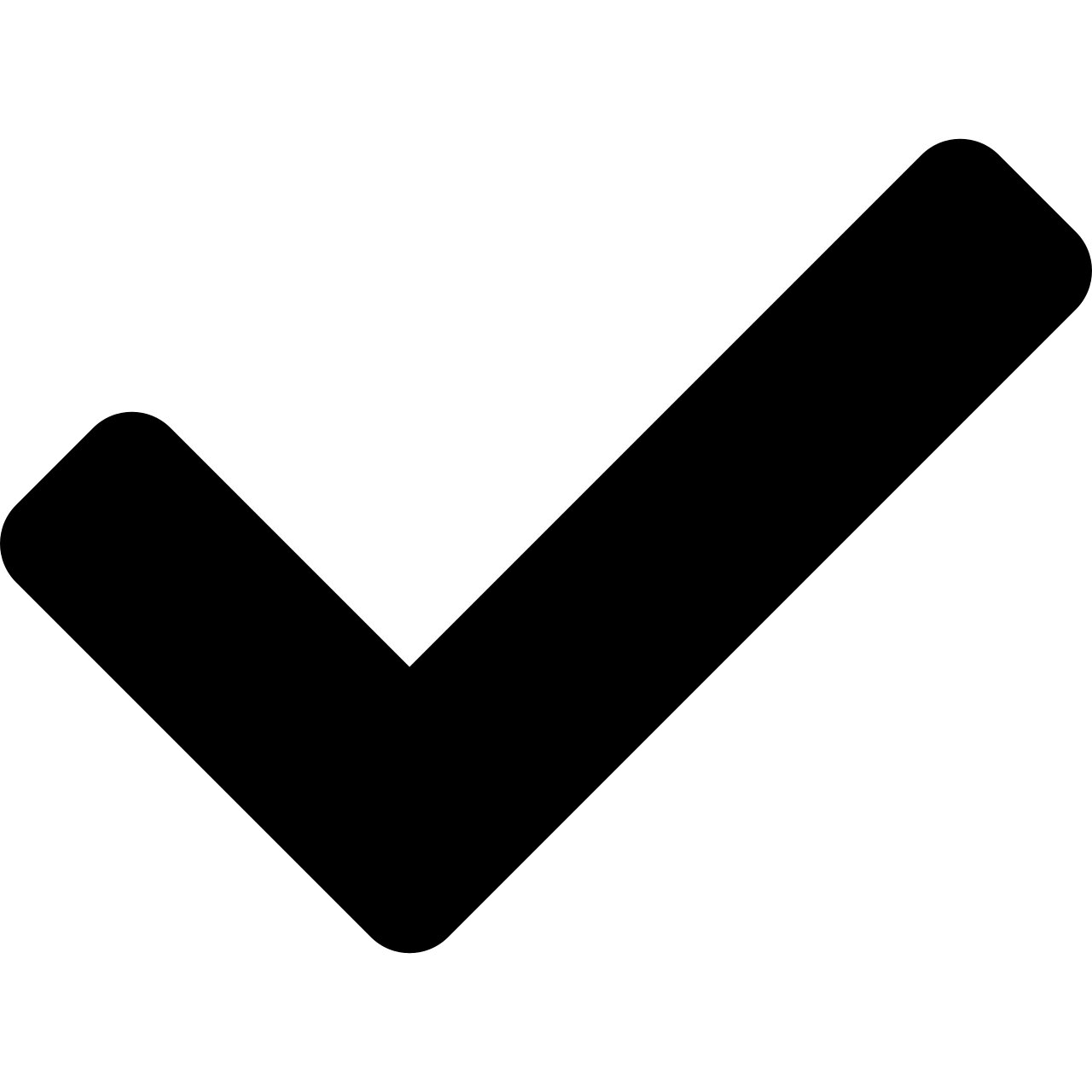 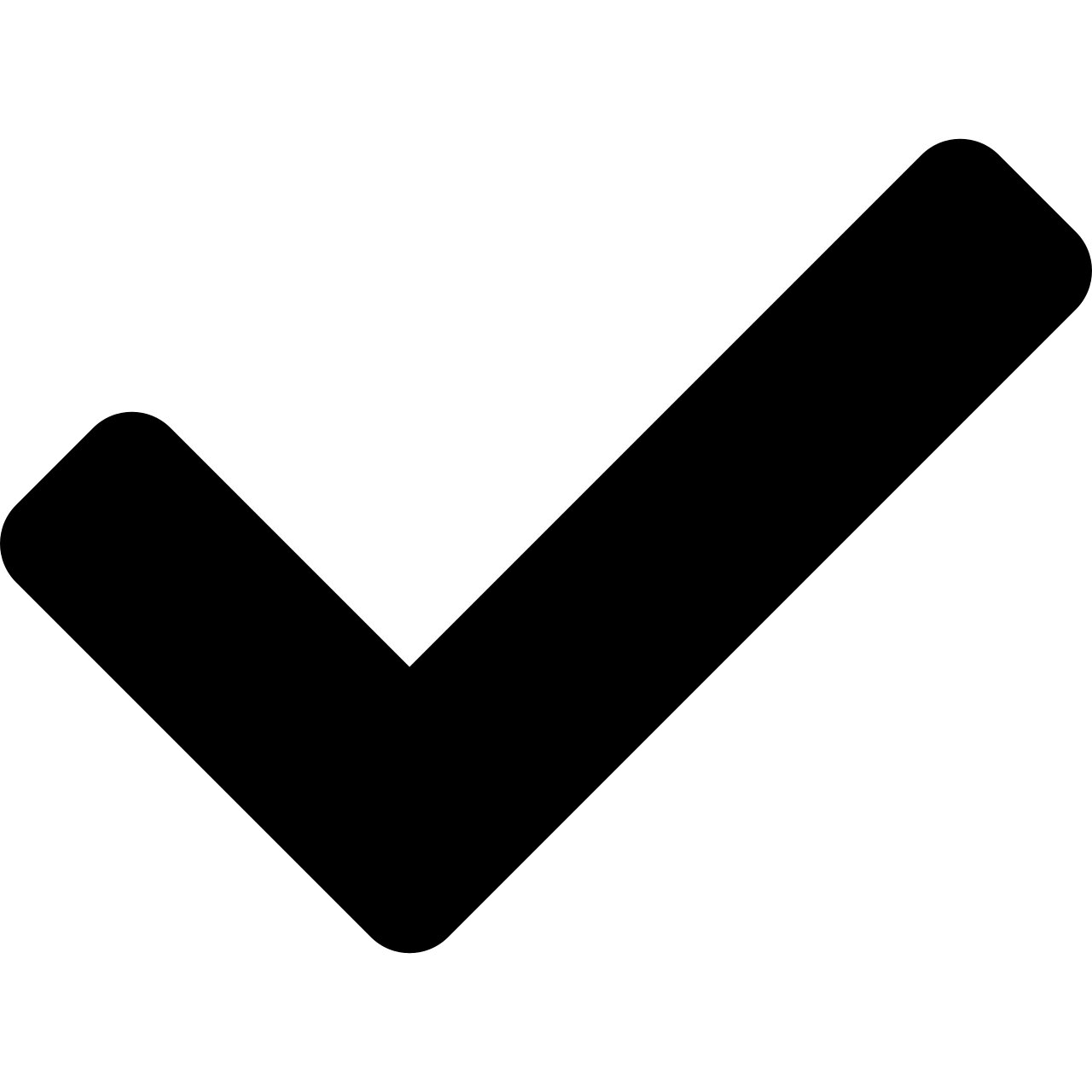 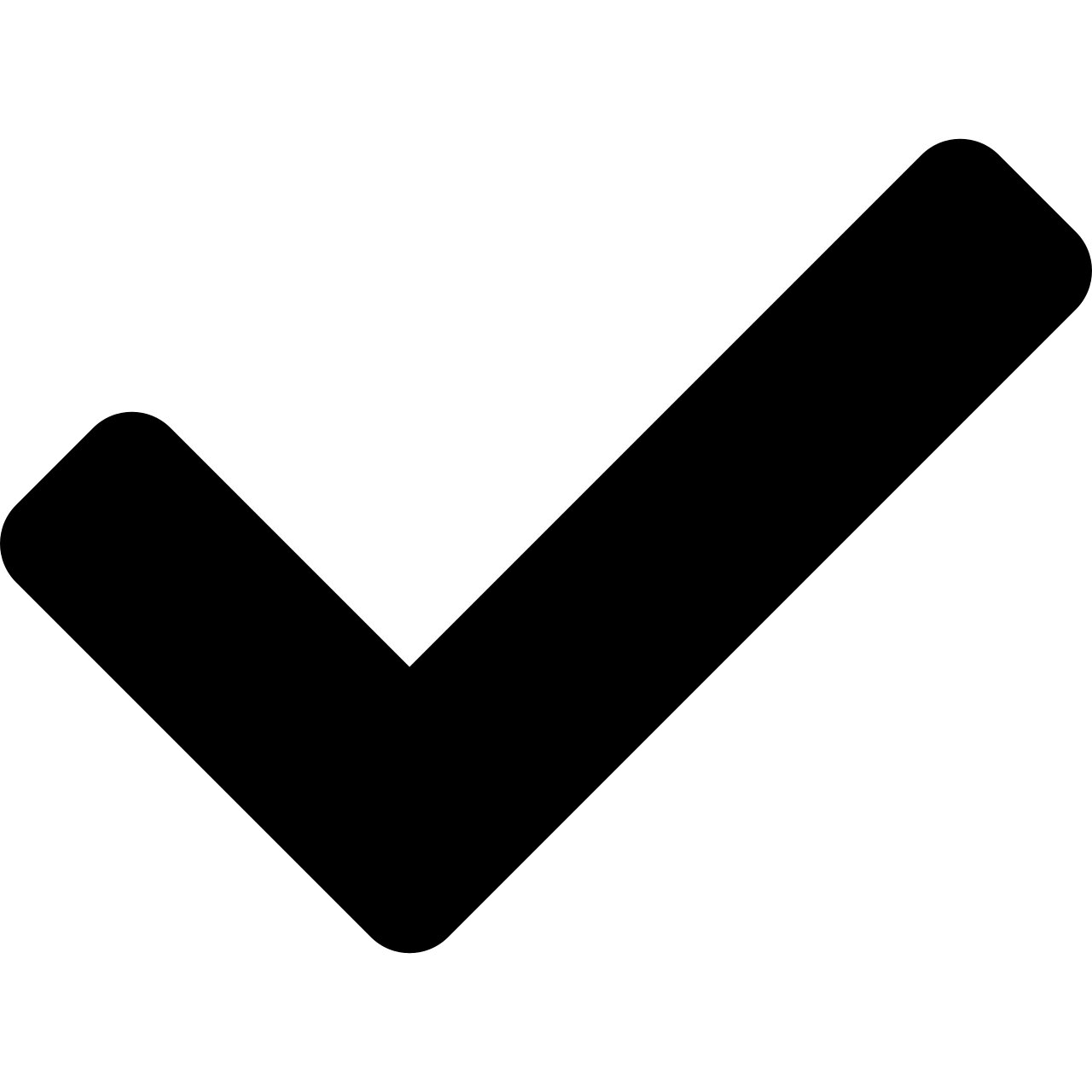 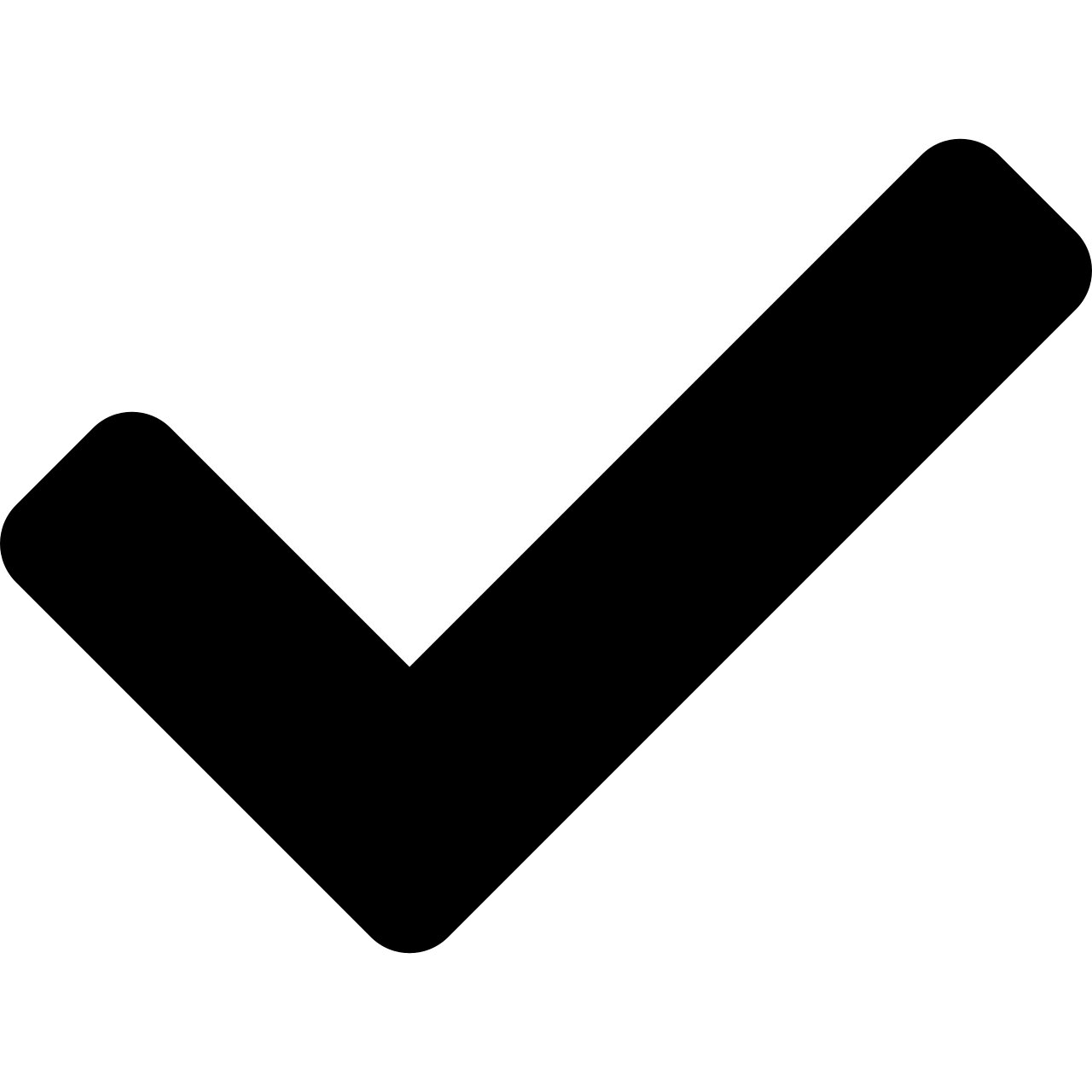 The Parish Safeguarding Officer
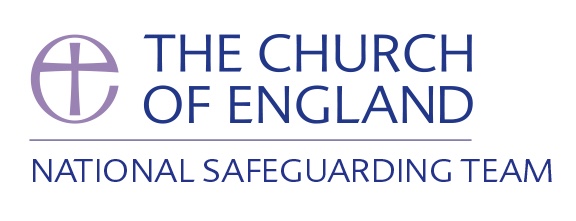 [Speaker Notes: The Parish Safeguarding Officer (or PSO)
 
One of the key people you will need to work with is the Parish Safeguarding Officer (or equivalent in your setting). Their role is to work closely with the incumbent to advise within the parish on all safeguarding matters relating to children, young people and adults at risk. The Parish Safeguarding Officer (PSO) is the key link between the diocese and a parish church concerning safeguarding matters. The PSO is appointed by and supports the Parochial Church Council (PCC) in the delivery of its (the Council’s) safeguarding responsibilities.
 
In practice, this means that they can receive any concerns about children or adults (whether at risk or presenting a risk) in the parish and make sure that proper advice is sought from the Diocese and/or statutory bodies, and that proper referrals are made.
 
They also have a key role to play in undertaking parish safeguarding assessments, promoting safe practice and in the maintenance of relevant local records.]
What is Abuse?
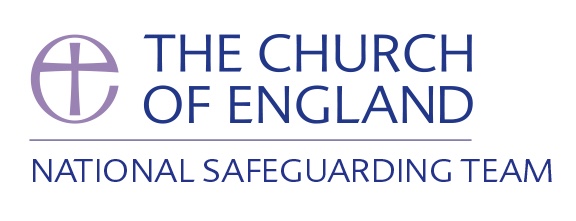 Consider the following two lists. Reflect for a moment on the key differences
 between the paired items.
Part 2 - Safeguarding, Abuse and Grooming
[Speaker Notes: What is abuse?

It is important to remember that most interactions between individuals in a church context are completely safe, healthy, nurturing and enjoyable.
 
However, at times these close and trusting relationships could mean that we miss key signs and symptoms that suggest abuse may be occurring. Fundamentally, abuse is the misuse of power, a betrayal of trust, and harming those who are unable to protect themselves. Church communities must be particularly vigilant to identify the warning signs and respond appropriately. Let’s take a look at the different types of abuse and where it may happen.]
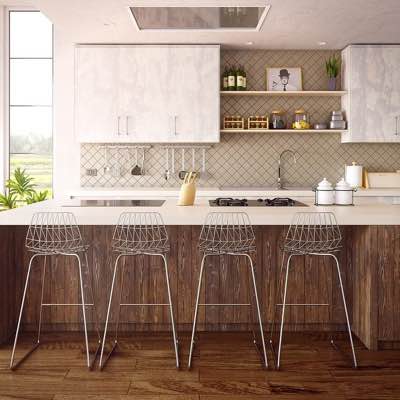 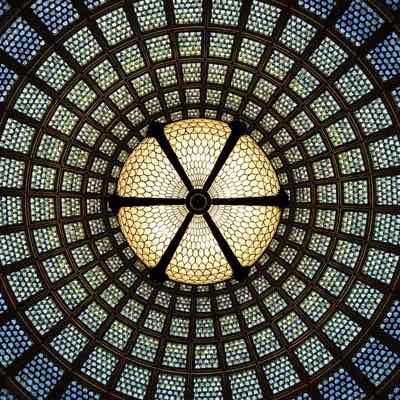 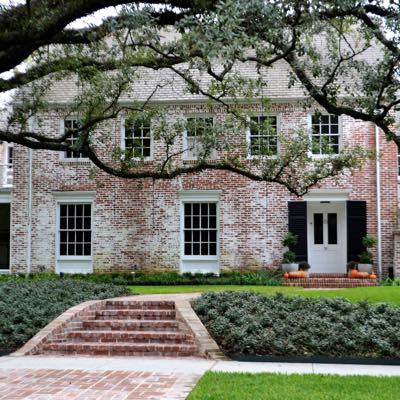 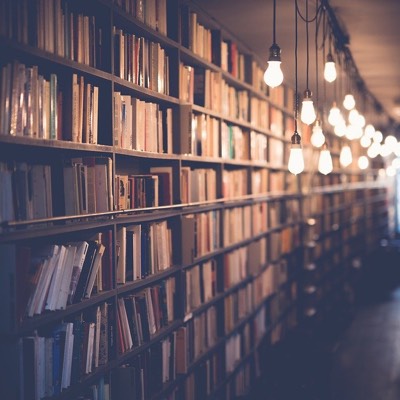 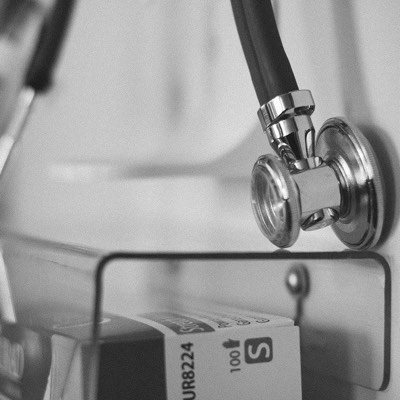 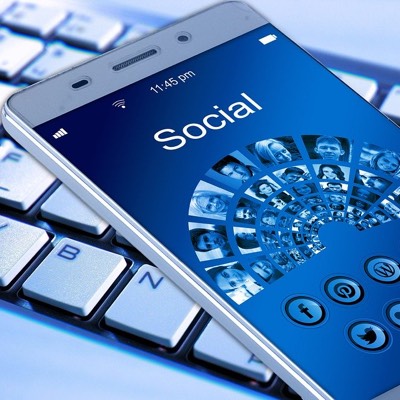 Churches
Online & in public 
places
School or Work
Hospitals
Residential or day 
care settings
Private Homes
Where does abuse happen?
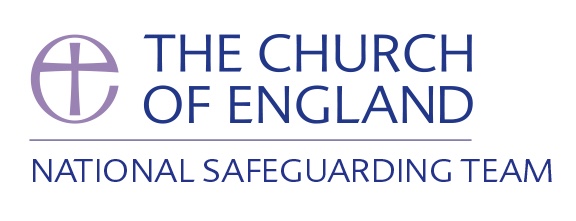 Part 2 - Safeguarding, Abuse and Grooming
[Speaker Notes: Where does abuse occur?
 
It is essential to recognise that abuse can occur in any setting:
A child, young person, or adult's own home
A carer’s home
At church
A residential or nursing care home
A day centre
At school, an education centre or at work
A hospital
Online
…	and even in public places]
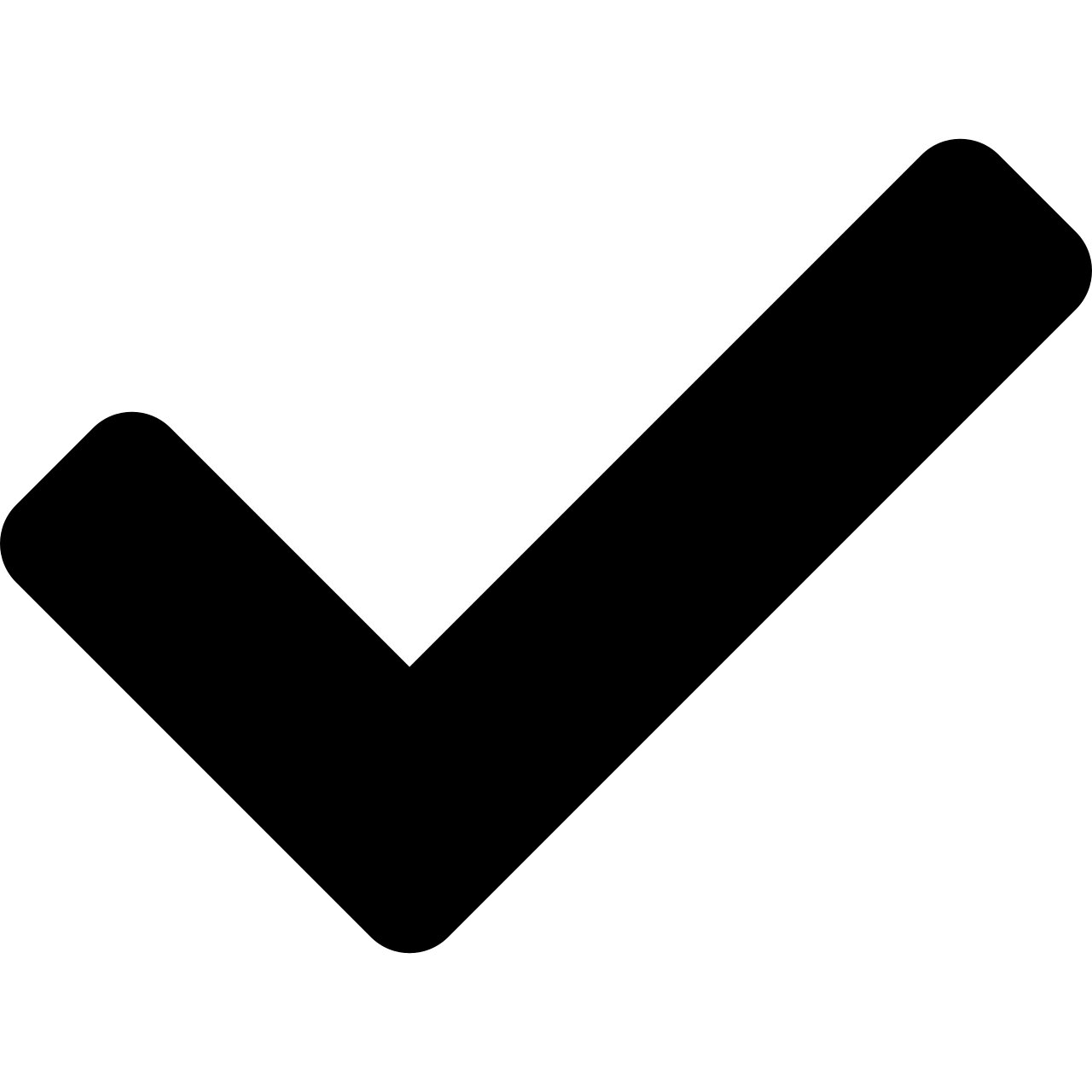 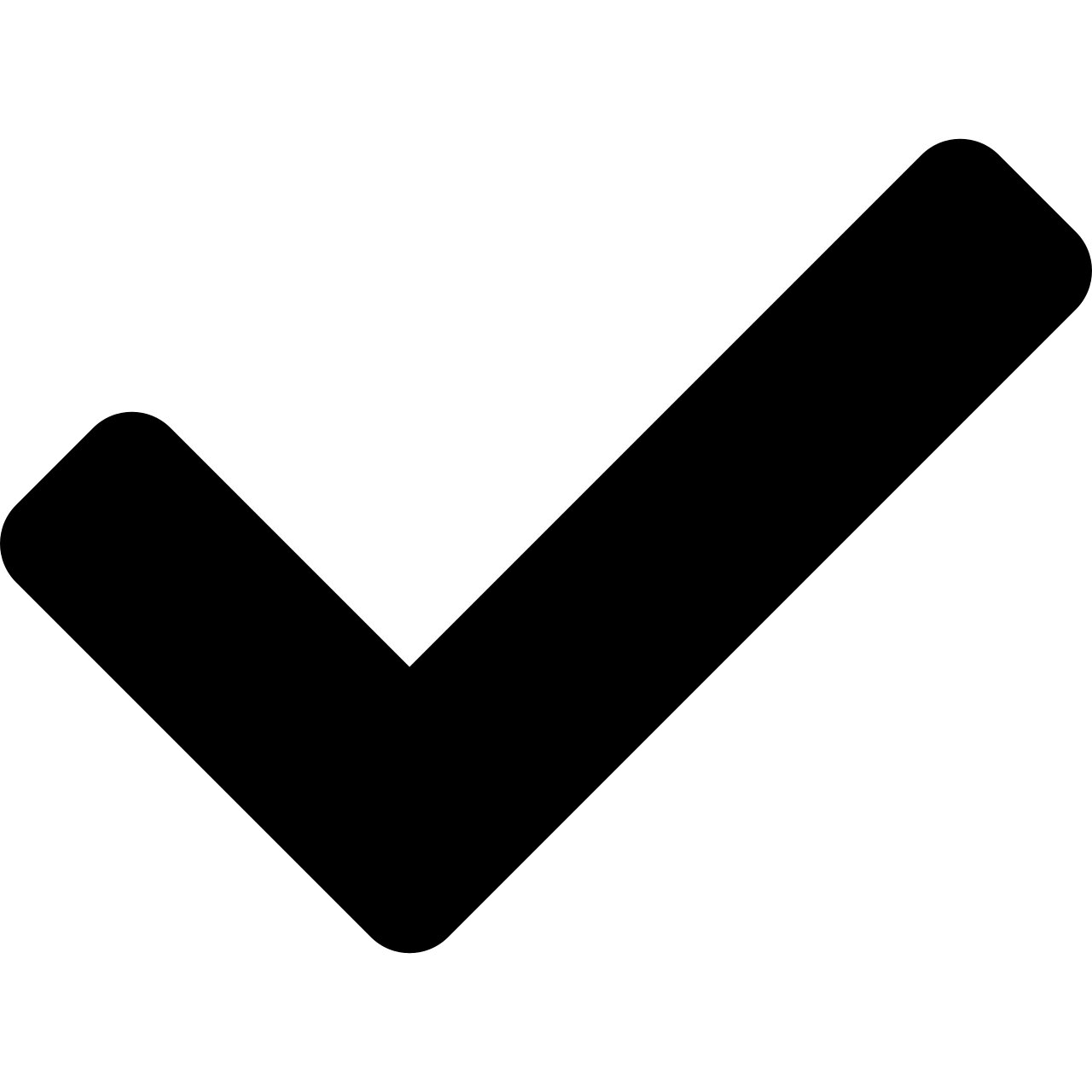 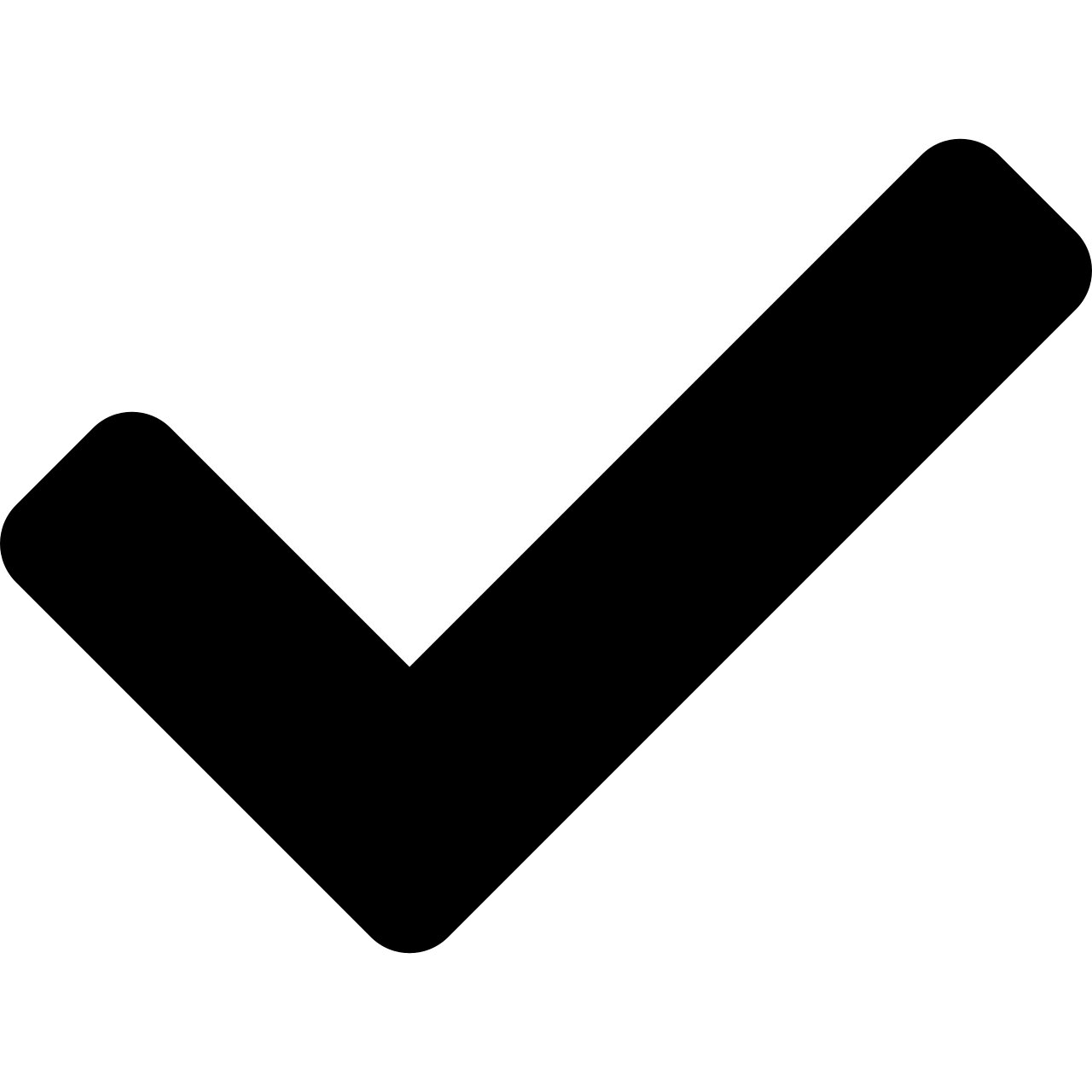 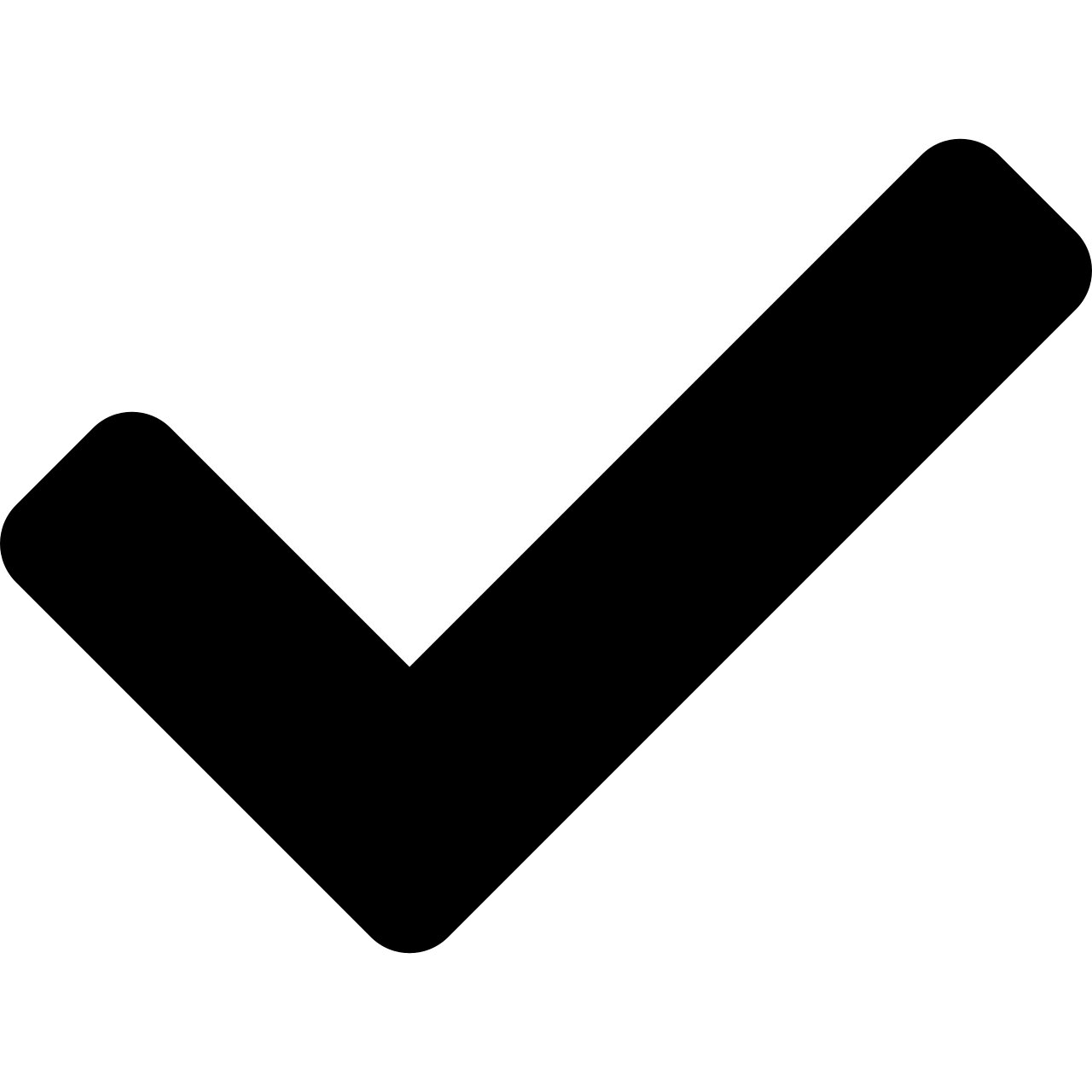 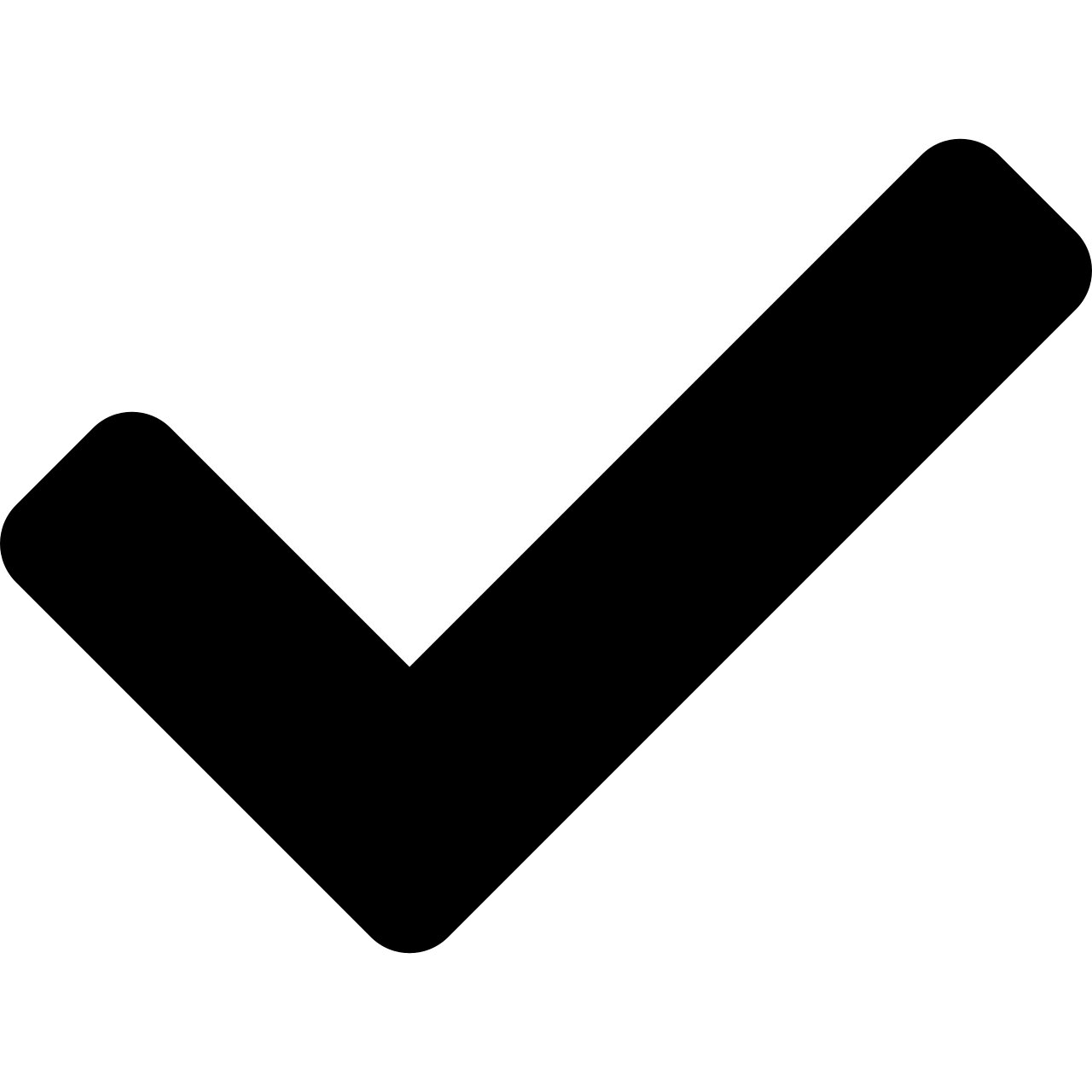 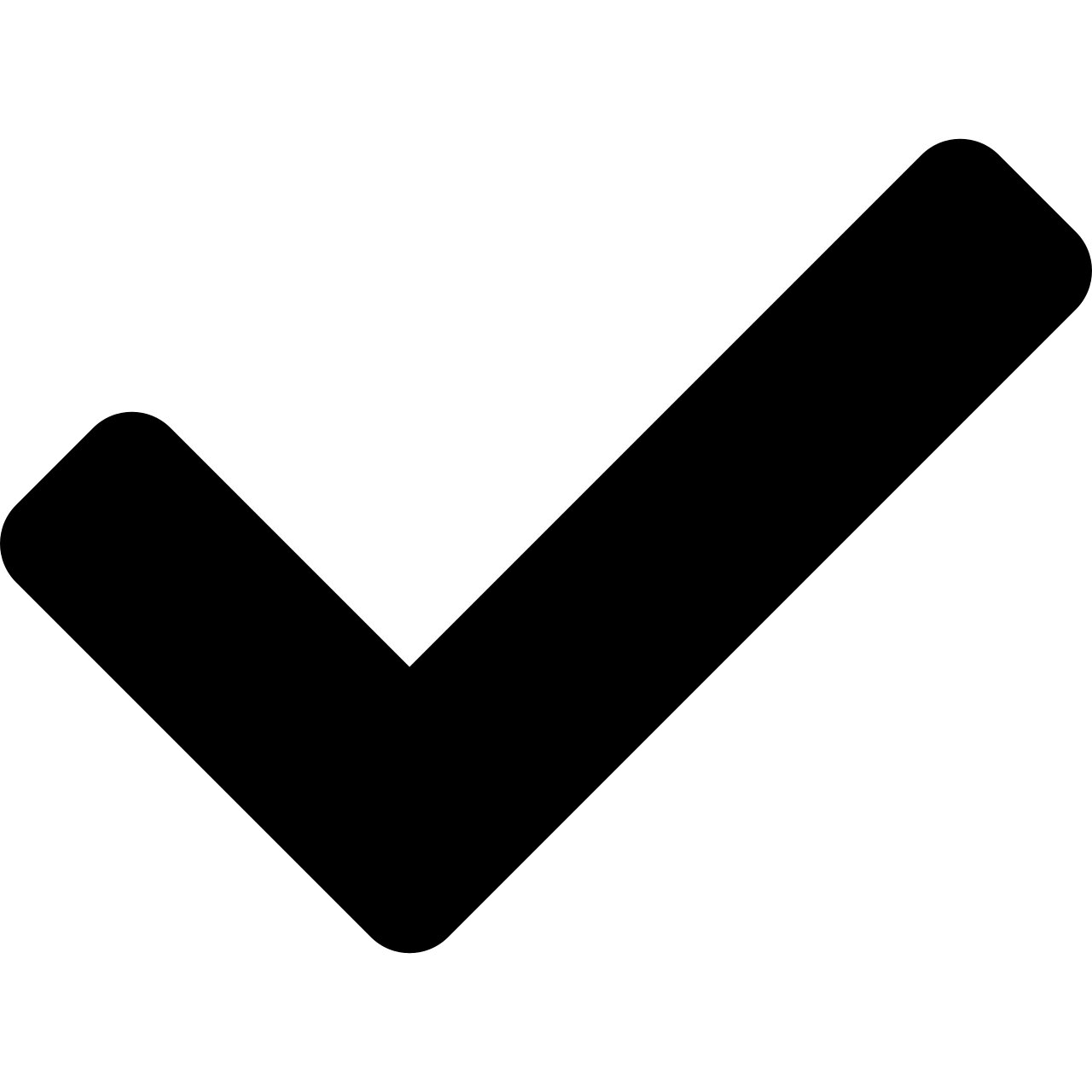 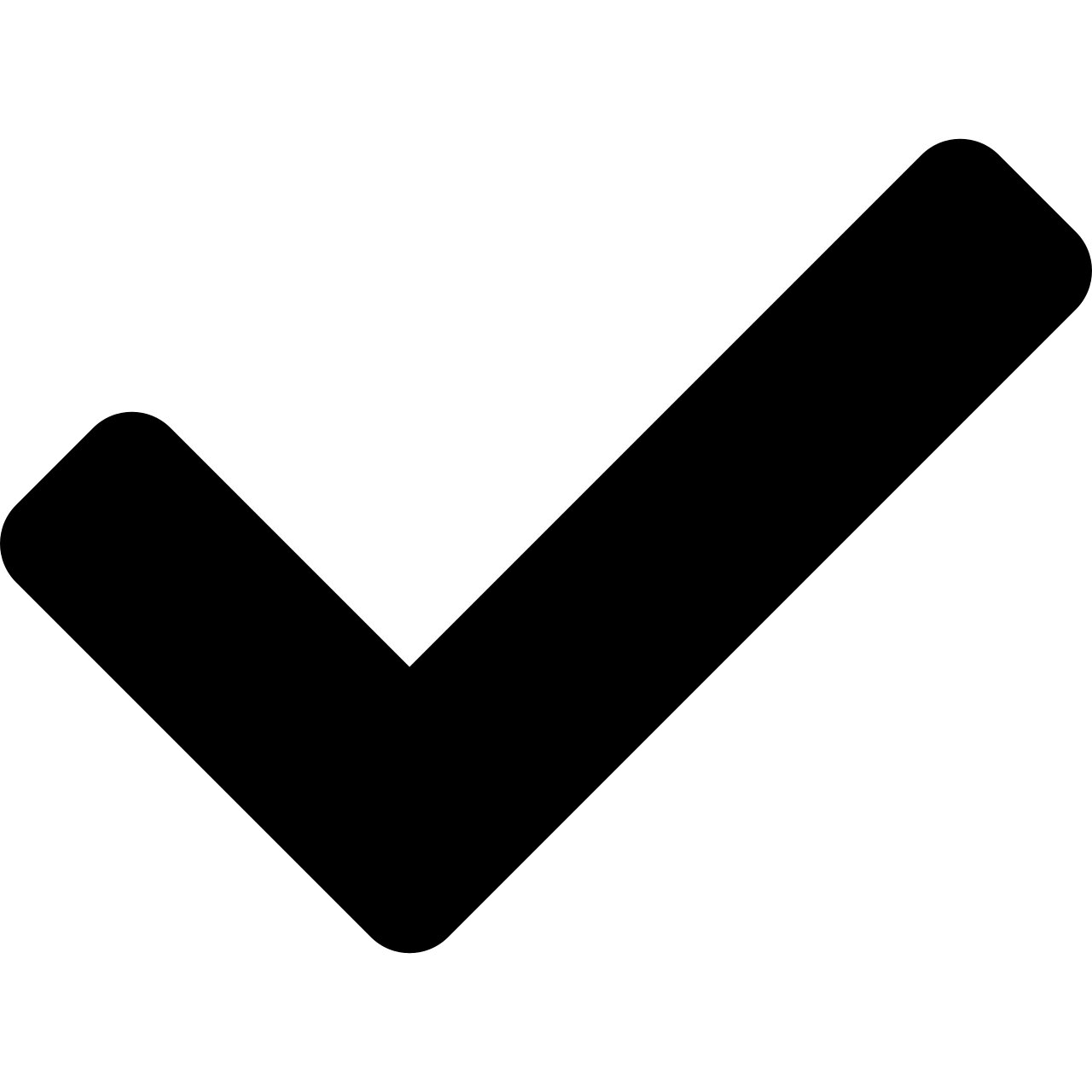 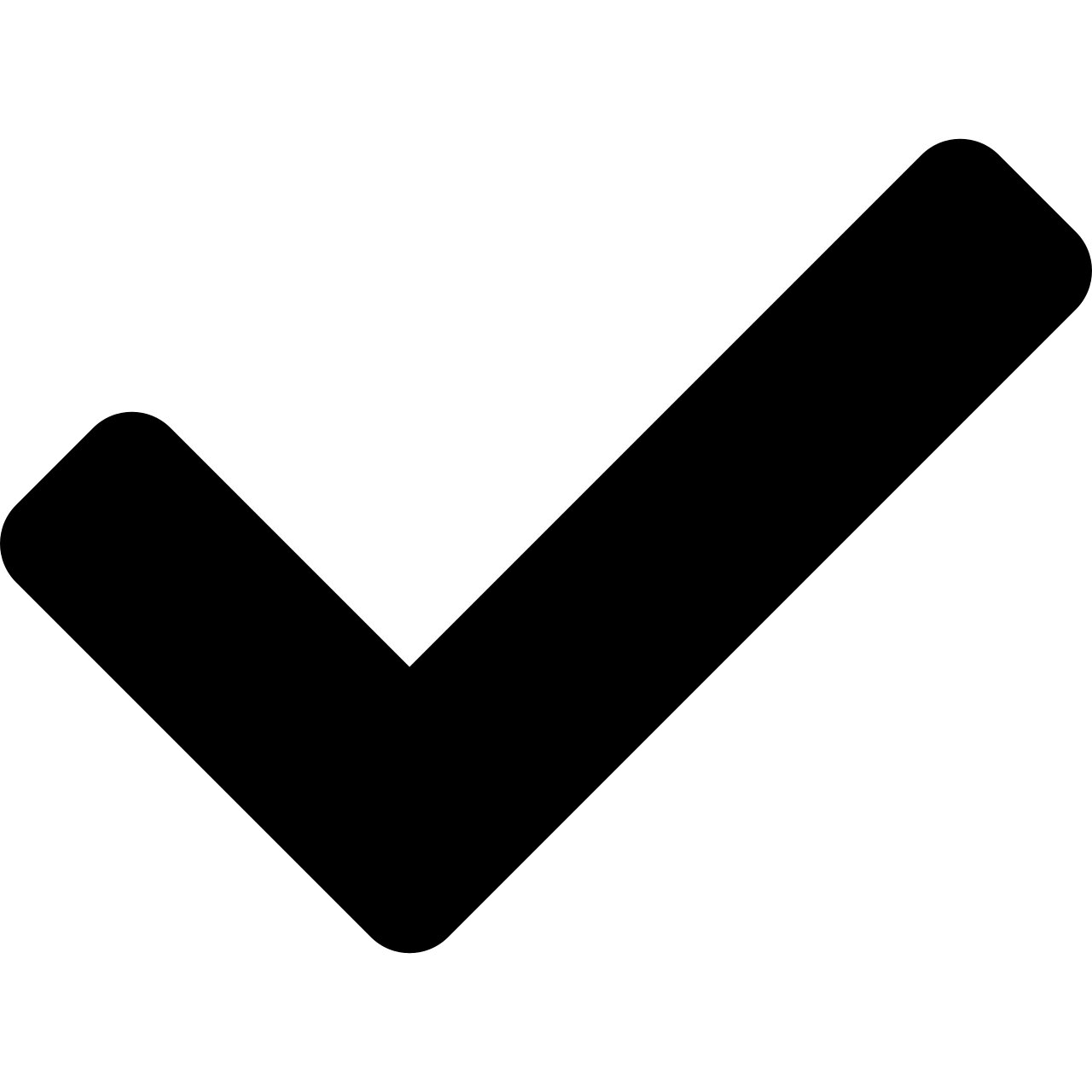 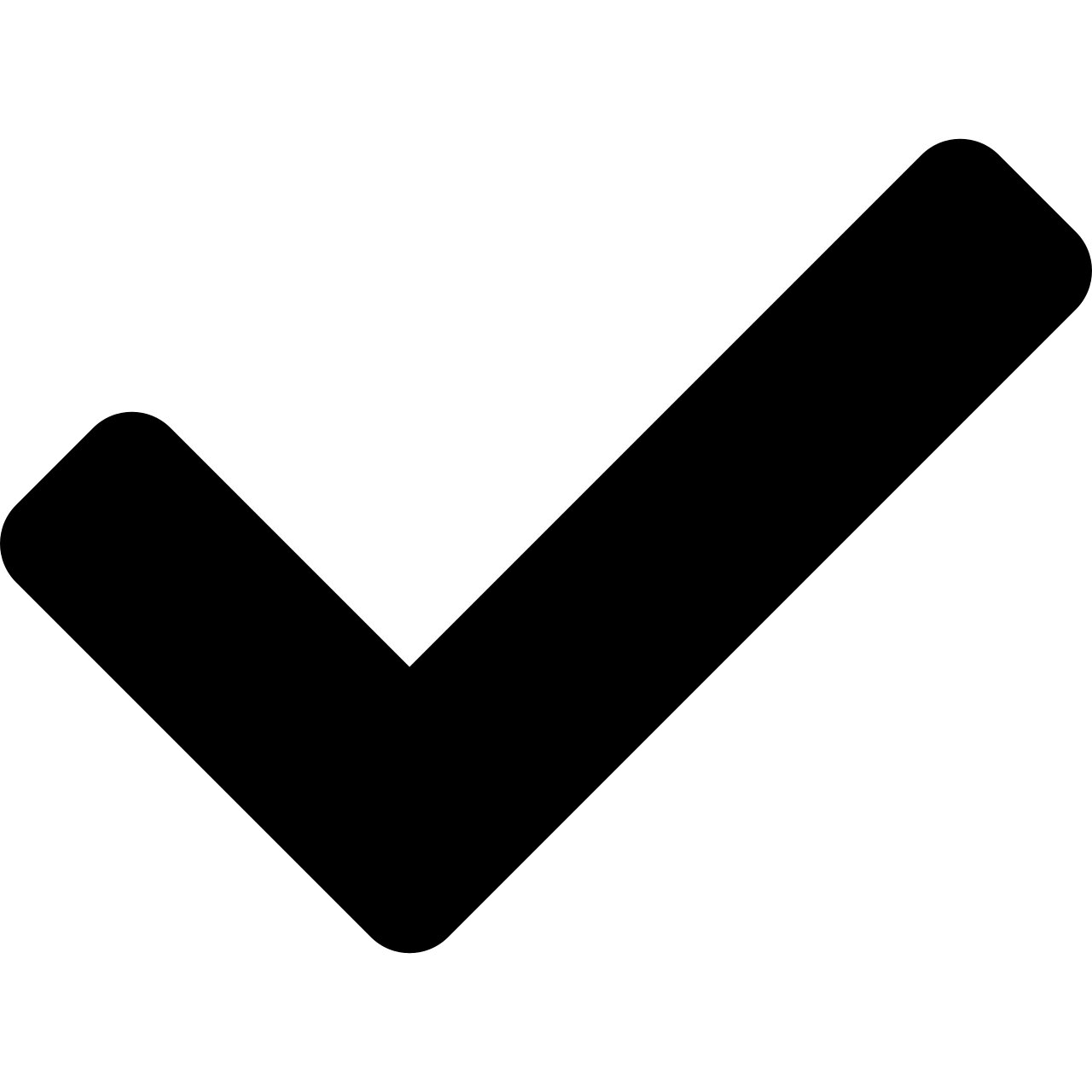 How might I find out about abuse?
Suspicion is raised of 
radicalisation or 
human trafficking.
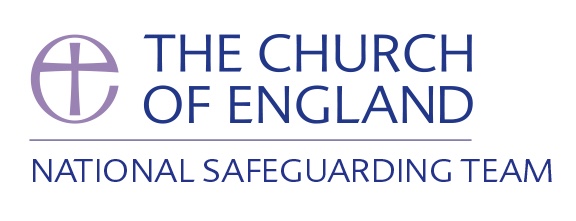 Abuse is disclosed by 
someone else who knows the
Person affected.
Injury or behaviour consistent
with abuse or
intention to abuse.
Someone tells you 
what has happened or
 you witness abuse directly.
Through accidents that happen
to a child or adult.
Anonymous sources 
tell of abuse
Indications of abuse are seen
in artwork, play or 
creative writing.
Abusive posts or grooming 
behaviour over the internet.
A disclosure regarding an
offender is made to you.
[Speaker Notes: How might I find out about abuse?
 
Here are some examples of some of the ways you may find out a child is at risk. Bear in mind this is not an exhaustive list. What’s important is to know that Safeguarding information needs to be reported so that proper action can be taken.]
If someone is at risk of significant harm, or of harming others.

If a crime has been or may have been committed.
What about confidentiality?
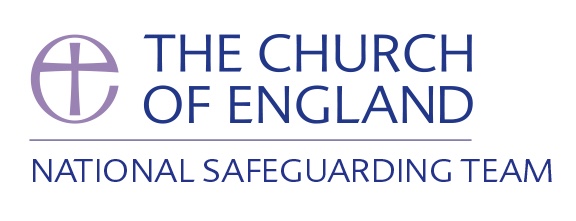 It is not a breach of confidentiality to seek advice and guidance from the Safeguarding Officer.

GDPR and the Data Protection Act 2018 are not barriers to justified information sharing.
When in doubt about the sharing of safeguarding information, please consult a Safeguarding Officer or equivalent in your setting.
[Speaker Notes: What about confidentiality?
 
We have an obligation to pass on information in the following circumstances:
 
Firstly, if someone is at risk of significant harm to themselves or others, and secondly if a crime has been or may have been committed.
 
It is important to be open and honest with the person from the outset about why, what, how and who you will share information with. It is not a breach of confidentiality to seek advice and guidance from the Safeguarding Officer in your setting, a DSA or other designated person.
 
The General Data Protection Regulation Act (GDPR) and the Data Protection Act 2018 are not barriers to justified information sharing.
 
These guidelines are there to ensure that information is shared appropriately with only the individuals who need to know.
 
When in doubt about the sharing of safeguarding information, please consult a Safeguarding Officer or equivalent in your setting.]
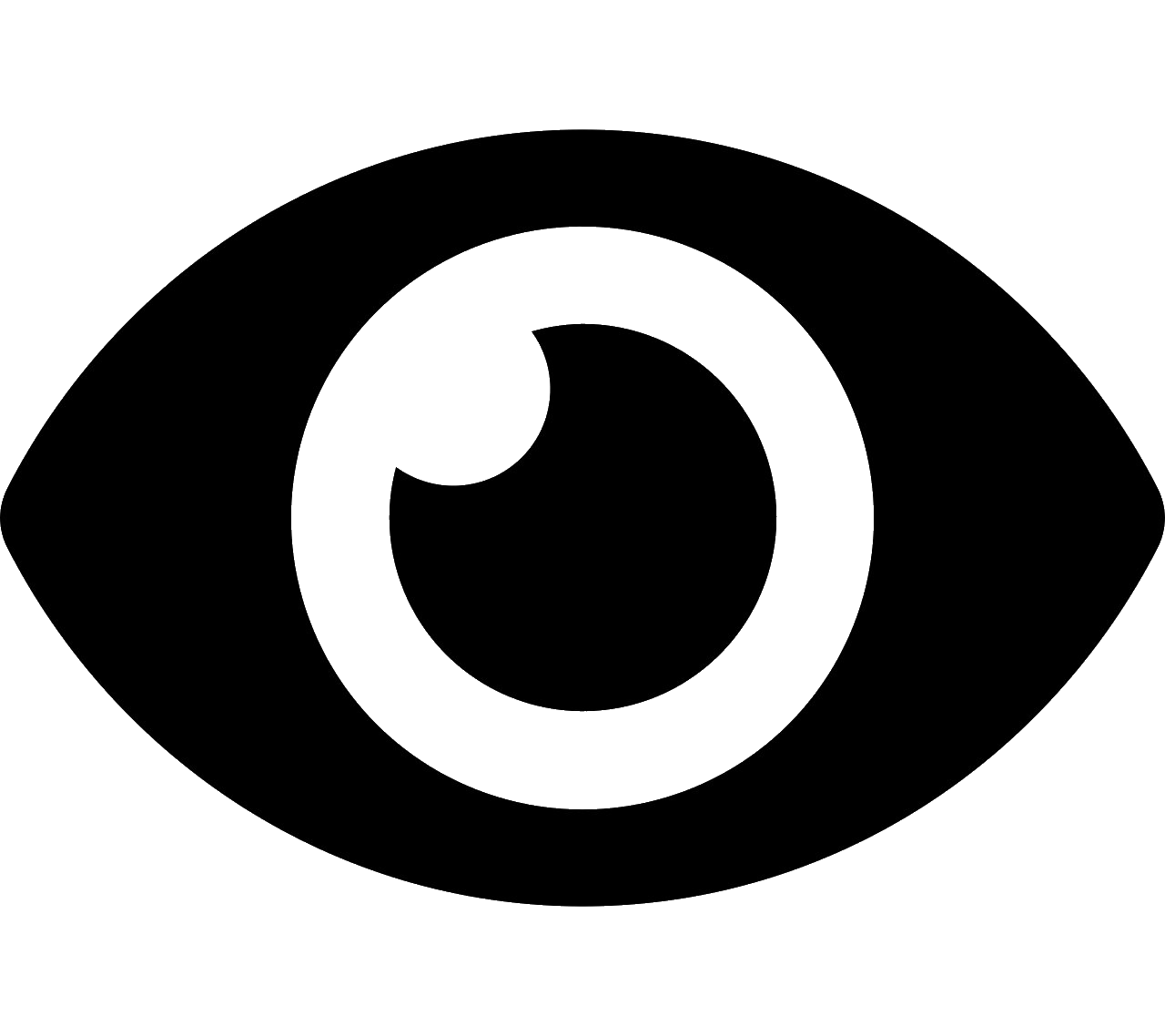 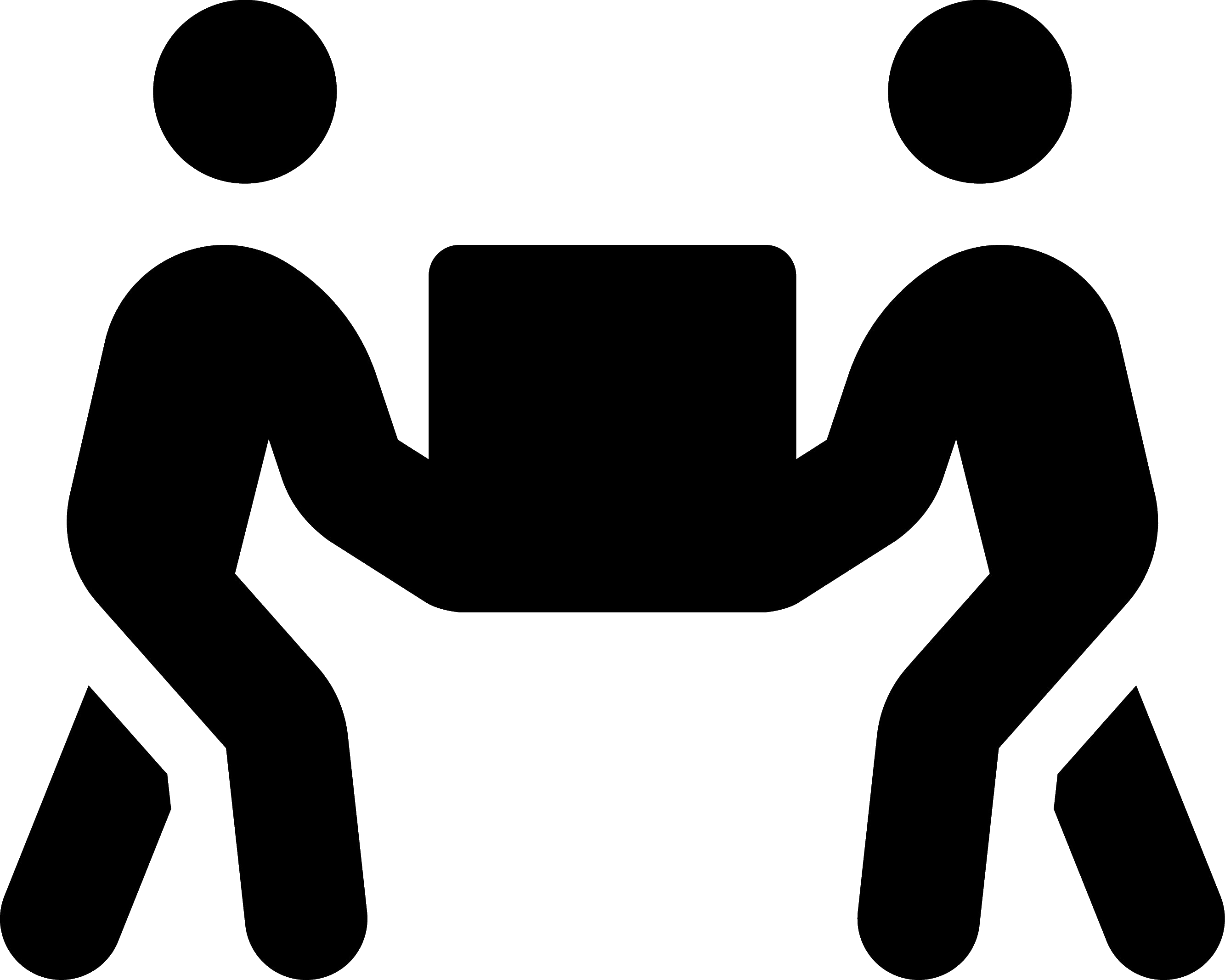 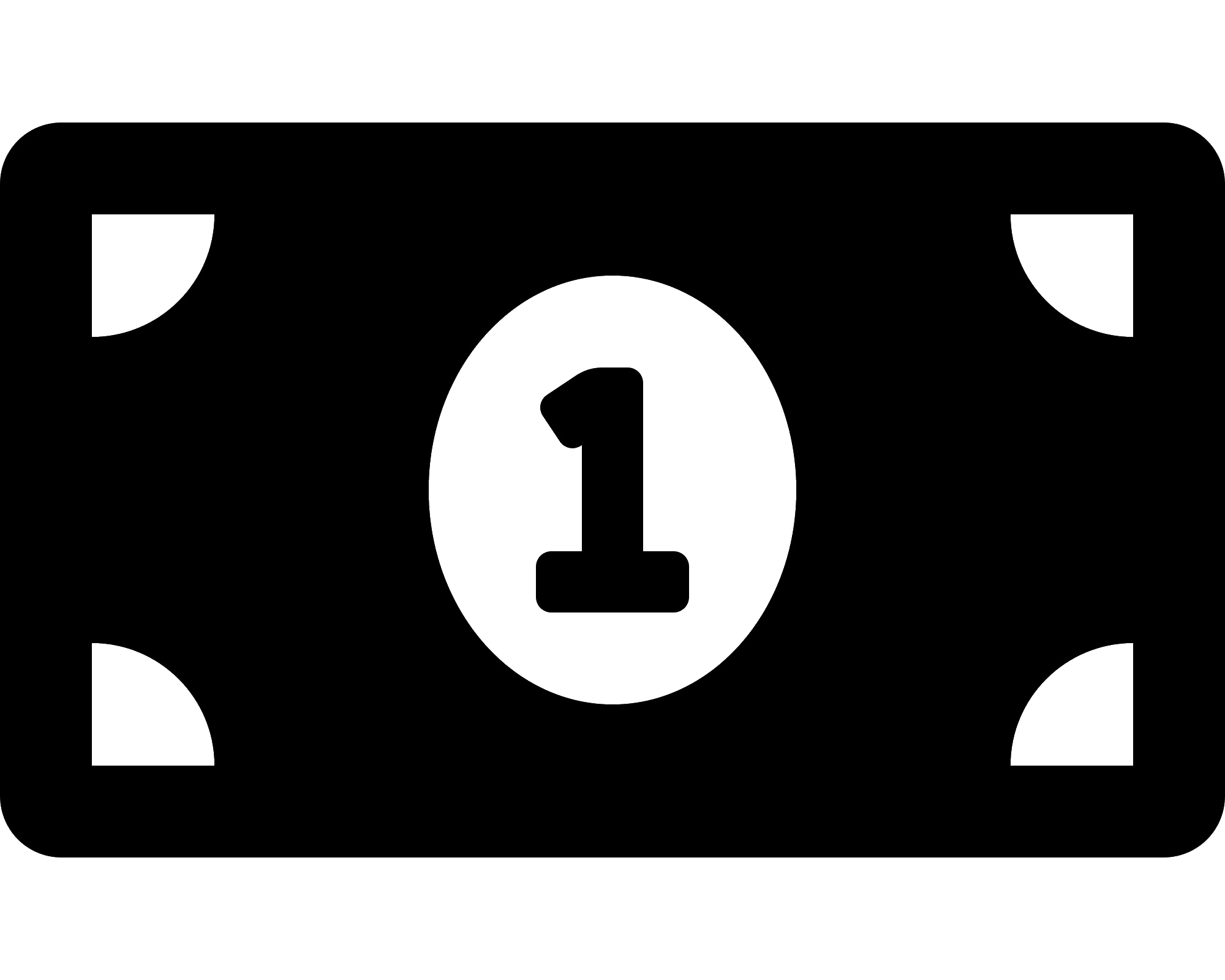 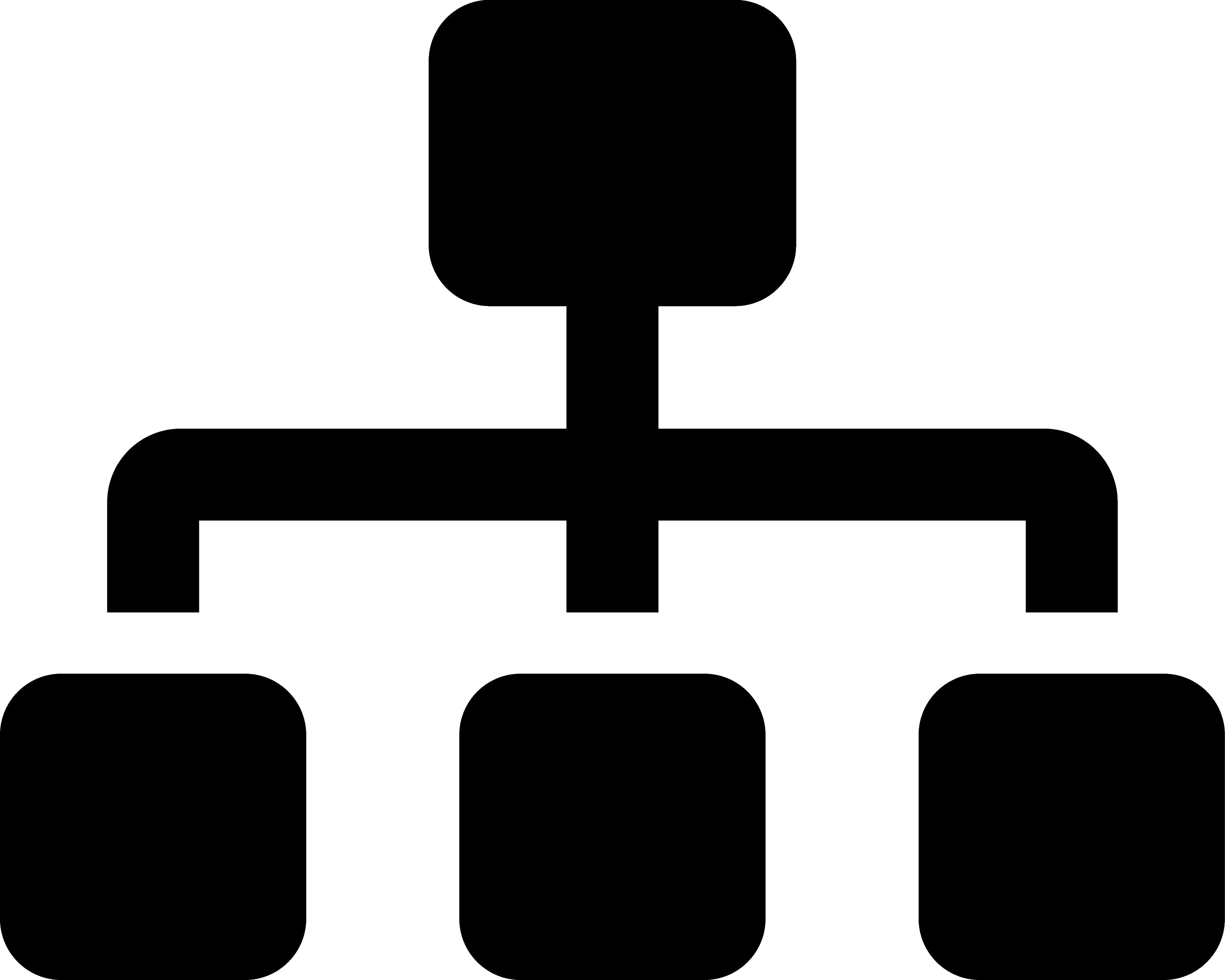 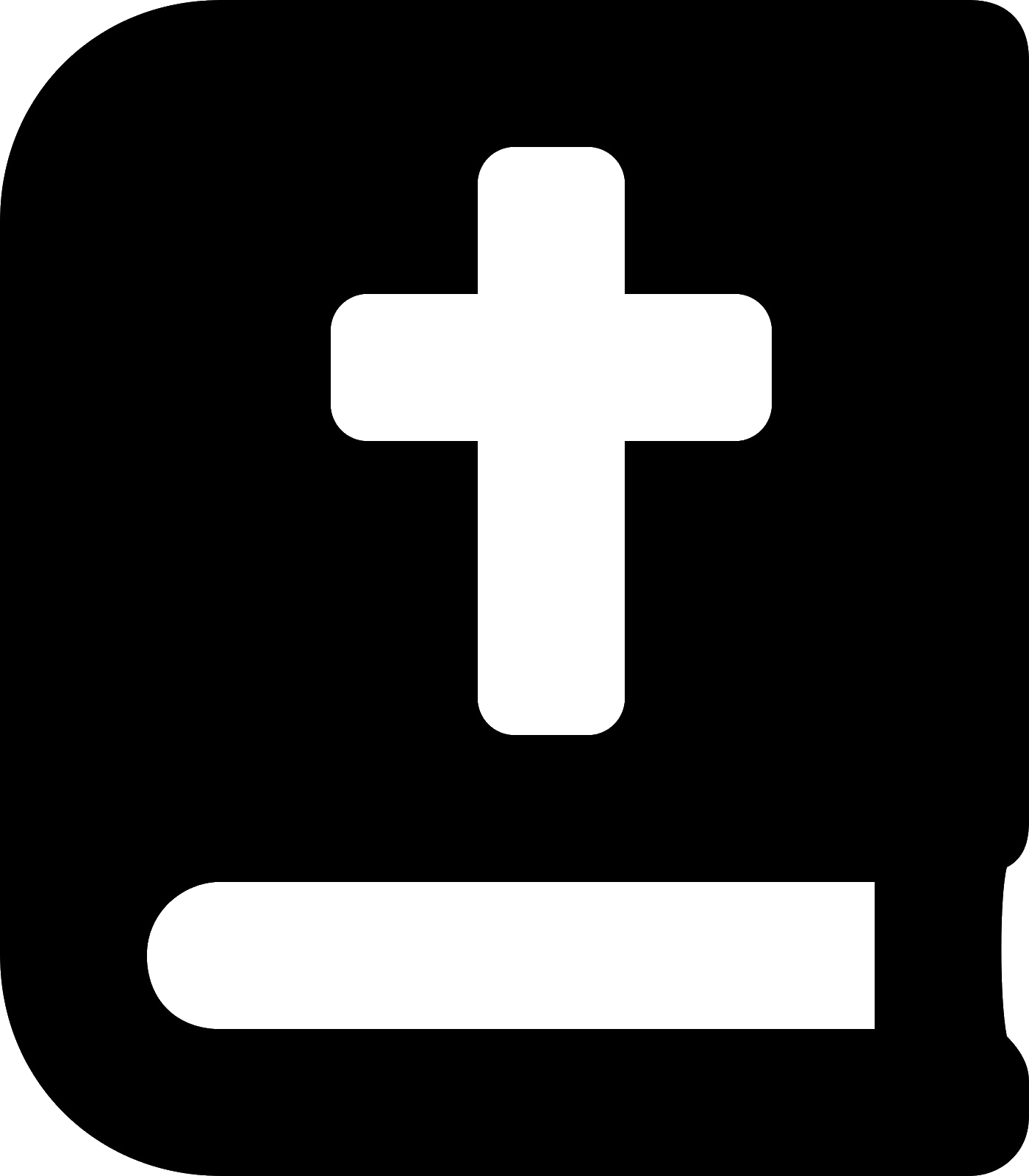 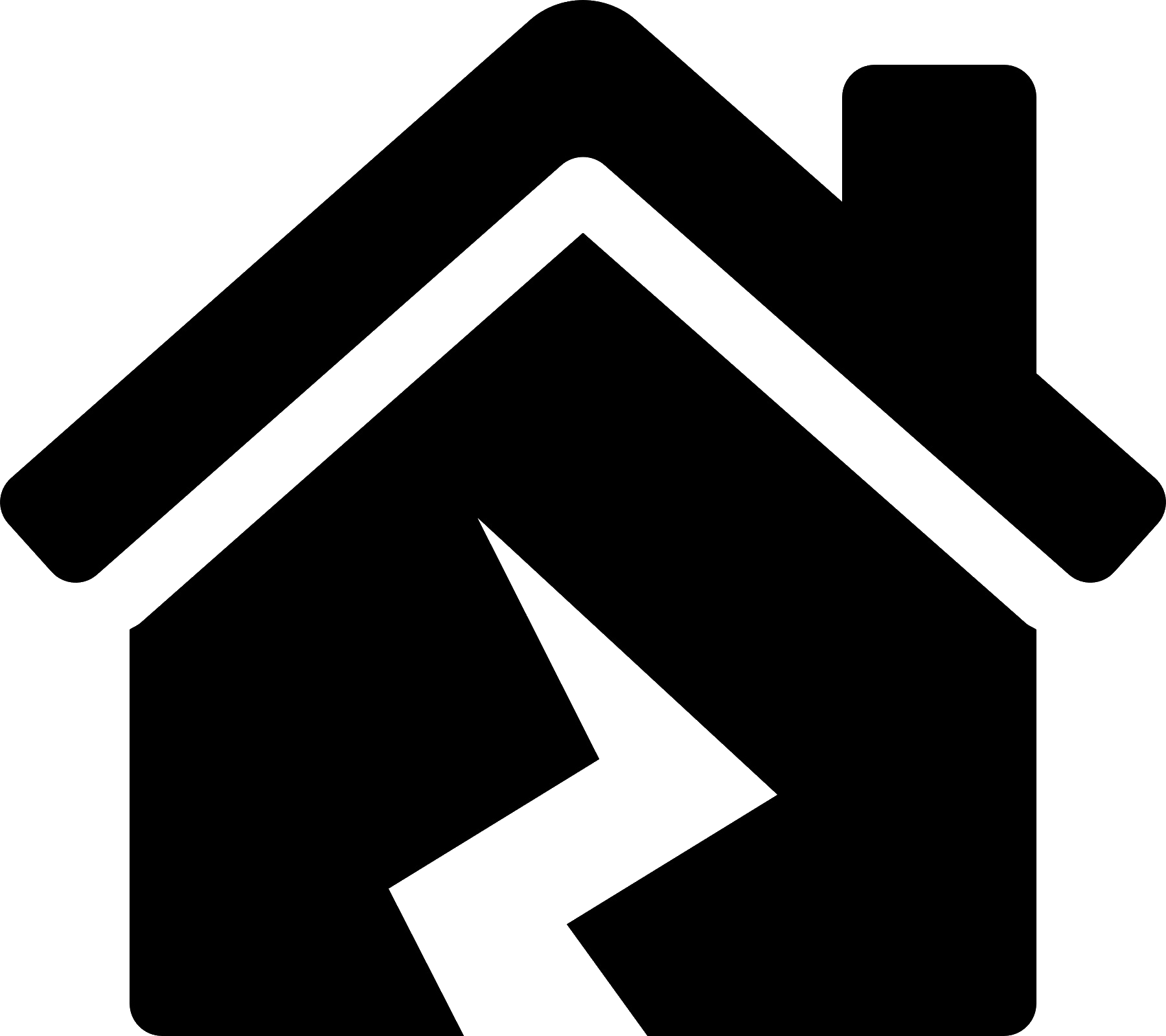 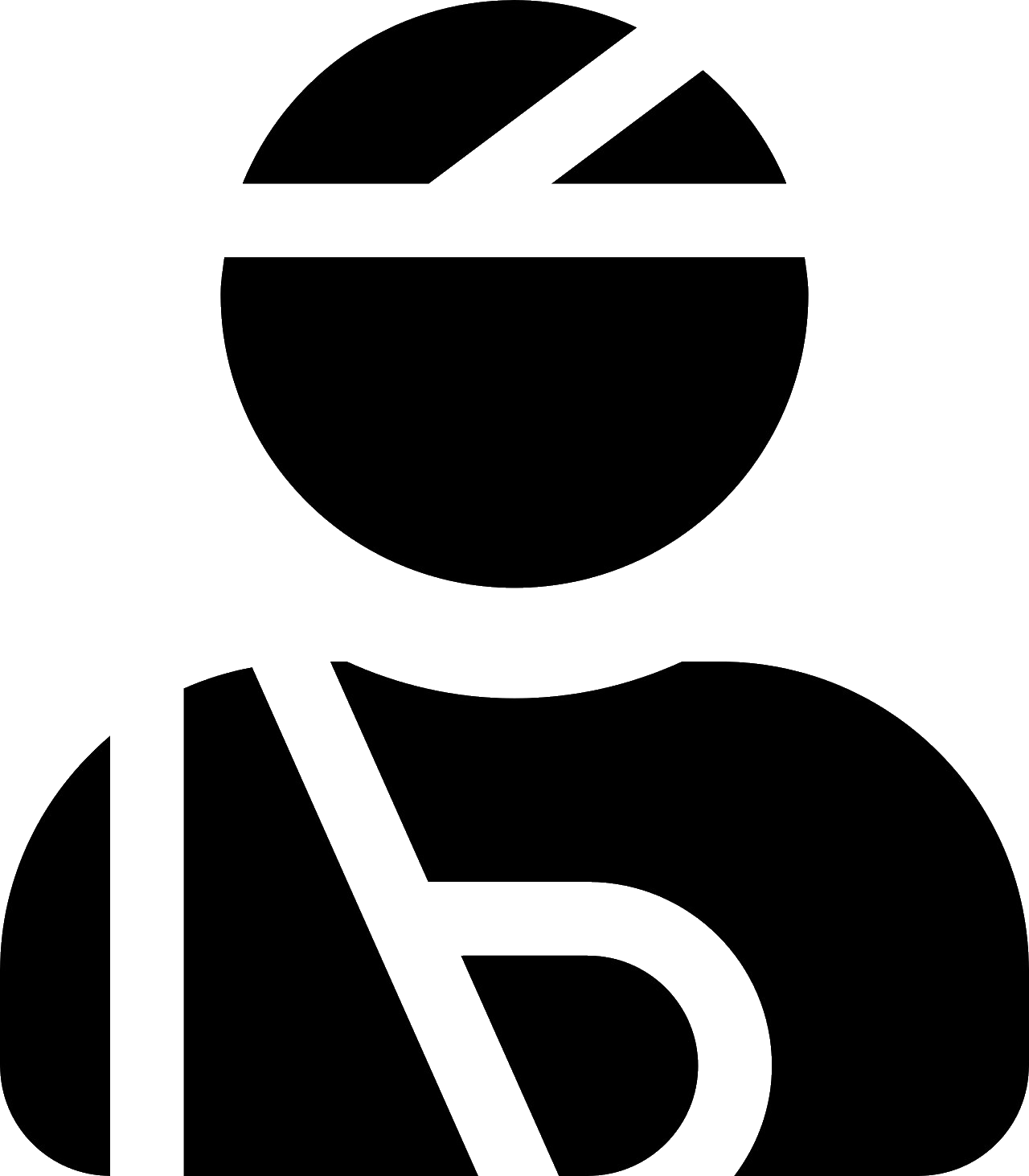 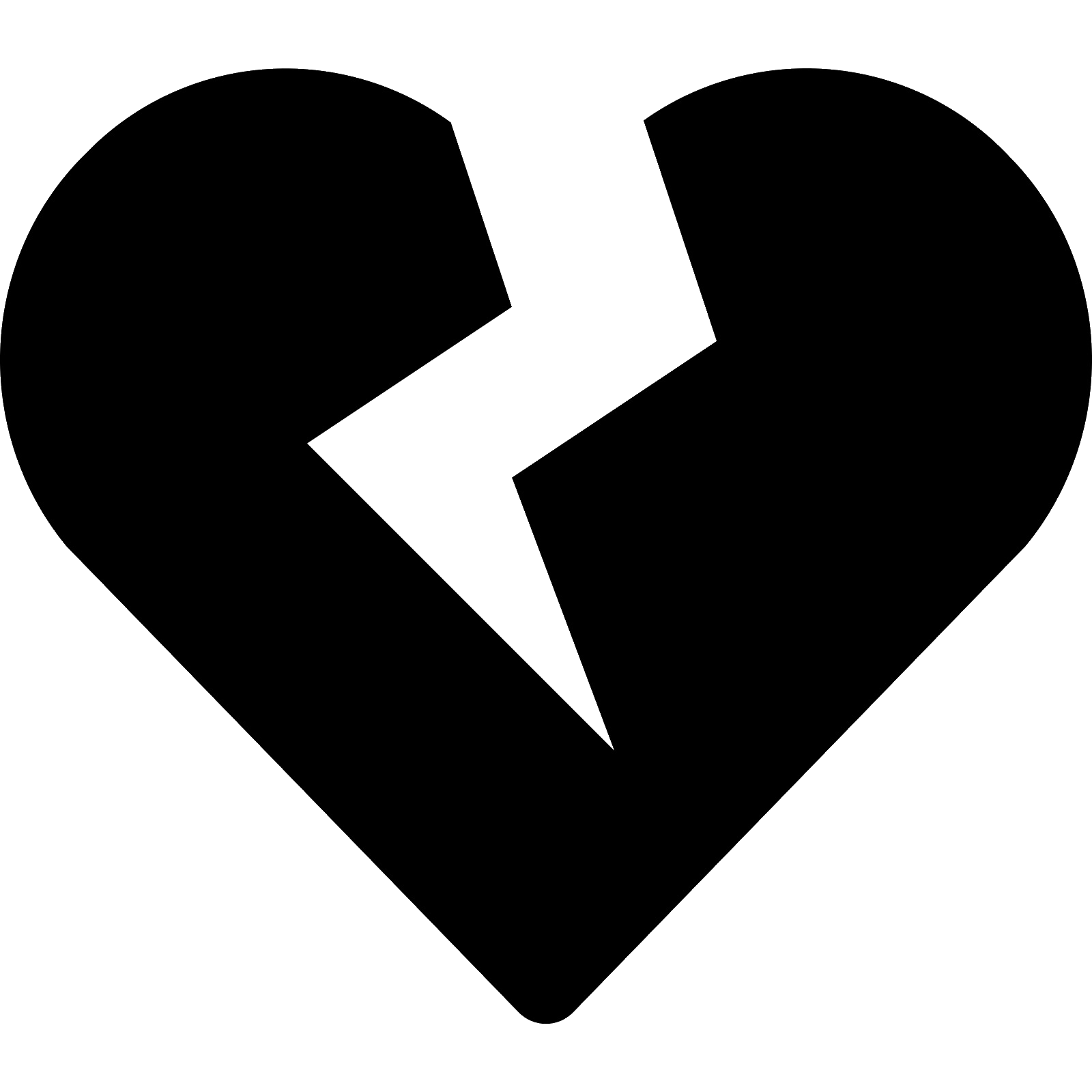 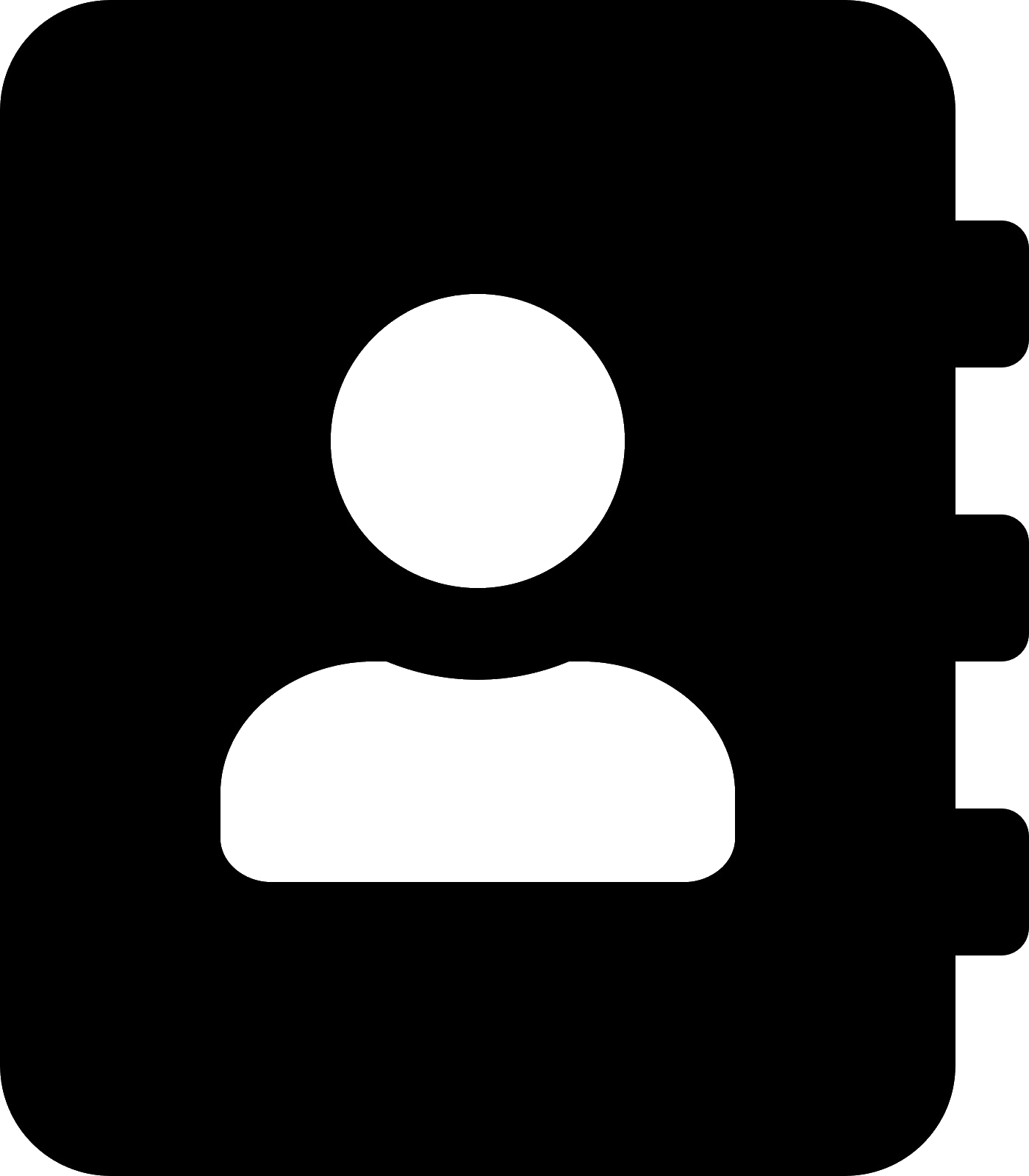 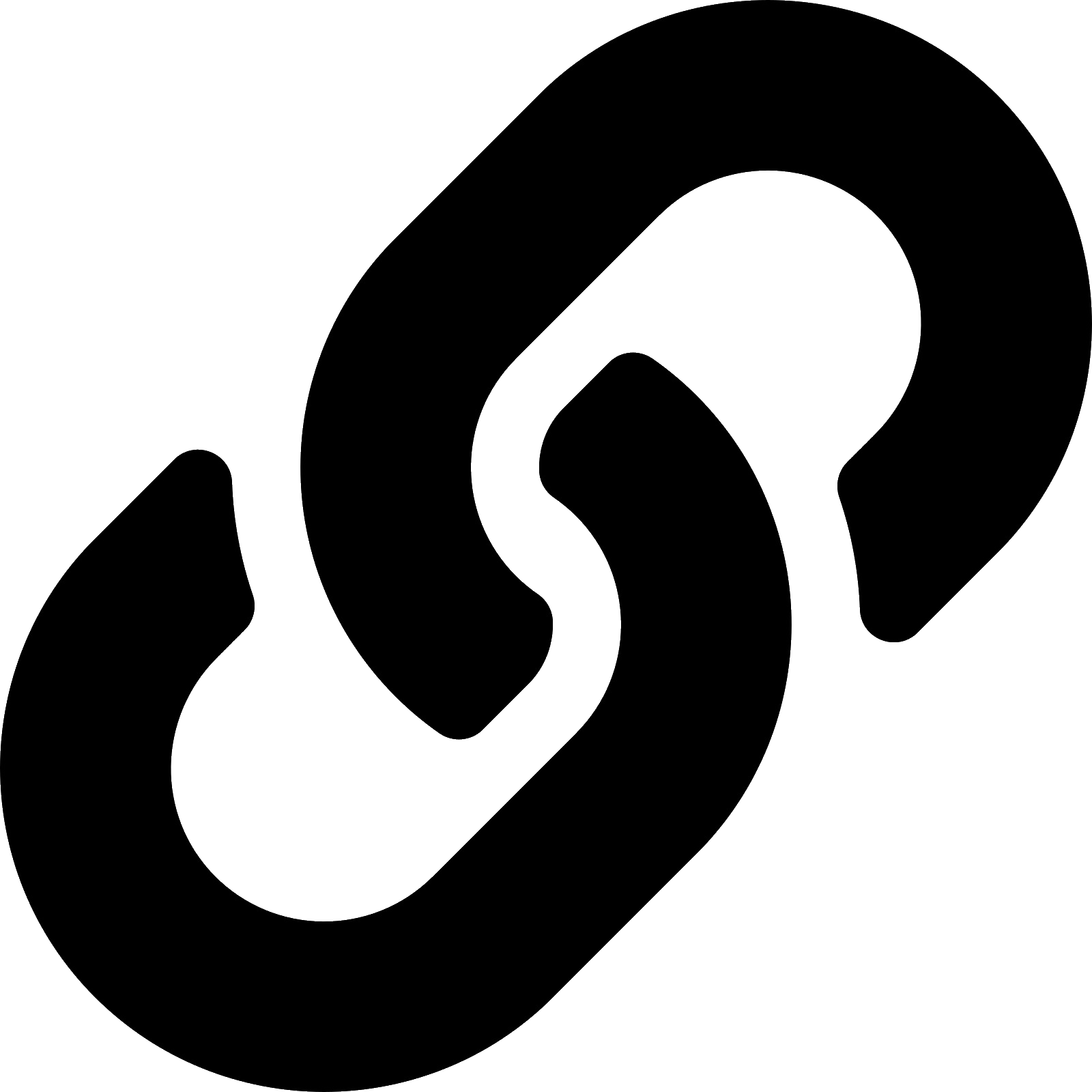 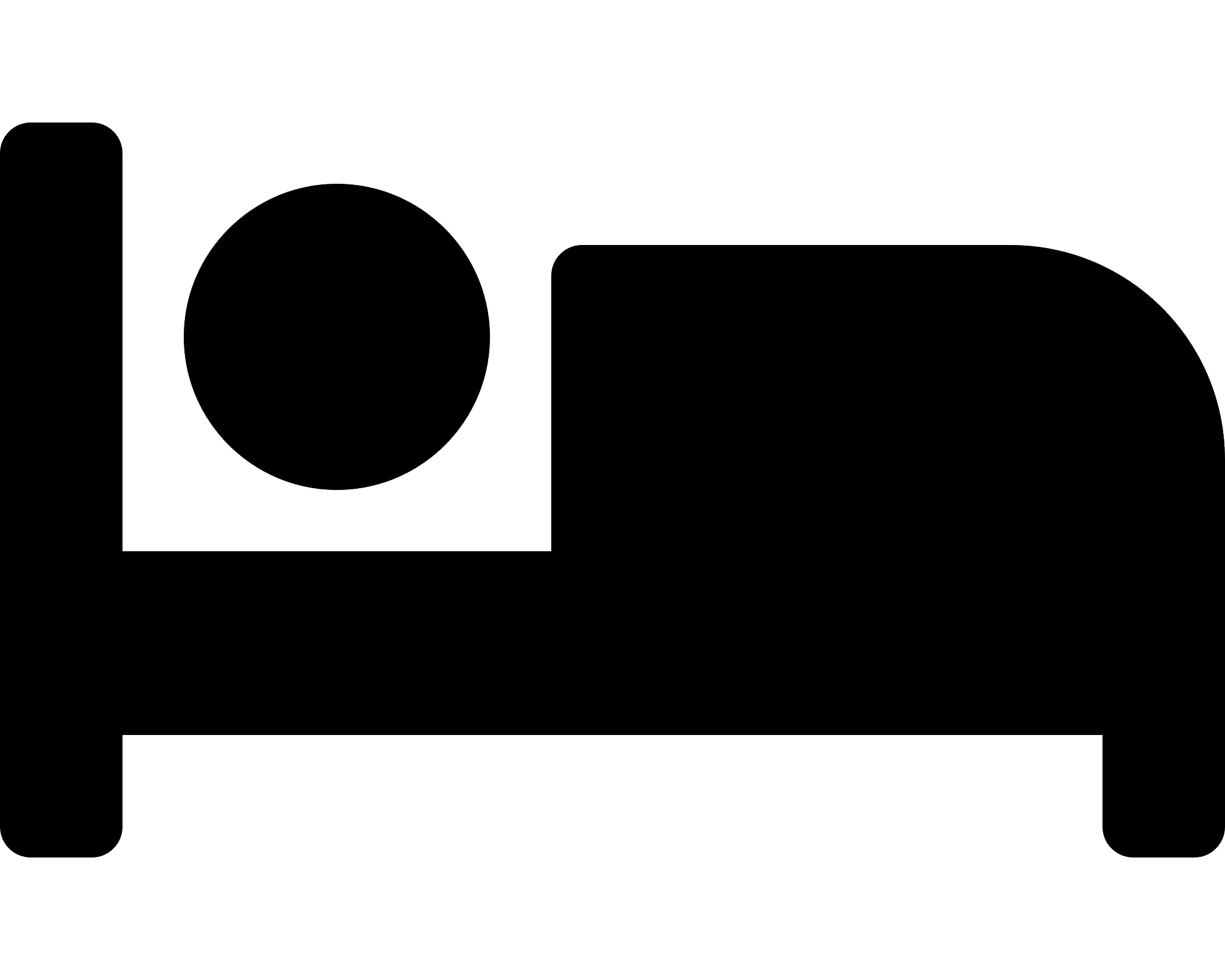 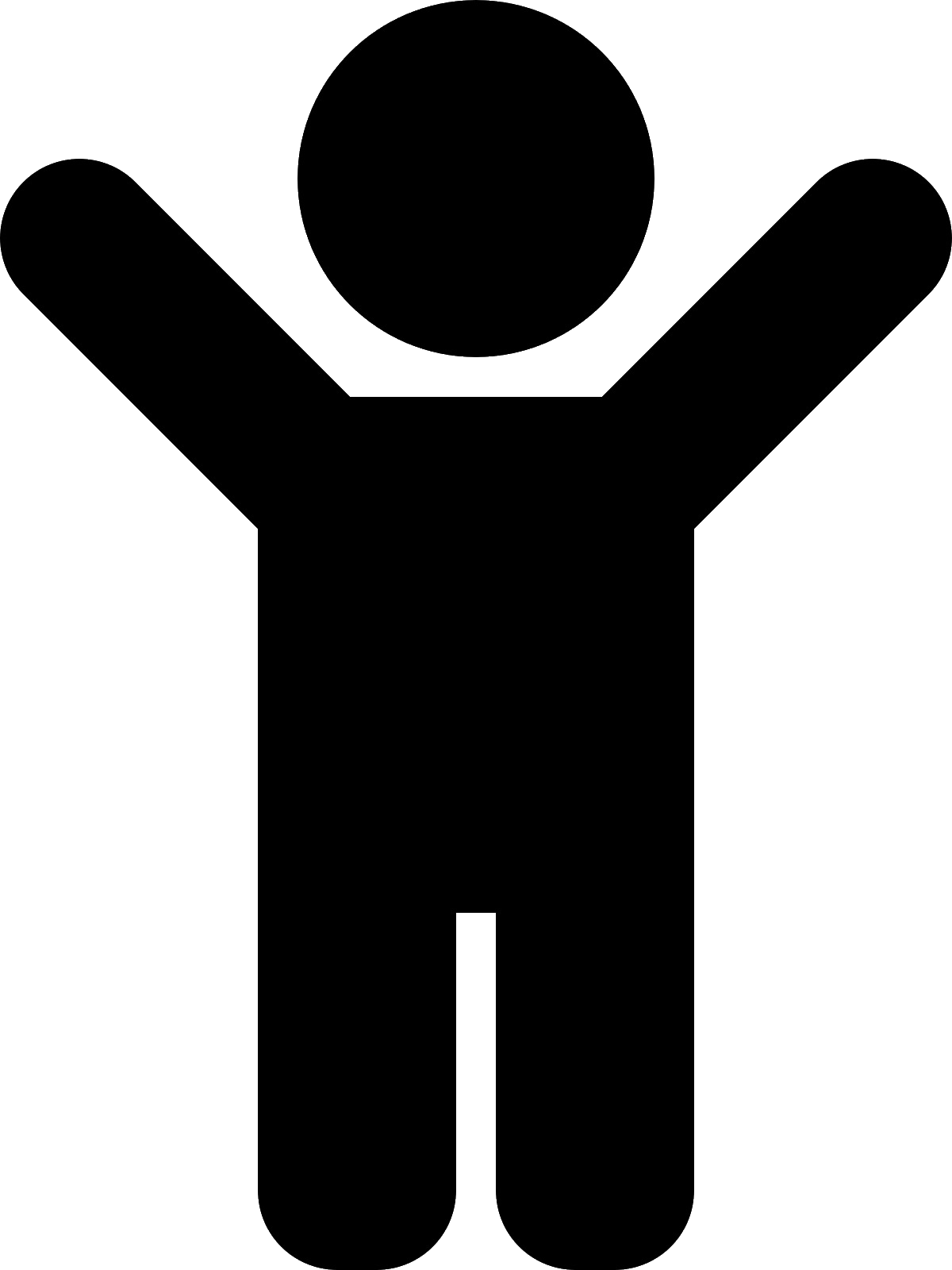 Forms of abuse
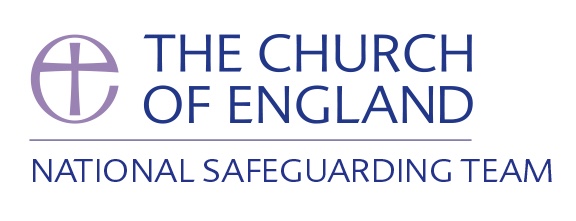 DISCRIMINATORY
ABUSE
SELF
NEGLECT
FINANCIAL
ABUSE
SEXUAL
ABUSE
ORGANISATIONAL
ABUSE
EMOTIONAL
ABUSE
COERCIVE
CONTROL
PHYSICAL 
ABUSE
DOMESTIC
 ABUSE
SPIRITUAL
ABUSE
NEGLECT
MODERN
SLAVERY
[Speaker Notes: Forms of Abuse – card sort

Provide participants with the two sets of cards – one set names the different forms of abuse, the other provides the definitions of each of these forms of abuse. 

Ask participants to match the form of abuse with its definition.]
Offenders use:
Authority 
Trust 
Physical Force or 
Threats
In order to:

Abuse
To gain:
Access 
Control
Grooming
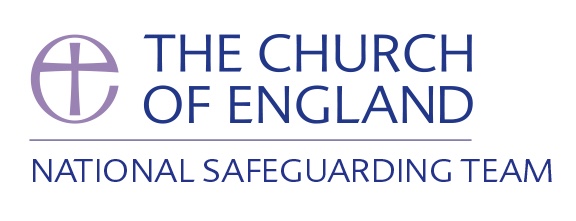 “Grooming is when someone builds an emotional connection with a child or adult to gain their trust for the purposes of committing abuse”

NSPCC
From 'The Child Safeguarding Policy Guide for Churches and Ministries' (2017) by Basyle Tchividijian and Shira M. Berkovits.
[Speaker Notes: Grooming
 
According to the NSPCC, “Grooming is when someone builds an emotional connection with a child or adult to gain their trust for the purposes of committing abuse. Children and young people, and even adults can be groomed online or face-to-face, by a stranger or by someone they know - for example a family member, friend or professional. Individuals who are groomed often don't understand that they have been groomed or that what has happened is abuse.”
It is important for church communities to remember that those who abuse rely on trust, authority, and secrecy to gain access to children or adults.
 
It is important for church communities to remember that those who abuse rely on trust, authority and secrecy to gain access to children or adults. Perpetrators can be young, old, male or female and come from all cultural backgrounds. There is no way to identify an offender simply by looking at them. The important thing is to recognise are the behaviours that those who pose a risk often demonstrate, that may suggest grooming is occurring. It is important to remember that the offenders are often able to groom and manipulate entire communities or groups into believing they can be trusted, making it even more important to recognise indicators of abuse and seek advice from your Parish Safeguarding Officer or Diocesan Safeguarding Officer for further guidance.
	
For more information on grooming, please see the NSPCC’s website.]
Review your learning - Part 2 (a)
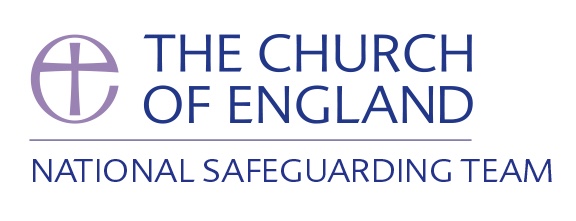 Choose the correct definition of safeguarding from the list below:

A way for a church to avoid getting into trouble if a member of their congregation commits an offence.
Protection of rights to freedom and safety, promotion of wellbeing and collaboration with others to reduce risk of harm.                                                                                                 
The regulations that statutory services enforce on churches.
Review your learning - Part 2 (b)
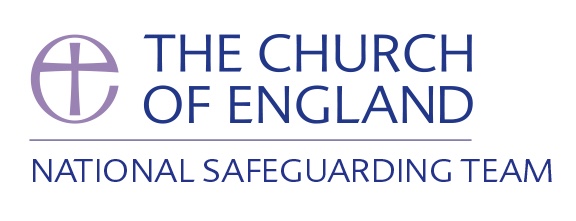 Link this selection of types of abuse with the most common associated indicators that best fit the description.
A failure to provide for basic physical needs including food, clothing, shelter, or social needs; failure to administer medication; isolating a person; failing to respect their privacy or independence.
Biting, kicking, punching, scalding.
Intimidation, coercion, harassment, use of threats, humiliation, bullying, or verbal abuse.
Indecent images taken; inappropriate touch without consent; indecent exposure; rape.
Emotional
Sexual
Neglect
Physical
Review your learning - Part 2 (c)
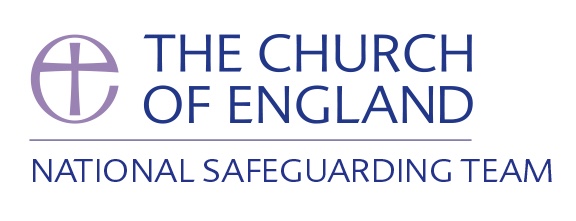 True or false?
Only young people and children can be subject to grooming.
False
Review your learning - Part 2 (d)
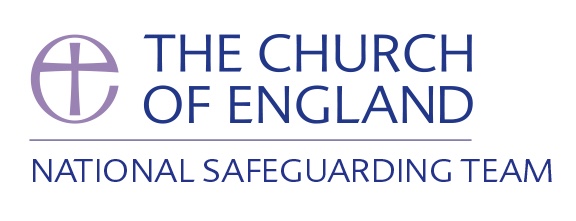 Complete your review of Part 2 by selecting the correct statement from the list below:
You should always ask the individual affected for their permission to share a disclosure of abuse, unless you have agreed in advance to keep what they tell you a secret. 
You should avoid sharing safeguarding information with friends and/or church members in case this results in fear /  panic or causes rumours to spread.
It would be considered a breach in confidentiality to ask a safeguarding officer for advice about a situation without the person concerned giving their permission.
Part 2 - Safeguarding, Abuse and Grooming
You are part of the ringing team at the local tower. It is a small team with no young people in it and you meet weekly. Recently you have become aware that Jane, who has been ringing with you for a few years, has been suffering some physical and mental health problems following the death of her partner.
 
When she is unwell, Jane can lose physical coordination and finds it harder to ring. She can also become paranoid that other people may be wanting to harm her. She is usually aware when she is unwell and takes some time out.
 
Recently Jane commented to you that Tony, a long-term ringer whom you have known for many years, had made lewd sexual comments to her while they were sitting together on the bench and had tried to touch her inappropriately. She had asked him to stop, which he did, but she now complains he is telephoning her at home making further sexual remarks.
Bell Ringers - Scenario 1
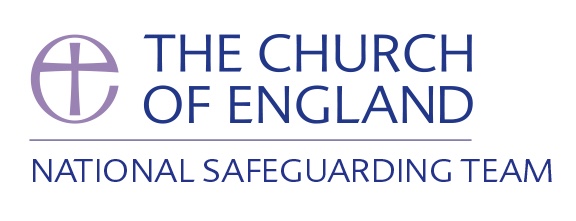 Question 1

Is this a concern?

No – this is just another example of Jane’s paranoid behaviour, and nothing more.

2. Yes – what Jane has told me is deeply concerning.

3. Unsure – I can’t quite believe that Tony would do this; there must be some other explanation.
Question 2

Who would you talk to about this situation?

I would ask the other ringers if they knew any more about the situation or 
could corroborate Jane’s accusations.

2. This is a serious allegation; I would contact the police immediately.

3. I would speak to the Parish Safeguarding Officer about this.
[Speaker Notes: Bell Ringers – Scenario 1 - Tony & Jane
Question 1: Feedback:
1 – This is incorrect – you aren’t in a position to judge Jane’s mental state and should take her complaints seriously.
2 - This is correct – There are two issues that are a concern. Firstly, Jane’s health may be deteriorating, and secondly, an allegation has been made about another team member.
3 – This is incorrect – It is often the case in safeguarding situations that we feel unsure, but we still need to take what is said seriously. 

Question 2: Feedback:
1 – This is incorrect – this is likely to start rumours spreading, and you should avoid independent investigation.
2 – This is incorrect – whilst Jane is making serious allegations, it is better to seek advice from the Safeguarding Officer in the first instance.
3 – This is correct – the Parish Safeguarding Officer will be able to provide advice and guidance and will contact the authorities if necessary.]
St James’, Trisley, has a new vicar!  The new incumbent is keen to grow the congregation by organising a variety of activities to encourage younger members of the community to come to church.  She has spoken to the bellringers who are also keen to recruit to their band, and, after publicising widely in the village, three adults and two young people turn up at the Tower for a taster session.
 
The session goes well, all five decide to learn to ring, and the teaching starts the next practice night.  Some members of the band are competent in teaching ringing and all safeguarding requirements are in place.  All progress well and it is not long before three are invited to ring on a Sunday.  One Sunday, a number of the regular band are away and Emily, one of the young ringers, who has been learning to ring has started to ring for Sunday services, turns up in the tower for the first time without a parent accompanying her.  At this time, you are the only ringer in the Tower and the ringing chamber is accessed from an outside door and is not visible to members of the congregation.
Bell Ringers - Scenario 2
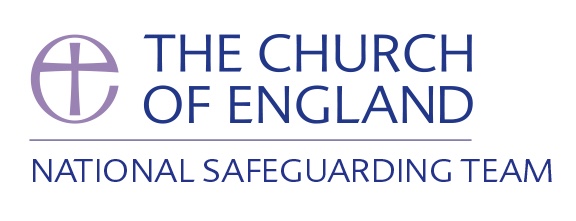 Question 1

What should be your first response?

Invite Emily into the tower and wait for the other ringers to arrive.

Ask Emily to wait outside until somebody else is about.

Walk Emily round to the church and ask a sidesperson (or welcomer), or a churchwarden – who will be DBS checked and safeguarding-trained – if they can be an “extra adult” until more ringers arrive.
Question 2

Who would you talk to about this after the service?

I would ask the Tower Captain if there was a policy in place for dealing with this kind of situation.

I would inform the Parish Safeguarding Officer.

I would speak to Emily’s parents and ask them to make sure it didn’t happen again. 
.
[Speaker Notes: Bell Ringers – Scenario 2 – Emily
Question 1: Feedback:
1 – This is incorrect – it is against all safeguarding good practice to be alone with a minor – especially in a space which cannot be observed.
2 – This is incorrect – leaving a young person alone and unobserved puts them at risk.
3 – This is correct – involving at least one other responsible adult and reducing the time you and Emily are alone to an absolute minimum is a good idea.
Question 2: Feedback:
1 – This is correct – it’s a good idea to be aware of the safeguarding procedures and policies of your team, and it would be the Tower Captain’s place to communicate with parents of young volunteers.
2 – This is correct – it is important that they have a record of the incident.
3 – This is incorrect – it isn’t your role to speak to the parents about this.]
You are a ringer at Borset, where you enjoy being part of a very well managed team of ringers. Many of the ringers attend church and take part in community activities.

Recently, one of the ringers, Ethel, has been quite subdued and has not been ringing very well. You notice that she has lost a bit of weight and is increasingly dressing scruffily. Normally she is very smartly dressed and engaging.

After the last practice you dropped into her home for a chat and she shared with you that she had recently been diagnosed with early-stage dementia which has affected her confidence. She said her son, Gary, has been visiting her and she is paying him to do odd jobs around the house. However, she noticed last week that he has also been taking money from her savings which she keeps in a safe in the study. She does not want to approach the police as she does not want to get Gary in trouble.
Bell Ringers - Scenario 3
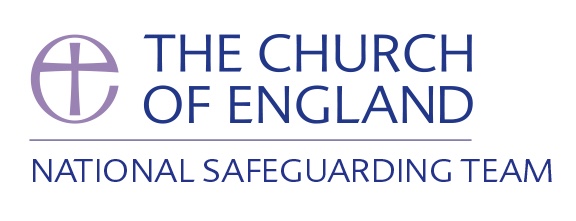 Question 1

Does this situation present a safeguarding concern?

No – Ethel is lucky to have her son around to take care of things for her.

Yes – Ethel is less able to take care of herself and her son appears to be taking advantage of this.

Unsure – there’s probably an innocent explanation for her son’s behaviour.
Question 2

Who would you talk to about this situation?

I would ask the other ringers to keep an eye on Ethel and if they knew any more about the situation. 

I would talk to Gary and ask what was going on.

I would speak to the Parish Safeguarding Officer about this.
[Speaker Notes: Bell Ringers – Scenario 3 – Ethel

Question 1: Feedback:

1 – This is incorrect – whilst Gary may do odd jobs for her, his taking money from her safe appears to be an example of financial abuse.

2 – This is correct – Ethel appears to be victim of financial abuse and may need additional support with her day-to-day life.

3 – This is incorrect – whilst there may be an innocent explanation, there is enough cause to be concerned and we shouldn’t just hope for the best.

Question 2: Feedback

1 – This is only partially correct – caring pastorally for Ethel is a good thing, but asking this kind of question is likely to start rumours spreading, and you should avoid independent investigation.

2 – This is incorrect – this may make things worse for Ethel, and you should avoid independent investigation.

3 – This is correct – the Parish Safeguarding Officer will be able to provide advice and guidance.]
Cathedral Volunteers - Scenario 1
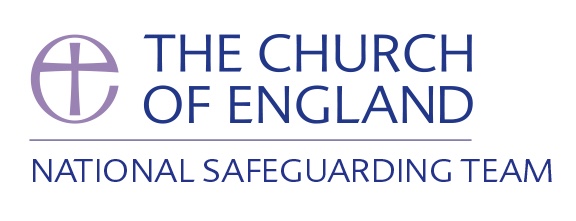 John is one of the bellringers. He is well respected and known across the region. You have noticed, during your general working day, that he is often physically close to a particular young bellringer, Anna: a fifteen-year-old who has a slight mobility problem with her leg and sometimes has to use the lift as far as it will go. From your perspective, he often stands unnecessarily close to her when waiting for the lift. You have also heard a rumour that he has asked her to send him a picture of herself from her phone.
Question 1

Does this situation present a safeguarding concern?

No – we shouldn’t listen to unsubstantiated rumours.

Unsure – John is lovely and there’s probably nothing to worry about.

Yes – an adult leader of an activity should not be requesting images of young people for their personal use, or be inappropriately closer than expected before or during an activity.
Question 2

Who would you talk to about this situation?

I would talk to Anna and warn her off spending time with John.

I wouldn’t mention this to anyone as it does not appear that anyone has been harmed, and it may damage John’s reputation.

I would only speak to the Cathedral’s Safeguarding Lead about this.
[Speaker Notes: Cathedral Volunteers – Scenario 1 – John & Anna

Question 1: Feedback:

1 – This is incorrect – even without the photograph issue, the fact that John is still acting unsupervised in enclosed spaces with Anna, a fifteen-year-old girl, is cause for concern.

2 – This is incorrect – whilst John may be innocent of any wrong doing, there are clearly issues around appropriate boundaries that need to be raised.

3 – This is correct – John’s physical closeness to Anna and the rumoured request for a photograph are inappropriate and should be cause for concern.

Question 2: Feedback

1 –This is incorrect – this may cause undue alarm, and could make Anna feel responsible for the situation.

2 – This is incorrect – this is likely to start rumours spreading, and you should avoid independent investigation.

3 – This is correct – it’s always a good idea to take advice and maintain confidentiality; especially regarding situations that “might not be anything”.]
Cathedral Volunteers - Scenario 2
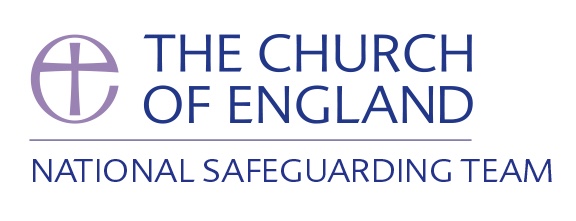 Walter always stops to talk to the staff when they are working around the cathedral. He used to work at the cathedral many years ago, and is interested in what’s going on. You have known him a long time - you have noticed he has become increasingly frail, and now has a carer accompany him into town. The last time you saw him, the carer was pushing him along quite roughly, and speaking very disrespectfully. Walter seemed very unhappy.
Question 2

What should be your first response?

Go over and confront the carer about their behaviour.

Speak to the Safeguarding Lead (or your line manager, if the Safeguarding Lead isn’t available).

Do nothing; an old man having a row with his carer is none of my business.
Question 1

Does this situation present a safeguarding concern?

Yes – this behaviour from the carer is inappropriate and Walter is clearly upset. 

Unsure – older people sometimes get upset over trifles and what I thought was rough pushing may not have been as bad as I thought.

No – I don’t see anything wrong with this.
Part 3 - Safeguarding Scenarios
[Speaker Notes: Cathedral Volunteers – Scenario 2 – Walter 

Question 1: Feedback:

1 – This is correct – his carer should not be treating him like that, and Walter’s emotional state is concerning. 

2 – This is incorrect – there is enough in this situation to warrant concern: his carer should not be treating him like that, and Walter’s emotional state is concerning.

3 – This is incorrect – there is enough in this situation to warrant concern: his carer should not be treating him like that, and Walter’s emotional state is concerning.

Question 2: Feedback

1 – This is incorrect – it isn’t your responsibility to take action in this way, and direct confrontation could end up making the situation worse.

2 – This is correct – you should involve the Safeguarding Lead as soon as you can, they will be able to get the right people involved in the situation.

3 – This is incorrect – and shows a misreading of the situation as described.]
Cathedral Volunteers - Scenario 3
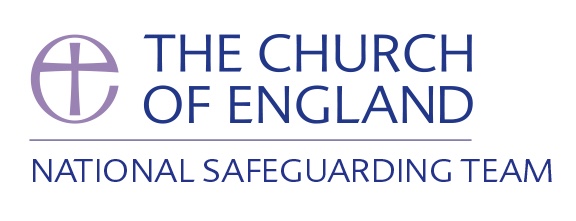 You have noticed that Sarah, a volunteer who regularly spends time at the cathedral, is very friendly with the servers and choristers. You have noticed that she seems to be on duty at particular places at certain times, and always chats with the children as they are preparing and moving around. Last time you were in, you thought you saw her taking photos of the choristers on a phone camera.
Question 1

Does this situation present a safeguarding concern?

No – we should be grateful to have any volunteers and they should be allowed to befriend whomever they like.

Unsure – she probably doesn’t have control over her rota, and the photographs may be for a cathedral project.

Yes – Sarah’s role isn’t with the servers or choristers so it’s a concern that she spends so much time with them, and using a phone to take pictures of children is also concerning.
Question 2

Who would you talk to about this situation?

I would ask the servers and choristers what Sarah talked to them about and why she was taking pictures of them.

I wouldn’t say anything to anybody, this is a non-issue.

I would only speak to the cathedral’s Safeguarding Lead about this.
Part 3 - Safeguarding Scenarios
[Speaker Notes: Cathedral Volunteers – Scenario 3 – Sarah

Question 1: Feedback:

1 – This is incorrect – some behaviour is inappropriate for safeguarding reasons and, if found in our volunteers, will need addressing.

2 – This is incorrect – Sarah’s behaviour is concerning for a number of reasons.

3 – This is correct – both of these factors raise safeguarding concerns.

Question 2: Feedback

1 – This is incorrect – this may cause alarm, promote rumours and make the children feel that the situation is their fault or that they have got Sarah in trouble.

2 – This is incorrect – there is a clear safeguarding situation here that needs to be addressed.

3 – This is correct – the Safeguarding Lead will be able to work with HR to take this further if necessary.]
Chaplains - Scenario 1
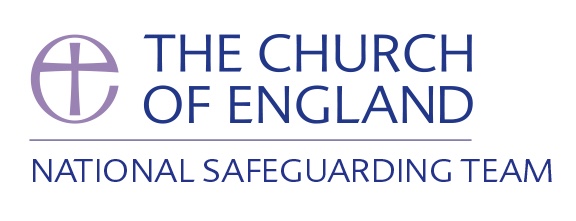 You are the Chaplain at a palliative care hospice. You are visiting with John, praying with him regularly and offering support in his final weeks of life. On one such visit you arrive at John’s room just as his son is leaving and hear raised voices. You ask John if everything is ok and John tells you that his son is asking him about the contents of, and trying to get him to amend his will.
Question 1

Does this situation present a safeguarding concern?

No – it’s natural that John’s son should be interested in the contents of his will.

Yes – the contents of his will should be John’s decision alone and is not any of his son’s business unless John wants to involve him.

Unsure – parents and children argue all the time and, of course John is going to put his side across.
Question 2

Who would you talk to about this situation?

I would talk to the son and ask him what was really going on.

Speak to the Safeguarding Lead at the hospice. 

Nobody; there’s nothing to be concerned about here.
[Speaker Notes: Chaplains – Scenario 1 – John

Question 1: Feedback:

1 – This is incorrect – this response ignores both the raised voices and the pressure John says his son is putting on him to amend the will – this is a possible sign of financial abuse.

2 – This is correct – and pressure to change a will is a possible sign of financial abuse.

3 – This is incorrect – whilst families do argue, John is a vulnerable adult and his concerns should be taken seriously.

Question 2: Feedback

1 – This is incorrect – it shows a disregard for what John has told you, direct contact with the son in this way could end up making the situation worse, and you should avoid independent investigation.

2 – This is correct – you should involve the Safeguarding Lead whenever there is a safeguarding concern.

3 – This is incorrect – and shows a misreading of the situation as described.]
Chaplains – Scenario 2
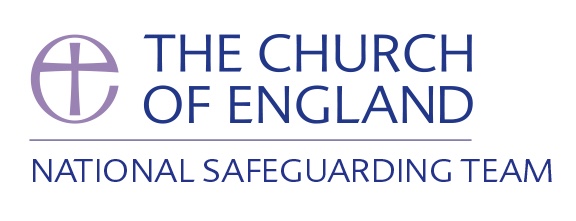 As the Chaplain of the University, you are keenly engaged in many academic, social, spiritual and charity events and volunteering programmes. Louise, an undergraduate, was also engaged in several clubs and activities that you were a part of but recently her attendance has started to dwindle and she seems less engaged in student life. Having noticed her absence from these activities, when you see her in one of the cafes on campus you ask her if everything is ok. Louise goes on to tell you how she is struggling to manage her academic commitments alongside working three jobs. It turns out that her student loan was late coming through and that she has debts that she cannot manage.
Question 2

What would you do in this situation?

I would ask Louise if she was aware of debt-support organisations, such as Christians Against Poverty.

Speak to the university’s Safeguarding Lead. 

Ask how much she needed to cover the rent and lend it to her out of your own pocket.
Question 1

Does this situation present a safeguarding concern?

Yes – Louise is becoming withdrawn and has admitted that she is struggling.

No – financial struggles don’t come under the remit of safeguarding – she isn’t being abused by anybody.

Unsure – it seems reasonable to reduce social commitments in favour of work, especially when finances are tight.
[Speaker Notes: Chaplains – Scenario 2 – Louise

Question 1: Feedback:

1 – This is correct – Louise’s situation is worrying.

2 – This is incorrect – safeguarding covers the wellbeing of a person’s whole life, whether or not abuse is part of the problem, and Louise’s quality of life has clearly deteriorated.

3 – This is incorrect – there is more to this situation than just a lack of time for a social life.

Question 2: Feedback

1 – This is correct – it’s a good idea to be aware of and point people in the direction of help that is available.

2 – This is correct – you should contact the Safeguarding Lead whenever there is a safeguarding concern – they will be able to provide advice and oversight as you work in this situation.

3 – This is incorrect – whilst it may be tempting to help in this way, it is not a good idea and can lead to an unhealthy relationship developing.]
As the Chaplain within a prison, you engage with prisoners in the prison chapel during services, facilitate worship/meditation, study and religious programmes and provide pastoral care. 

Shane has been coming to services regularly, and has engaged in bible study groups throughout his sentence. He is approaching his release date and as this gets closer you sense that he is feeling uneasy about release. During a pastoral session with Shane, you explore this with him and learn that he came to faith whilst in custody and that whilst he is keen to attend church on release, he is nervous about how he will be welcomed into a community congregation with his criminal record.
Chaplains – Scenario 3
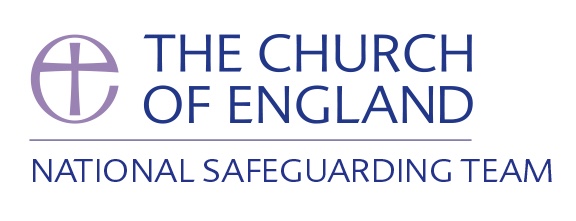 Question 1

Does this situation present a safeguarding concern?

No – it’s natural that Shane would be nervous – release from prison is a big change, I’m sure he’ll be fine.

Yes – Shane will be a vulnerable adult and it’s likely he will require additional support establishing life outside prison and in making contact with a church that will welcome him.

Unsure – forgiveness is at the heart of the Christian faith, so there shouldn’t be anything to worry about in a church setting.
Question 2

What would you do in this situation?

I would contact the clergy I know and ask if their churches would welcome Shane.

I would ask released prisoners I knew who had joined churches what their experience had been and if they had any advice to pass on.

Speak to the Safeguarding Lead at the prison and ask their advice.
[Speaker Notes: Chaplains – Scenario 3 – Shane

Question 1: Feedback:
1 – This is incorrect – although nervousness may be a natural response, there are additional elements that should be taken into consideration.
2 – This is correct – Shane’s wellbeing following his release is a matter of concern.
3 – This is incorrect – forgiveness is important but many congregations could be wary of somebody they knew to be an ex-prisoner.
Question 2: Feedback
1 – This is incorrect – you should avoid discussing potentially sensitive and confidential matters outside the formal safeguarding structures.
2 – This is incorrect – you should avoid discussing potentially sensitive and confidential matters outside the formal safeguarding structures.
3 – This is correct – the Safeguarding Lead will be able to provide guidance regarding the best way to help Shane make a healthy transition.]
You are at a team meeting with the paid youth worker and the other volunteers. The youth worker feeds back that she and the vicar are pleased with everything that the team are doing and that in particular they’ve noticed that Brianna, a newer member of the team, is great at working with the under-fourteens’ youth group and that they’re pleased that she is getting the young people more engaged.  You remember that you overheard some of the young people talk about Brianna’s Facebook page and saying that she has messaged them privately and commented on their posts.
Children’s and Youth Workers – Scenario 1
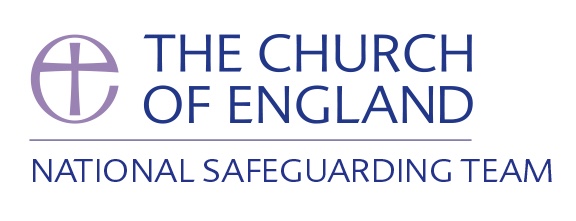 Question 1

Does this situation present a safeguarding concern?

Unsure – surely it depends on the nature of the comments and the contents of the messages.

Yes – it’s not a good idea for a volunteer to be engaging with children and young people on social media platforms.

No – there’s nothing wrong with this – social media is an effective means of communication, especially with the younger generation.
Question 2

Who would you talk to in this situation?

I would warn the parents to stop their children having anything to do with Brianna’s online presence.

I would contact the church’s Safeguarding Officer. 

After the meeting, I would ask the youth worker if we, as a team, could have some training on using social media and safeguarding.
[Speaker Notes: Children’s and Youth Workers – Scenario 1 – Brianna

Question 1: Feedback:
1 – This is incorrect – at the very least, it’s unwise of Brianna to communicate with the children in this way and the private messaging is especially concerning.
2 – This is correct – there are good reasons why this is an inappropriate method for communication between volunteers and young people.
3 – This is incorrect – whilst it may be an effective means of communication, the lack of transparency built in to social media makes it a bad idea to use it to privately communicate with young people and Brianna seems to be unaware of this.
Question 2: Feedback
1 – This is incorrect – and could spreading rumours and panic – there may be nothing untoward in Brianna’s behaviour and this risks unnecessary damage to her reputation.

2 – This is correct – you should involve the Safeguarding Officer, who will be able to provide further advice and guidance.

3 – This is a good idea – it might be the case that Brianna isn’t aware of possible problems and the training might be all that is needed.]
Children’s and Youth Workers – Scenario 2
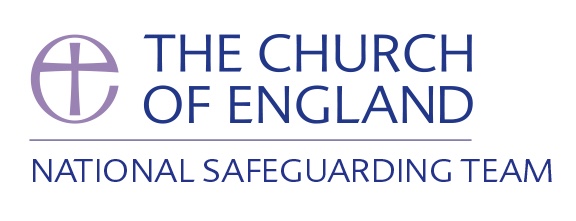 You are a volunteer at a club for children in years three to six. James is one of the regulars. He always arrives early and heads straight for the kitchen hatch where he stares at the tuck shop sweets and asks for more biscuits after eating any that have been left out. He is usually dressed scruffily, and his clothes look old.
Question 2

Who would you talk to in this situation?

I would ask James’s parents to make sure James had something to eat before coming to the club – we can’t afford to be feeding him biscuits every week.

I would ask parents of other children if they knew anything about what was going on with James’s family.

I would contact the church’s Safeguarding Officer.
Question 1

Does this situation present a safeguarding concern?

Unsure – some children will eat anything they can get their hands on – he’s probably going through a growth spurt.

No – there’s nothing to worry about, kids can’t be expected to look smart all the time – especially outside school hours.

Yes – the hunger and state of his clothing suggest that James may be suffering from neglect.
Part 3 - Safeguarding Scenarios
[Speaker Notes: Children’s and Youth Workers – Scenario 2 – James

Question 1: Feedback:
1 – This is incorrect – whilst some children go through growth spurts, this has been a consistent and long-term thing for James. There is a safeguarding concern here.
2 – This is incorrect – there are other signs that James may not be being provided for.
3 – This is correct – both the hunger and the quality of James’s clothing are possible signs of neglect.
Question 2: Feedback
1 – This is incorrect – it isn’t your place to contact the parents and this kind of request seems to put the welfare of the club finances over that of their child.

2 – This is incorrect – this adds a further risk of starting rumours. You should not independently investigate.

3 – This is correct – you should involve the Safeguarding Officer, who will be able to provide further advice and guidance, and maybe contact any authorities if appropriate.]
Children’s and Youth Workers – Scenario 3
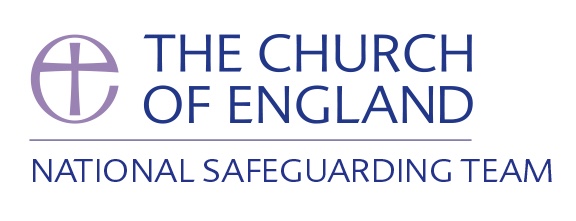 You and your friend, John, volunteer at Messy Church – you notice a father shouting at his 6-year-old daughter, Maya, when he comes to collect her. He is shouting in another language and you aren’t sure what is being said. John has heard other parents saying that they are worried about Maya and that the father often appears to be quite angry.
Question 1

Does this situation present a safeguarding concern?

Unsure – we may have misunderstood because of the language barrier and think that it is a good idea to wait and see if Maya talks to us about her father’s behaviour.

No – parents have a right to be angry with their children and to bring them up the way they see fit.

Yes – even though the shouting is in a language we don’t understand, there is enough in the father’s behaviour to be concerning – Maya may be suffering emotional abuse.
Question 2

Who would you talk to in this situation?

I would ask Maya if everything is all right with her dad.

I would speak to the church’s Safeguarding officer. 

Nobody; we don’t understand enough about the situation to make any positive difference.
[Speaker Notes: Children’s and Youth Workers – Scenario 3 – Maya

Question 1: Feedback:
1 – This is incorrect – Maya might be reluctant to bring up her father’s behaviour. There is currently enough information available for you to be concerned about possible emotional or mental abuse.
2 – This is incorrect – nobody has the right to abuse another person, and although you may be unsure what the full situation is, there is enough of a concern to take further.
3 – This is correct – if the situation is bad enough that you are concerned it might be abusive, the language difference is irrelevant.
Question 2: Feedback
1 – This is incorrect – it isn’t part of your role to have this sort of conversation with Maya; it risks further trauma, and you should avoid independent investigation.

2 – This is correct – the Safeguarding Officer will be able to advise you further and will know what further steps may need to be taken.

3 – This is incorrect – you have observed enough to be concerned and should raise this with the Safeguarding Officer.]
78-year-old Margaret has attended your local parish church for many years. You are on the pastoral visiting team and you come to see her one morning. She explains that her son’s problem with alcohol has worsened, and he comes unannounced to her home and begs for money. She does not want to give it to him but she is afraid to say no. The last time she tried to refuse, he started yelling and screaming at her. He then threw a mug of hot coffee at her. Margaret says she would like things to change, but kept repeating “he is my only son”.
General – Scenario 1
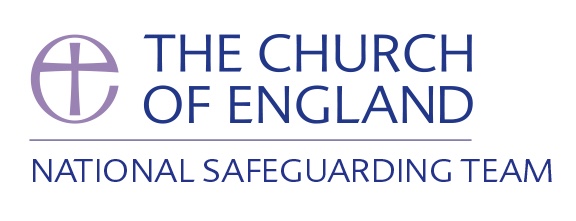 Question 2

Who would you talk to about this situation?

I would try to speak to Margaret’s son and explain why his behaviour is disrespectful.

I would speak with the neighbours as they may know more about the family situation and ways to assist Margaret.

I would speak to my parish safeguarding officer or equivalent for advice.
Question 1

Does this situation present a safeguarding concern?

Yes – Margaret has indicated she would like things to change. She may be at risk of financial abuse as well as physical abuse. 

No, Margaret is an adult and is able to look after herself.

Unsure, things may improve if her son seeks help for his alcohol problems
Part 3 - Safeguarding Scenarios
[Speaker Notes: General – Scenario 1 – Pastoral Visiting

Question 1: Feedback:
1 – This is correct – there are clear indicators of maltreatment and Margaret appears to be at risk of further harm.
2 – This is incorrect – although she is an adult, there are clear indicators of maltreatment and Margaret appears to be at risk of further harm.
3 – This is incorrect – your concern and action to protect Margaret should not be dependent on whether or not her son seeks help for his alcohol problems.

Question 2: Feedback
1 – This is incorrect – you should avoid direct investigation, or exposing yourself to potential danger.

2 – This is incorrect – you should avoid spreading unhelpful rumours and further independent investigation.

3 – This is correct – the Parish Safeguarding Officer (or equivalent) will be able to advise you further.]
General – Scenario 2
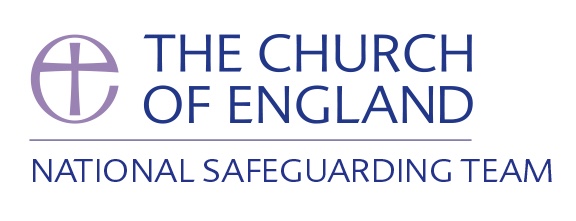 Part of the duties of the Head Server in a large church is to train boys and girls who wish to become junior servers. You are the parent of one of the children, and become aware that the Head Server is carrying out this task in the Vestry on an individual basis. The door to the Vestry, which is solid, is always closed during these sessions.
Question 1

What is your concern?

The Head Server is grooming the children.

The Head Server is unaware of safe working practices
Part 3 - Safeguarding Scenarios
[Speaker Notes: General – Scenario 2 – The Head Server

Question 1: Feedback:
In this scenario, both of these could be possible explanations for the Head Server’s actions. 
 
We have a duty of care to promote safe practice in all our church activities, therefore this scenario should be discussed with the safeguarding adviser and incumbent. A conversation would need to take place with the Head Server to discuss their practice in order to allow a proper assessment of the situation to be made and any subsequent advice to be tailored appropriately.
 
If the Head Server, then ignored the advice, this situation becomes a greater, potentially safeguarding or disciplinary, concern.]
Safeguarding Basic Awareness
General – Scenario 3
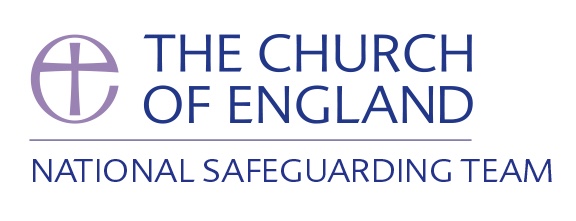 Oliver is a 9-year-old visually impaired child whose mother brings him to an after-school club on a Friday. He often looks very unkempt. Shortly after arrival he always immediately asks when a snack is being served. The helpers have also noticed that he takes extra food and puts it into his book-bag. He seems more withdrawn lately and does not play as he usually does with the other children. When you ask if everything is okay, he says “fine”.
Question 1

Does this situation present a safeguarding concern?

No – Oliver is a little under-confident, and his mother is bringing him to the club to help him socialise with other children.

Yes – Oliver exhibits behaviour that may indicate neglect.

Unsure – maybe Oliver is simply struggling to fit in. I expect his mood will improve in time.
Question 2

Who would you talk to about this situation?
1 – I would mention it to a friend whose opinion I respect, to see whether they can shed any light on this.

2 – I would not mention this to anybody just yet, but would wait for more information.

3 – I would mention this to a Safeguarding Officer.
[Speaker Notes: General – Scenario 3 – After School Club

Question 1: Feedback:
1 – This is incorrect – you must be careful not to make your own judgement or over-rationalise concerning behaviour.
2 – This is correct – the pattern of Oliver's behaviour, and the fact that he is more withdrawn, less sociable and appears to hide food suggests there could be underlying concerns. His visual impairment may also add to his level of vulnerability.
3 – This is incorrect – when there are signs like these, for example, hiding food, which clearly indicate concerns, we should not just 'hope for the best’.

Question 2: Feedback
1 – This is incorrect – whilst the desire to seek advice from others is good, speaking to a friend risks spreading unhelpful rumours. In addition, they may not give you the correct advice.

2 – This is incorrect – you may wish to wait, but this only prolongs Oliver's current situation.

3 – This is correct – even if you have doubts, take advice from the safeguarding officer.]
Scenarios - Conclusions
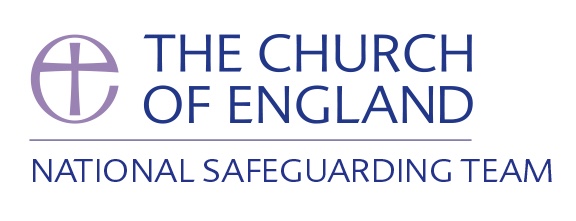 !! If in doubt, report !!

Make a note of your observations.
Maintain a relationship with the affected person.
Report to the Safeguarding Officer.
Inform the church leader (Priest/Vicar/Minister).
Take the opportunity to have a break and digest the content of this courses far.
What has been the most significant aspect the course so far?
How have the issues raised challenged your faith?
Have they highlighted anything in particular in your own community?
Is there any action you need to take?
Pause and reflect
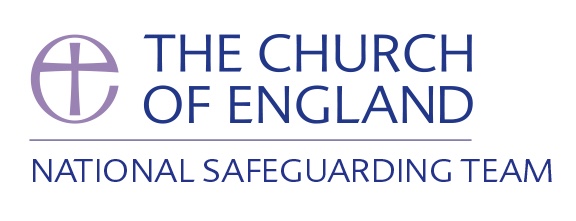 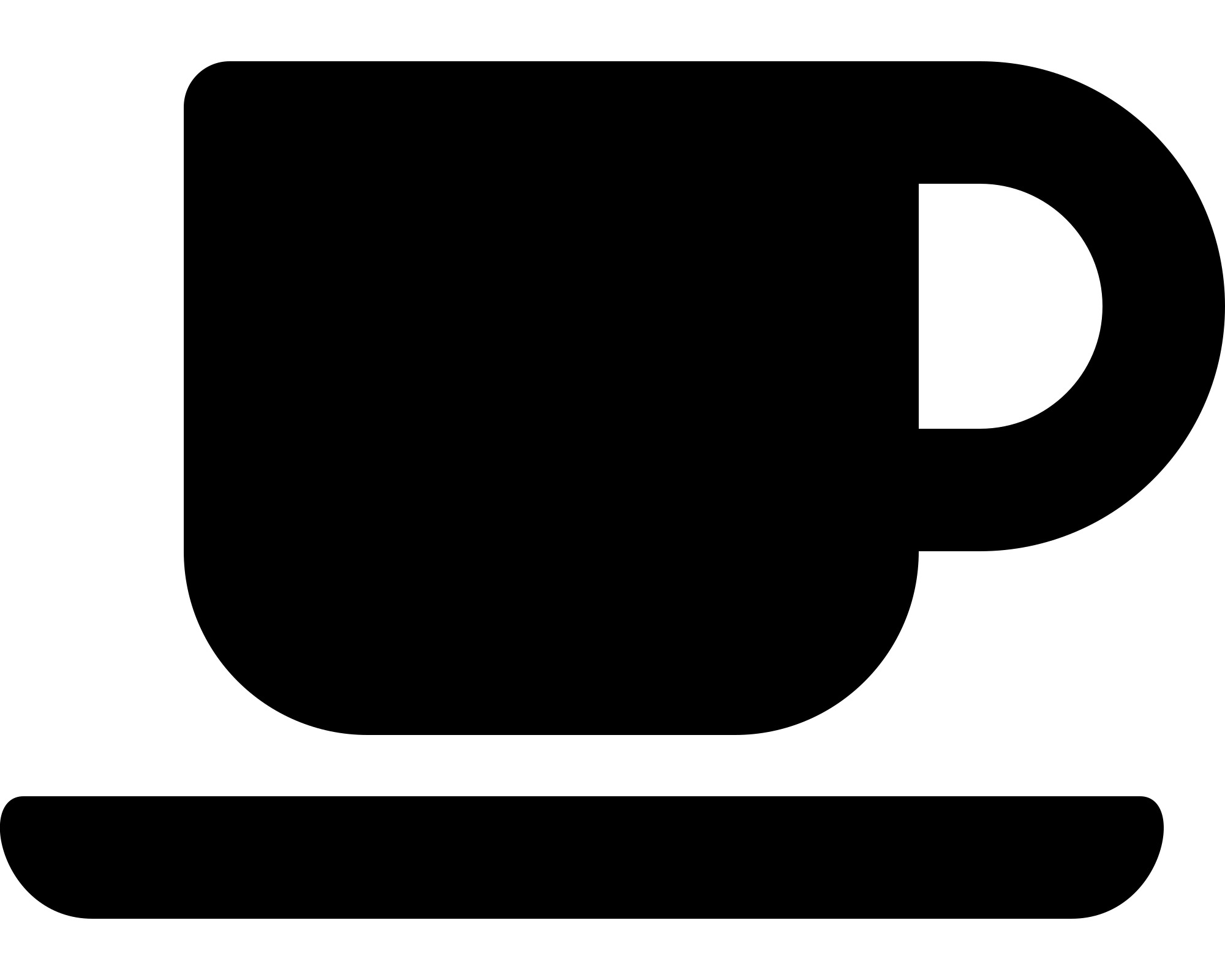 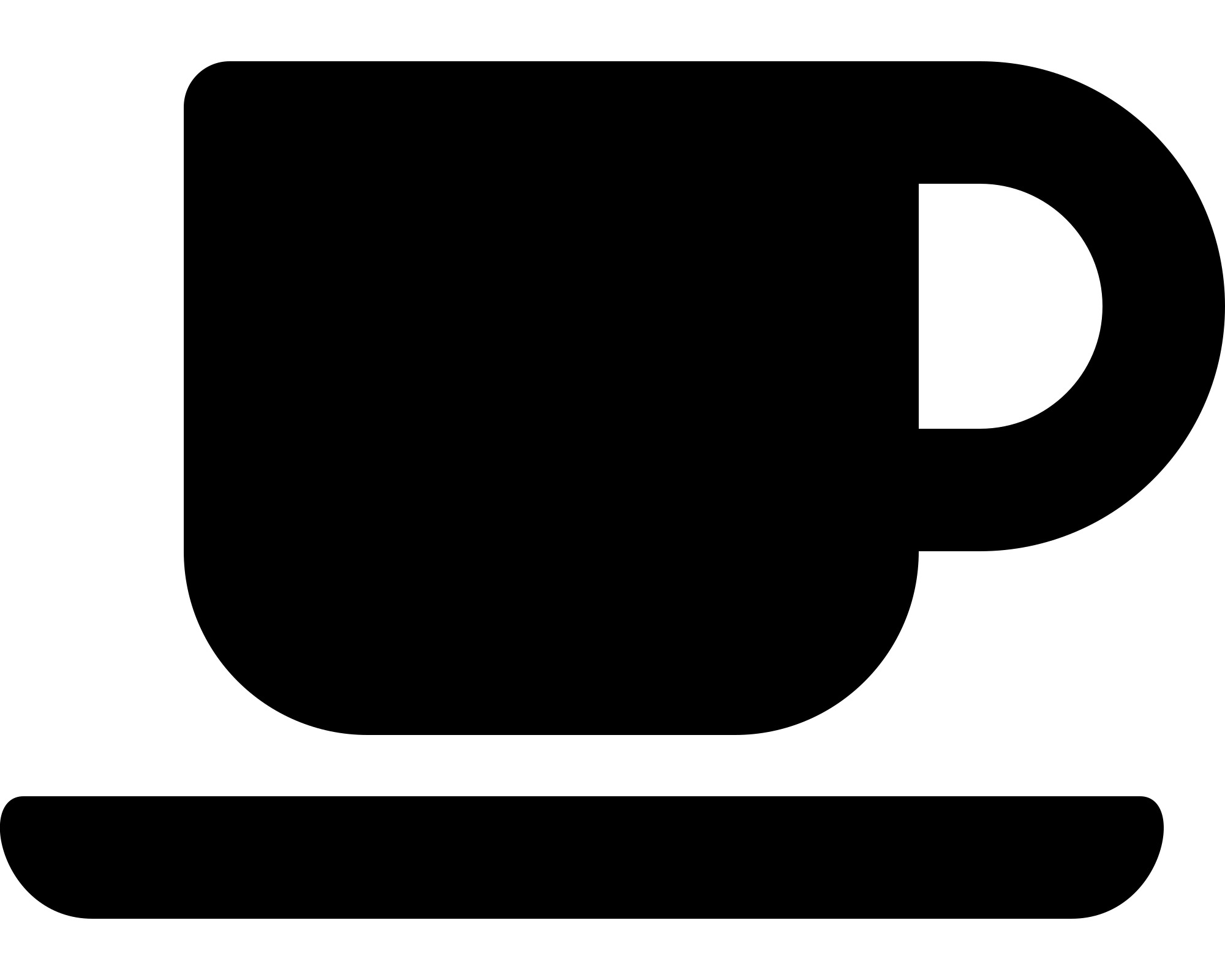 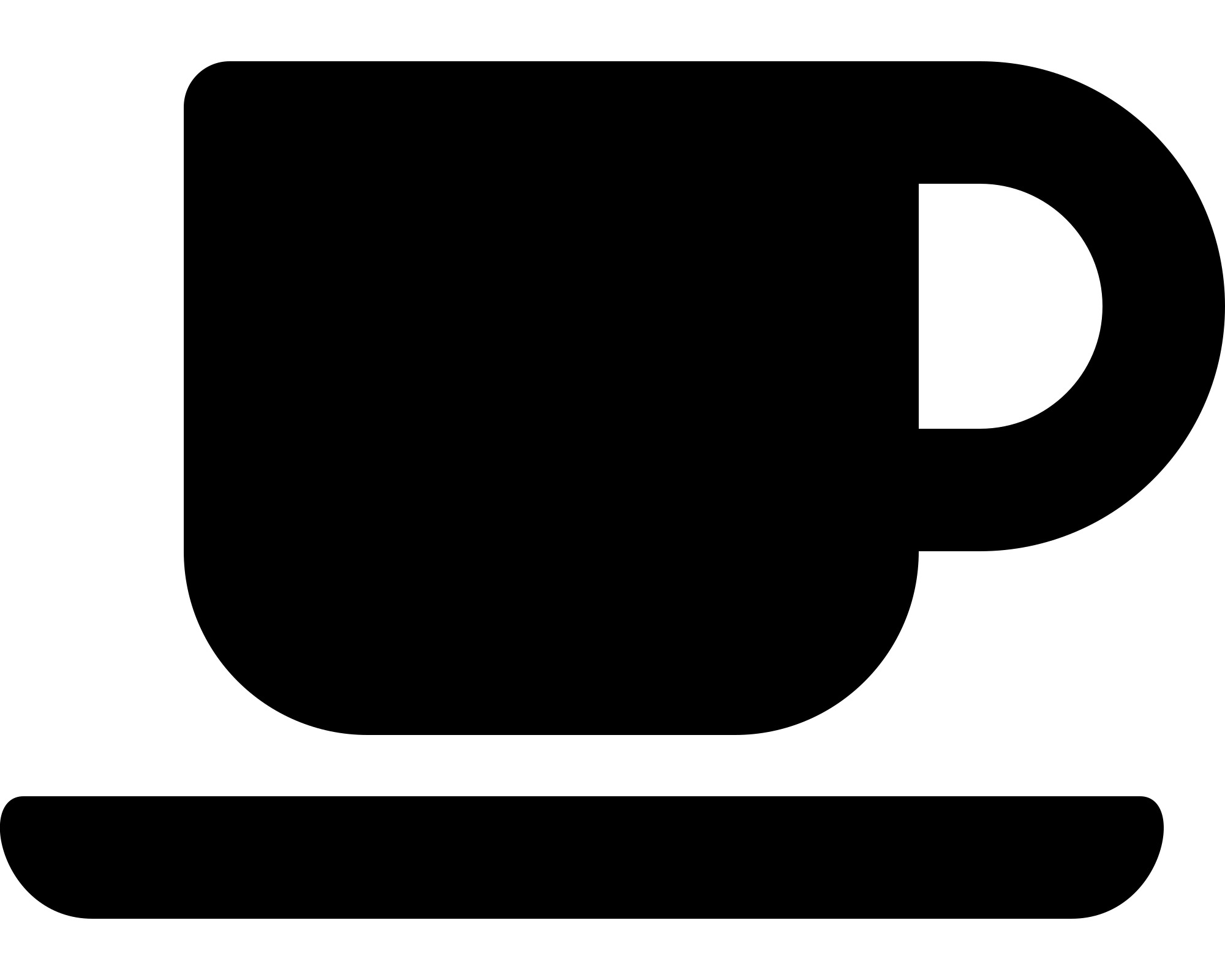 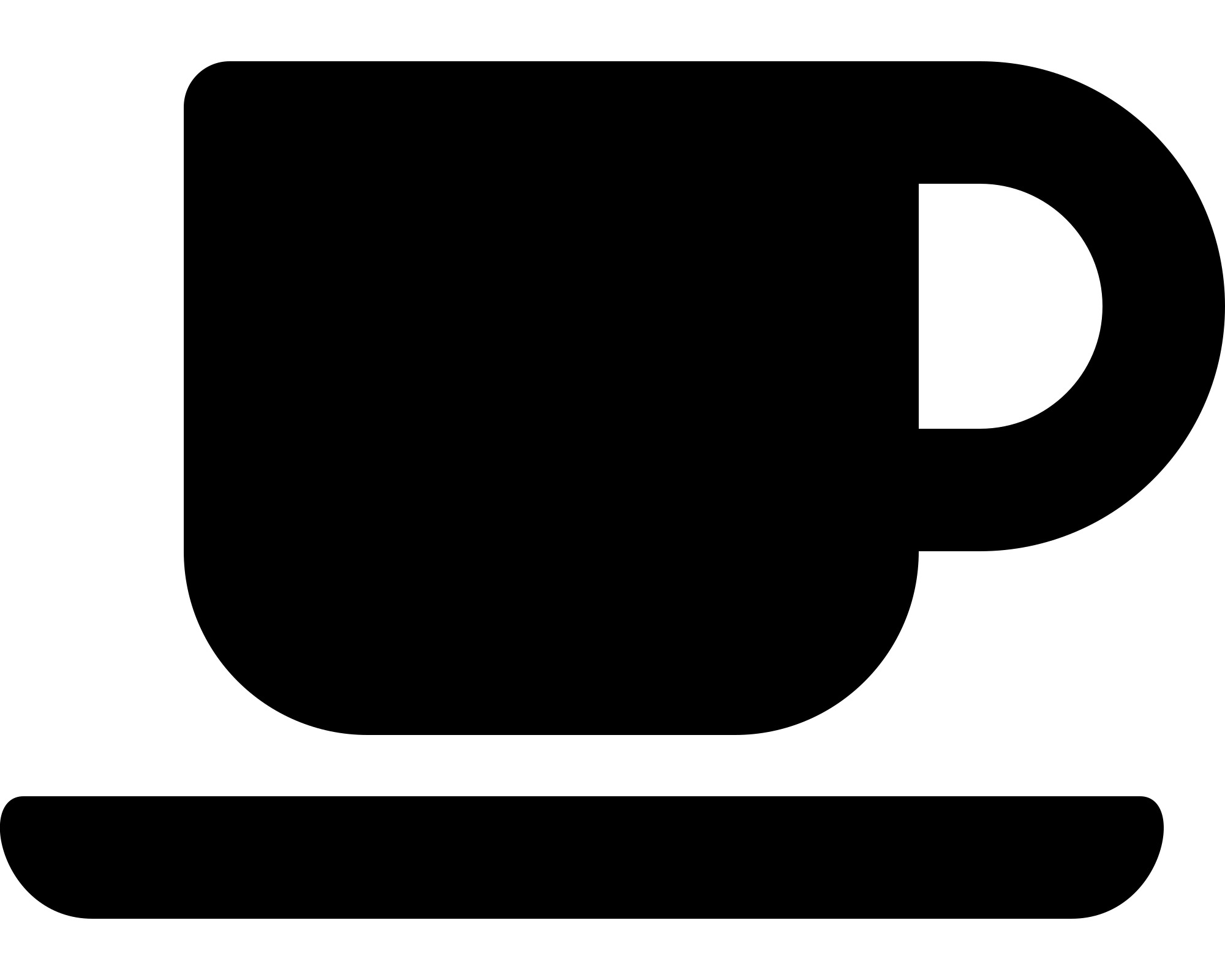 FEAR
Ridicule, false accusations,’crying wolf’ or making a fuss.
 Political correctness.
 Convincing ourselves wait, Or that it is someone else’s job.
Why do we struggle to respond well?
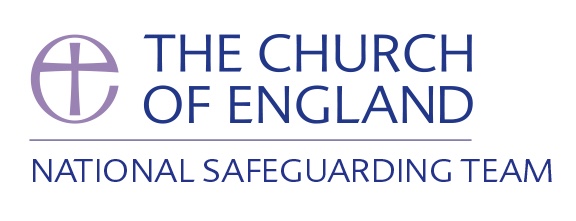 Responding well is not an easy thing to do…
Safeguarding involves dealing with uncertainty…
We are all vulnerable to these dynamics…
[Speaker Notes: Why do we struggle to respond well?
 
The largest barrier that prevents people from acting on concerns is fear. Fear of ridicule, making false accusations, ‘crying wolf’ or ‘making a fuss’. We may also have concerns that we may make things worse for the vulnerable individuals concerned. If there are issues of race or culture present, we may also have a fear of seeming politically incorrect or of misusing our own power and position within the community. Abusers are often very good at hiding what they do and we usually want to believe the best of people and have trust in those around us. 
 
We may also fear for our own personal safety, although rare, abusers have been known to seek out those who reported them for an explanation or to justify themselves.
 
Often a safeguarding concern may only present as a feeling of "that seems a bit odd?" and it can feel hard to know if that feeling should be followed up or ignored, which is why talking it through with the safeguarding officer can help you figure out whether your instincts are worth following up.
 
Sometimes we can simply convince ourselves to wait for more information, or consider reporting any concerns to be someone else’s job.
 
Responding well is not an easy thing to do - there will be many reasons why people respond inadequately. Abuse thrives in secrecy. Often, we do not want to face the reality of abuse, because doing so can be painful and difficult.
 
Safeguarding often involves dealing with uncertainty. We rarely know everything that is going on; there is often a grey area, or another explanation for something that might be worrying. When we are uncertain, and when we feel that the group to which we belong is threatened, we may find it easier to ‘explain away’ a concern. Facing the reality of what might be happening - abuse - is too difficult, so we ‘avert our gaze’ from what we ought to say, and ‘look the other way’.
 
We are all vulnerable to the dynamics we have looked at here. Emotional blocks, the tendency to ‘obliterate suspicion from our minds’, and the need to protect the groups to which we belong, can cause the very best of us to respond to concerns about abuse poorly. The only way to avoid these errors is to be aware of them, which is why we have spent some time looking at them here.]
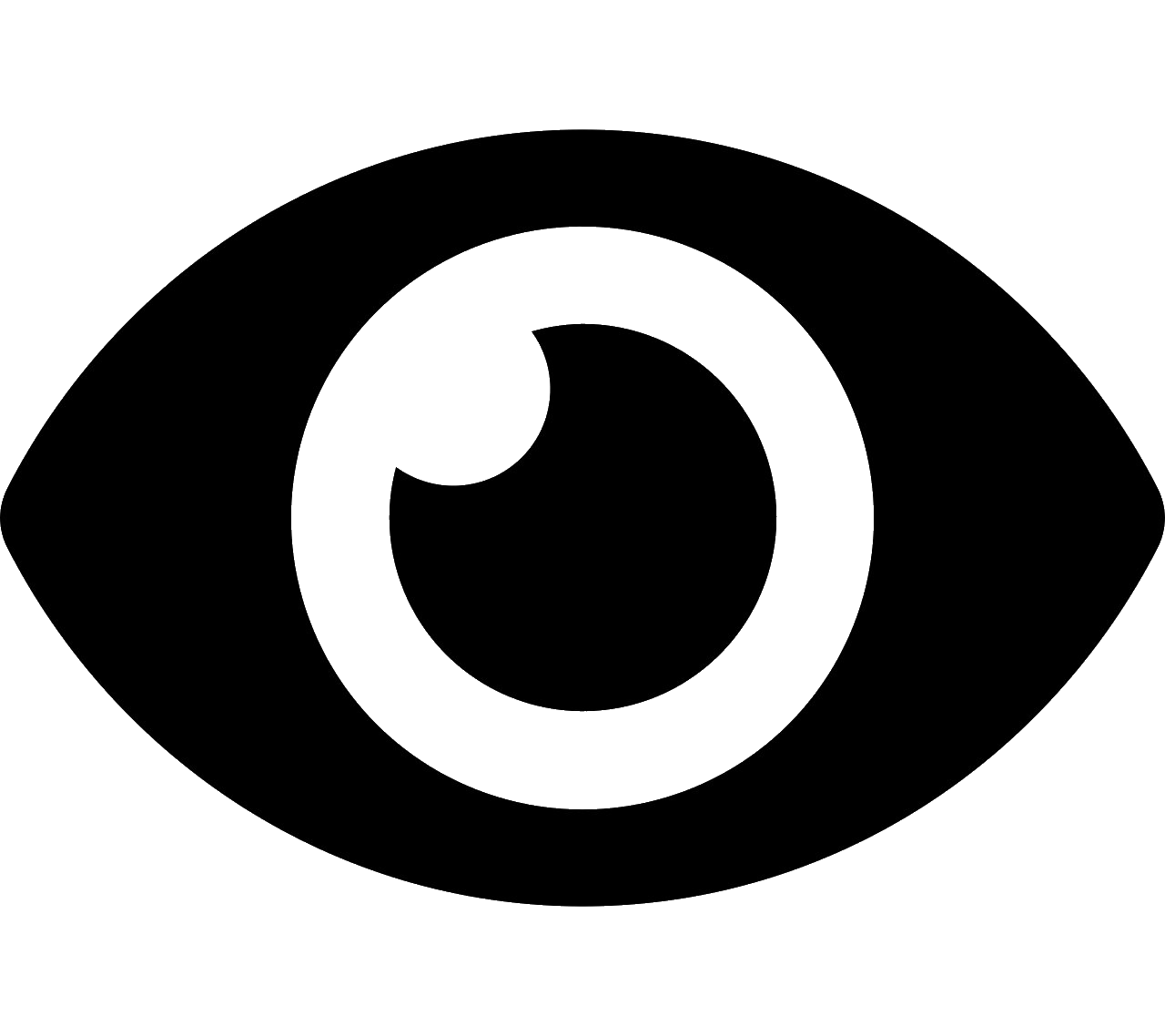 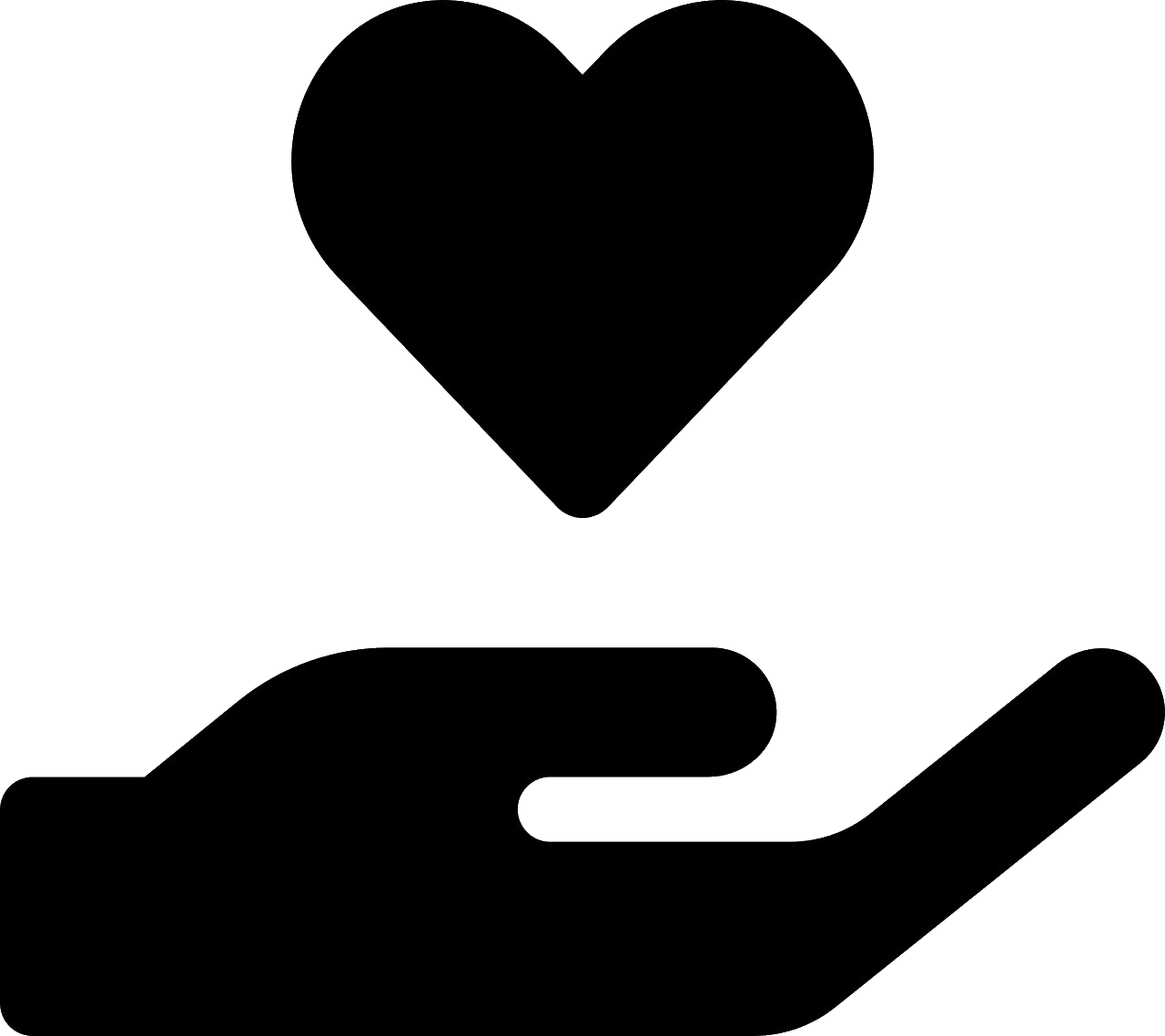 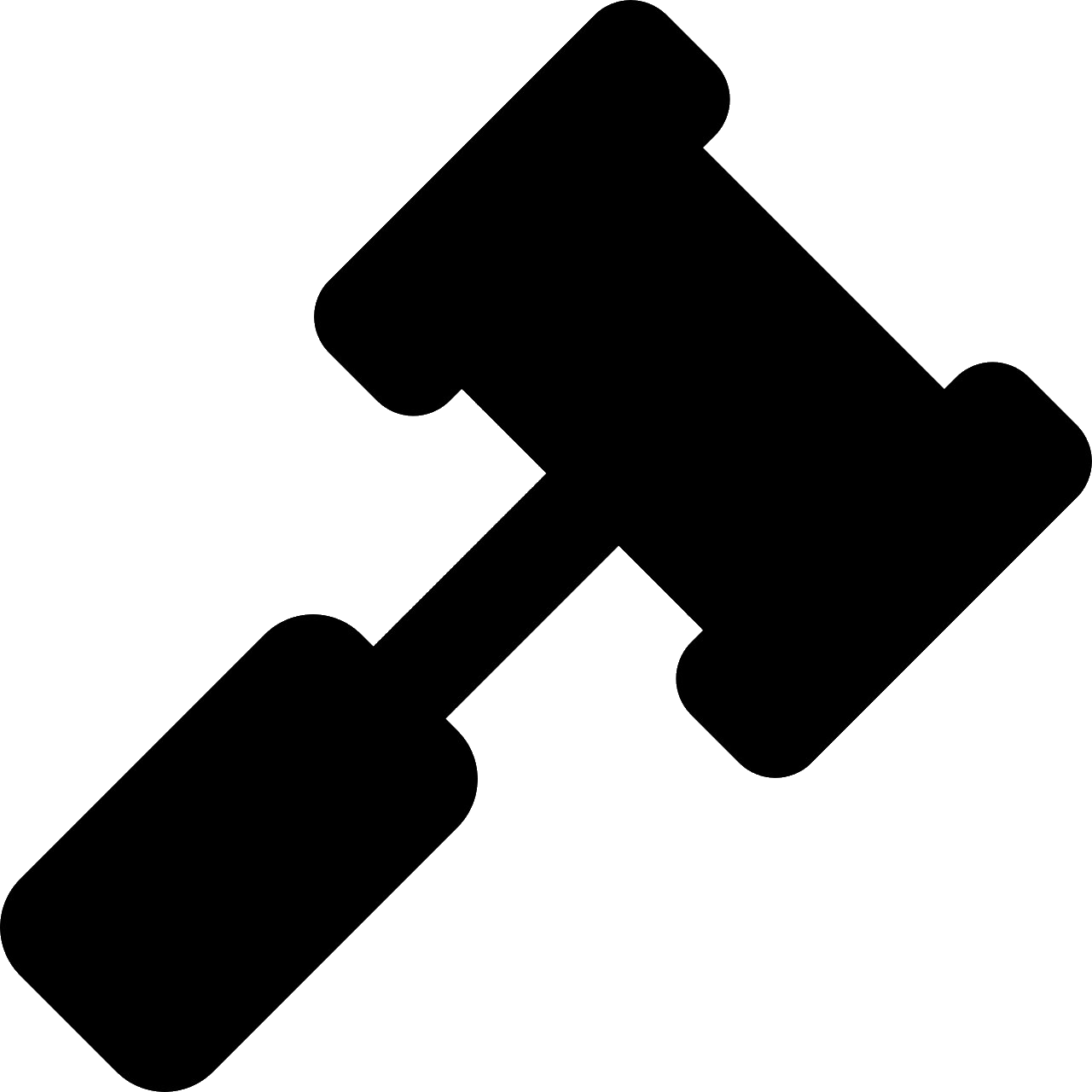 Safeguarding and forgiveness
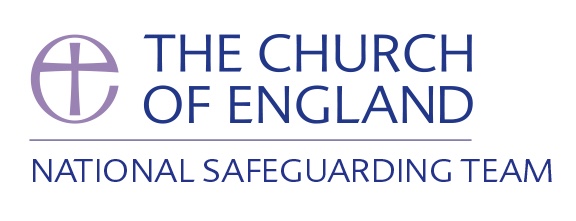 Forgiveness does NOT remove the need to protect the vulnerable

Don't give opportunity for further abuse
Struggle with sin is real
Perpetrators of abuse are still a risk to others
Forgiveness is NOT the opposite of justice

Biblical forgiveness does not silence victims
Victims need support and encouragement
Accountability is needed for perpetrators
Forgiveness is NOT the same as pretending bad things have not happened

The Gospel = grace and truth
Sin is forgiven, not hidden away
In the cases of abuse in the church, a superficial understanding of forgiveness has been applied in the absence of other responses that promote accountability.
FORGIVENESS = HIDING ABUSE?
IS FORGIVENESS THE OPPOSITE OF JUSTICE?
FORGIVENESS INSTEAD OF PROTECTION?
[Speaker Notes: Safeguarding and forgiveness
 
Forgiveness is at the heart of the Christian Gospel. Part of the Good News of Jesus Christ is that everyone can have a clean start; there is no-one who has done something so bad that they cannot be reconciled to God. Christianity has always taught that all of us need to be forgiven, and that all of us can be forgiven through Christ’s sacrifice on the cross. Jesus also taught us that we should forgive others, as we ourselves have been forgiven by God.
 
In some cases of abuse in the church, a superficial understanding of forgiveness has been applied in the absence of other responses that promote accountability.
A misunderstanding of forgiveness causes harm when victims are encouraged to forgive instead of reporting their abuse.
 
Forgiveness is not the opposite of justice. Part of the reality of abuse is that victims are silenced. Biblical forgiveness does not continue to silence victims. Victims should be encouraged and supported to speak out about what happened to them, and to seek to have their abusers held accountable for their actions.
 
A misunderstanding of forgiveness causes harm when it helps to cover up abuse.
Forgiveness is not the opposite of truth. The Gospel of John tells us that Jesus came to earth full of grace and truth. Sin is forgiven in Christianity; it is not hidden away. Forgiveness is not the same as ‘looking the other way’ and pretending bad things have not happened.
 
A misunderstanding of forgiveness causes harm when it prevents us from taking sensible steps to protect people.
 
Forgiveness is not the opposite of protecting the vulnerable. When we extend Christian forgiveness to an abuser, we must never do so in a way that gives them another chance to abuse. The Bible makes it clear that the struggle against sin is real, and often involves failure and long- term effort. All Christians know this in their own lives. Someone who has abused another person can be forgiven, but this does not mean that we treat them as if they no longer present a risk.
Further Reading: The Church of England has produced a book about this subject, called Forgiveness and Reconciliation in the Aftermath of Abuse.]
Respond
Recognise
Record
Refer
Recognise —> Respond —> Record —> Refer
How to respond to disclosure - the 4 R’s
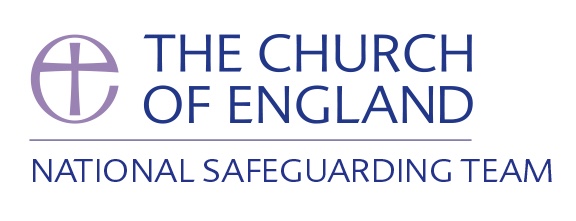 Write down, concisely, exactly what is seen, said or heard and make clear where you have added your views or interpretation.

You may find it helpful to use the 4 W’s, as follows: 

WHO was involved? Name the key people

WHAT happened? Facts not opinions

WHEN did it happen? Date and time

WHO have you referred the issue on to?
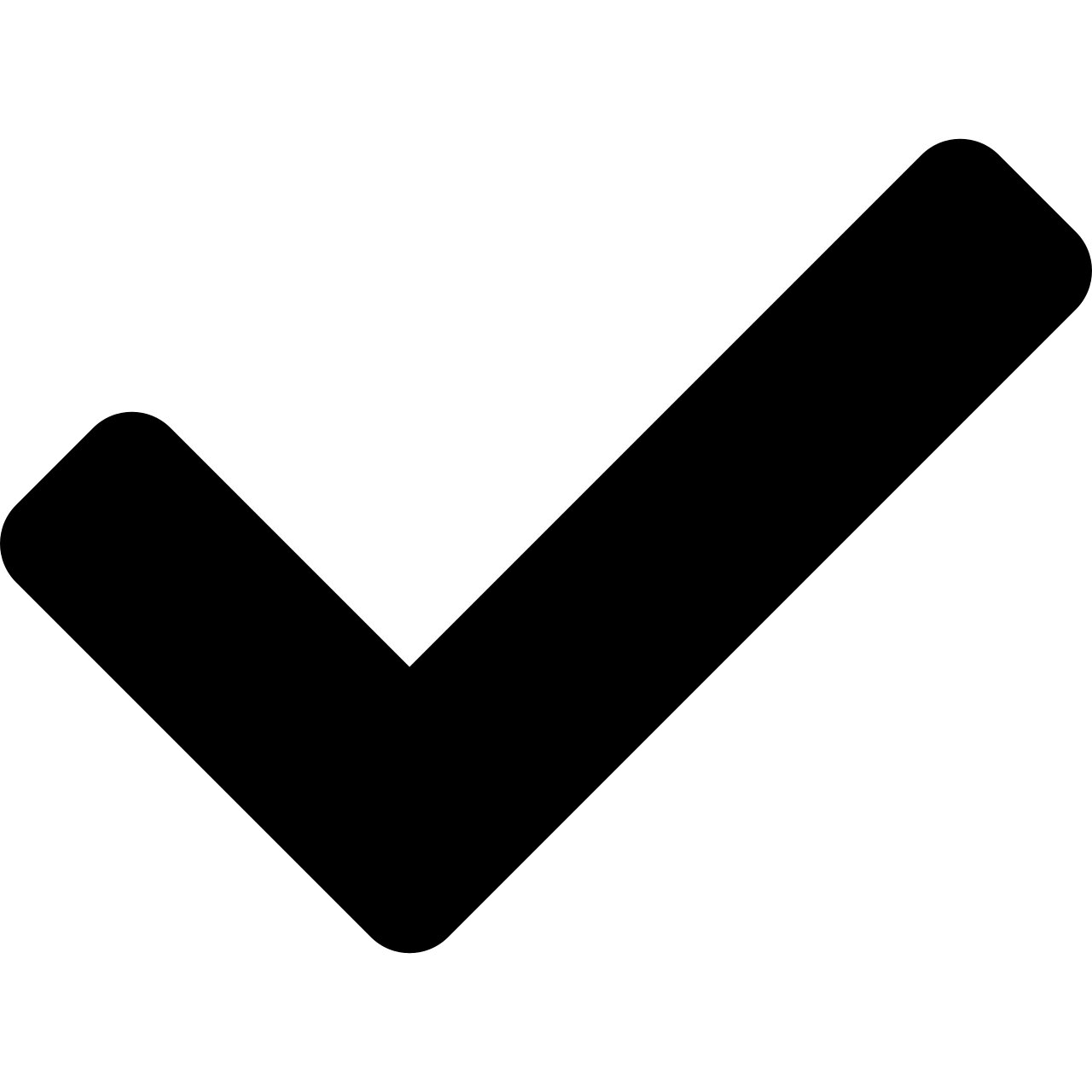 Pass the information to the Safeguarding Lead or Diocesan Safeguarding Advisor in your setting within 24 hours

In case of an emergency call the Police or dial 999.
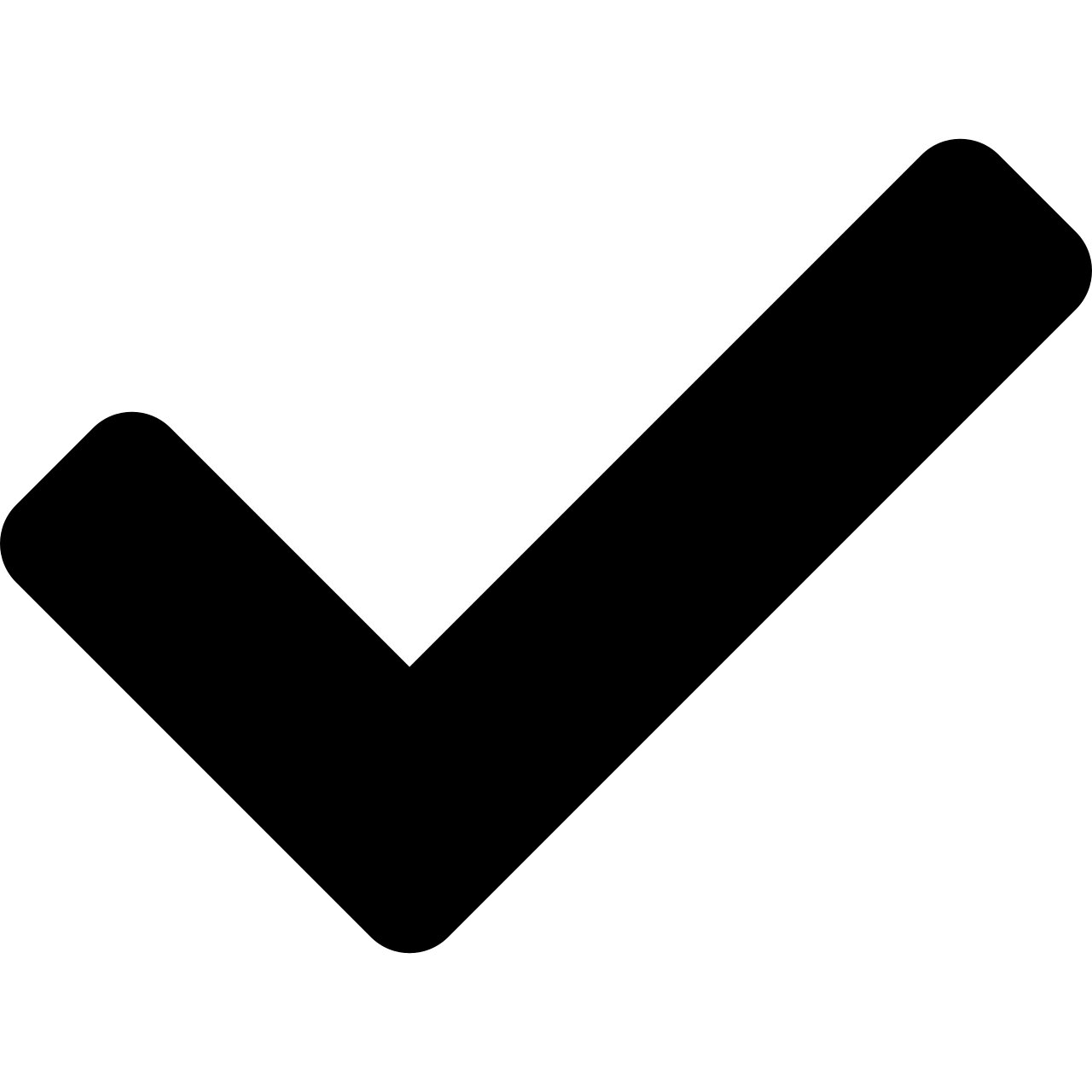 Reassure the individual they have taken the right step in sharing this information and they are not to blame.
Be honest; never make promises to keep what you are being told confidential. If abuse is involved, you will need to tell someone.
Tell them what you will do with the information they have shared and that they will be kept informed.
Do not introduce personal information or from either your own experience or that of others.
Do not investigate the matter any further for yourself, or approach the person about whom allegations may have been made.
Accept and take seriously what is being said without displaying shock or disbelief.

Let the person tell their story and don’t push for information or ask leading questions.

Do not interrogate or decide if they are telling the truth.

Be alert to signs and symptoms of abuse.
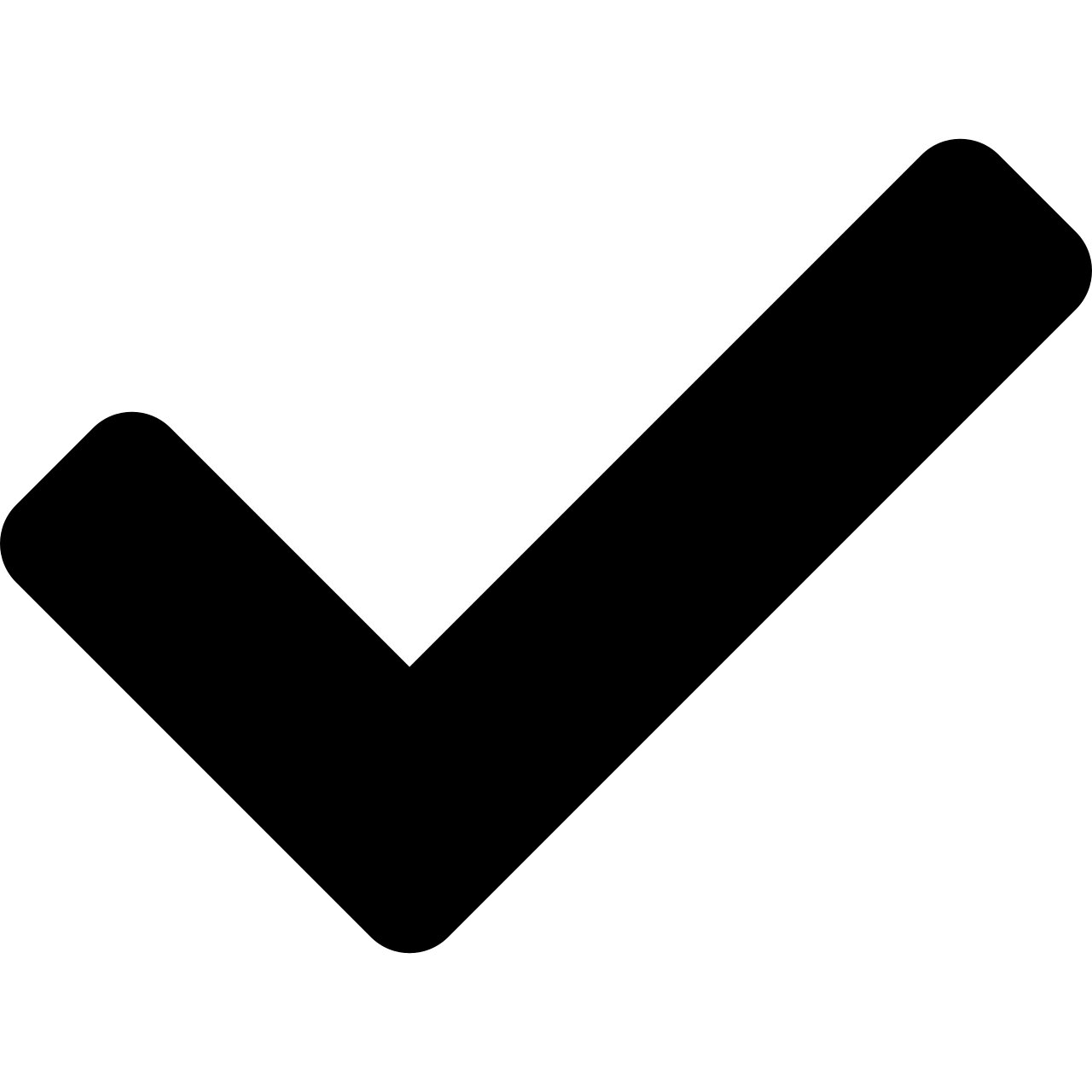 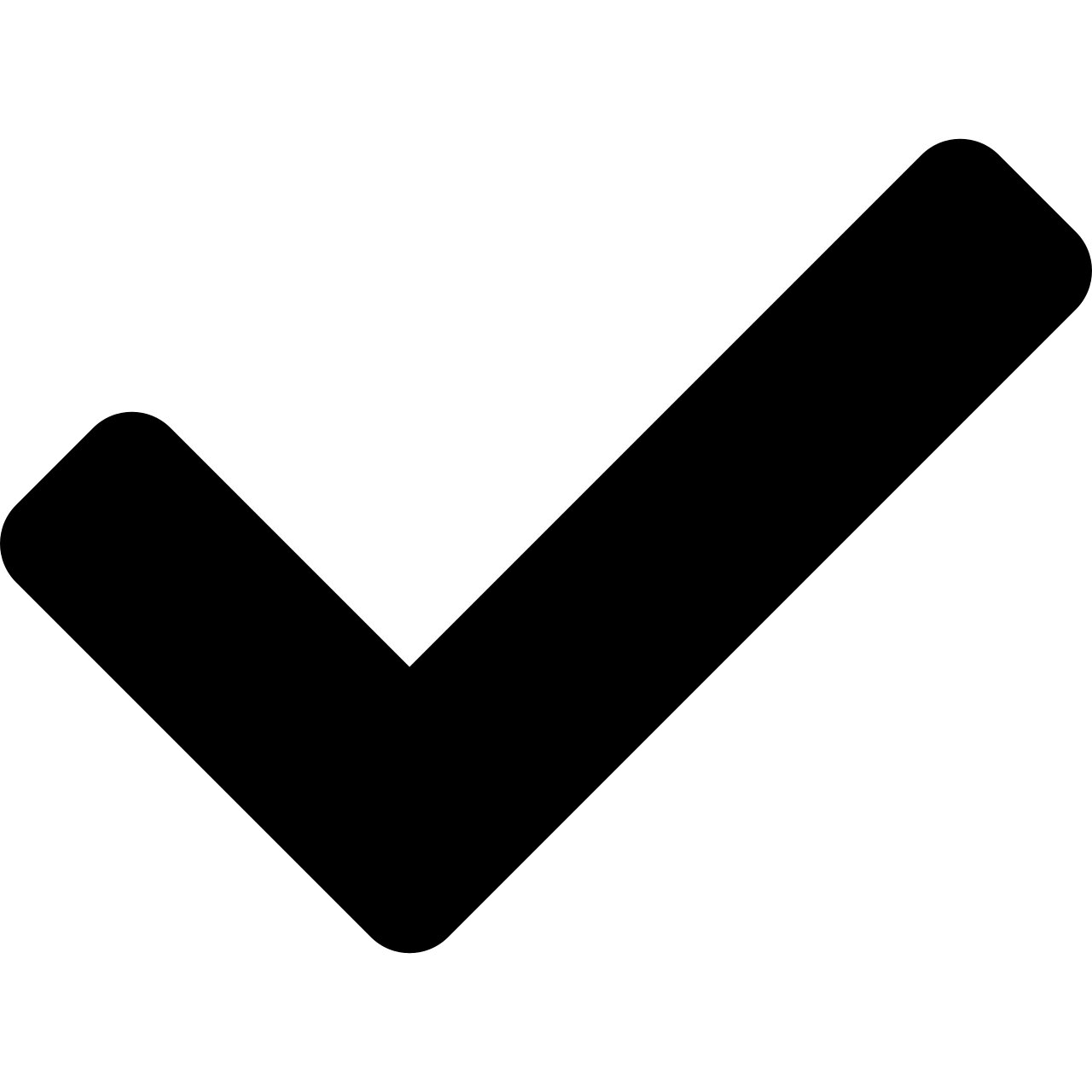 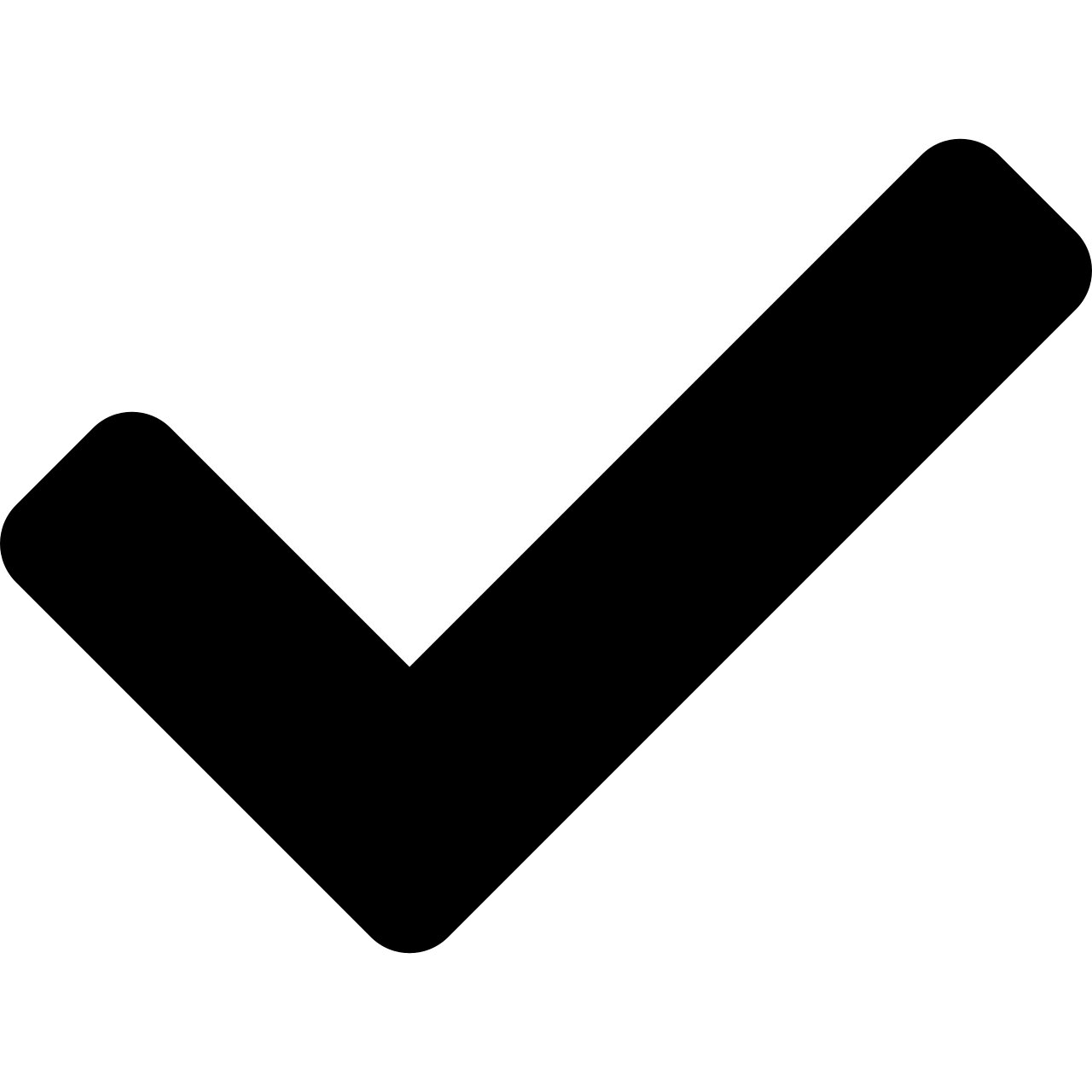 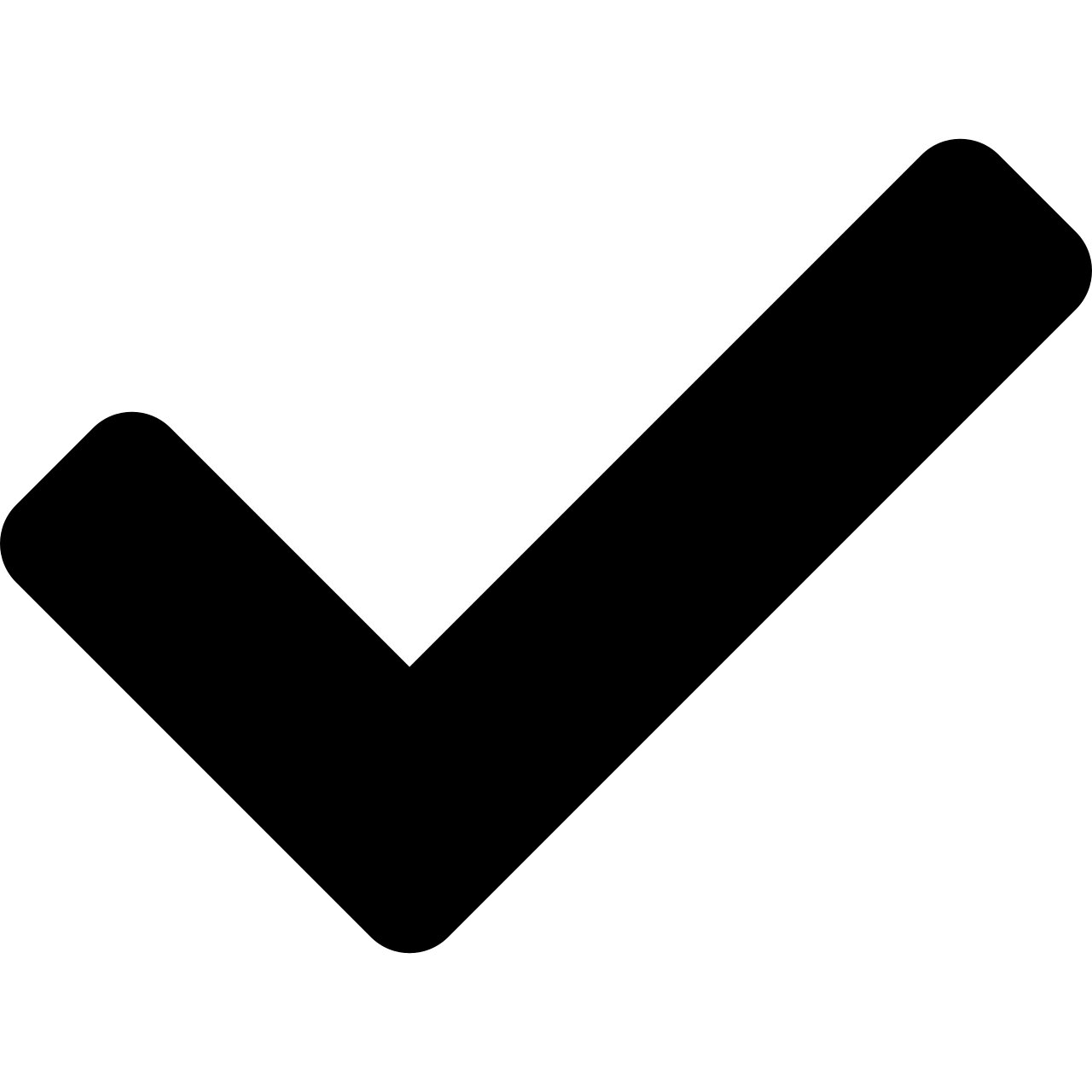 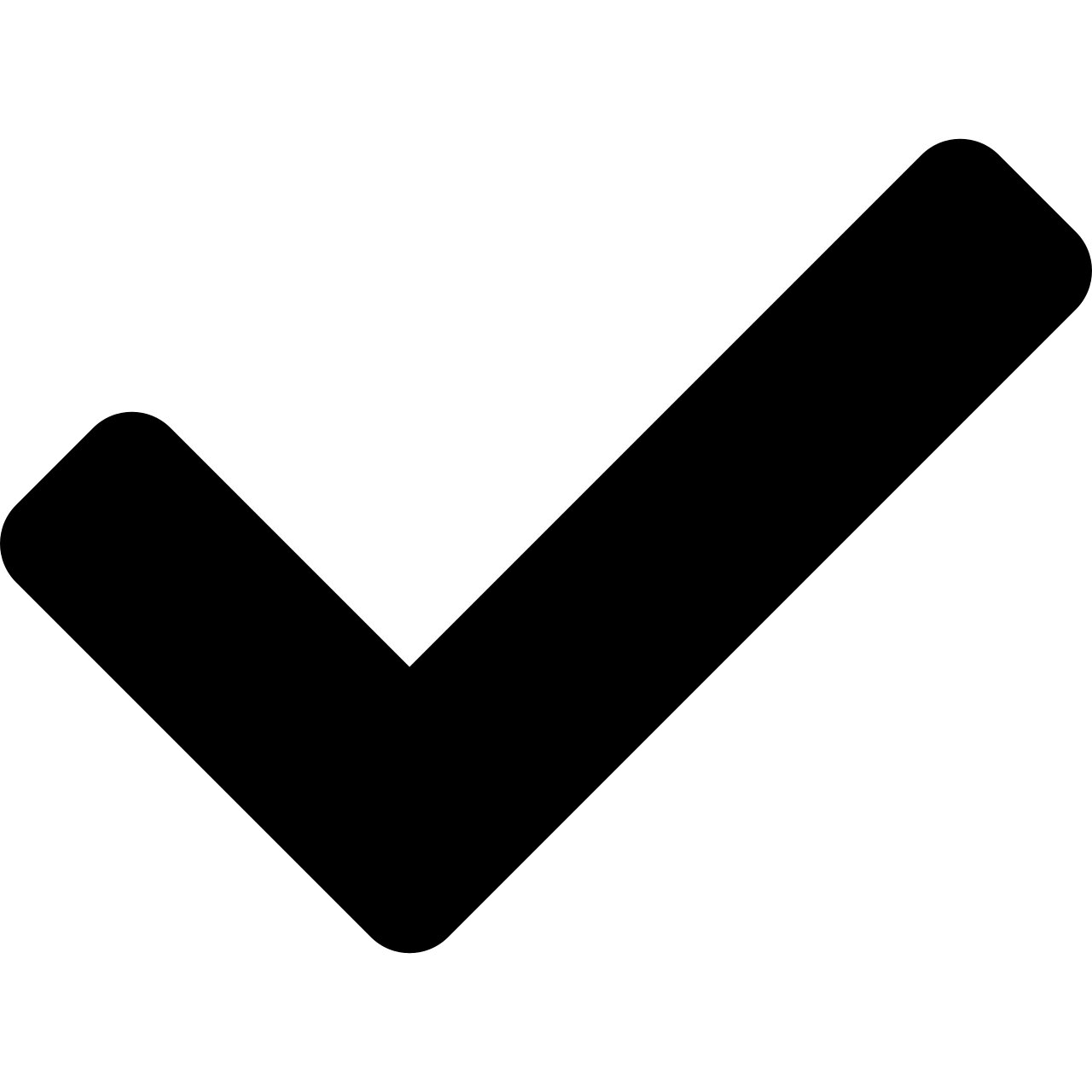 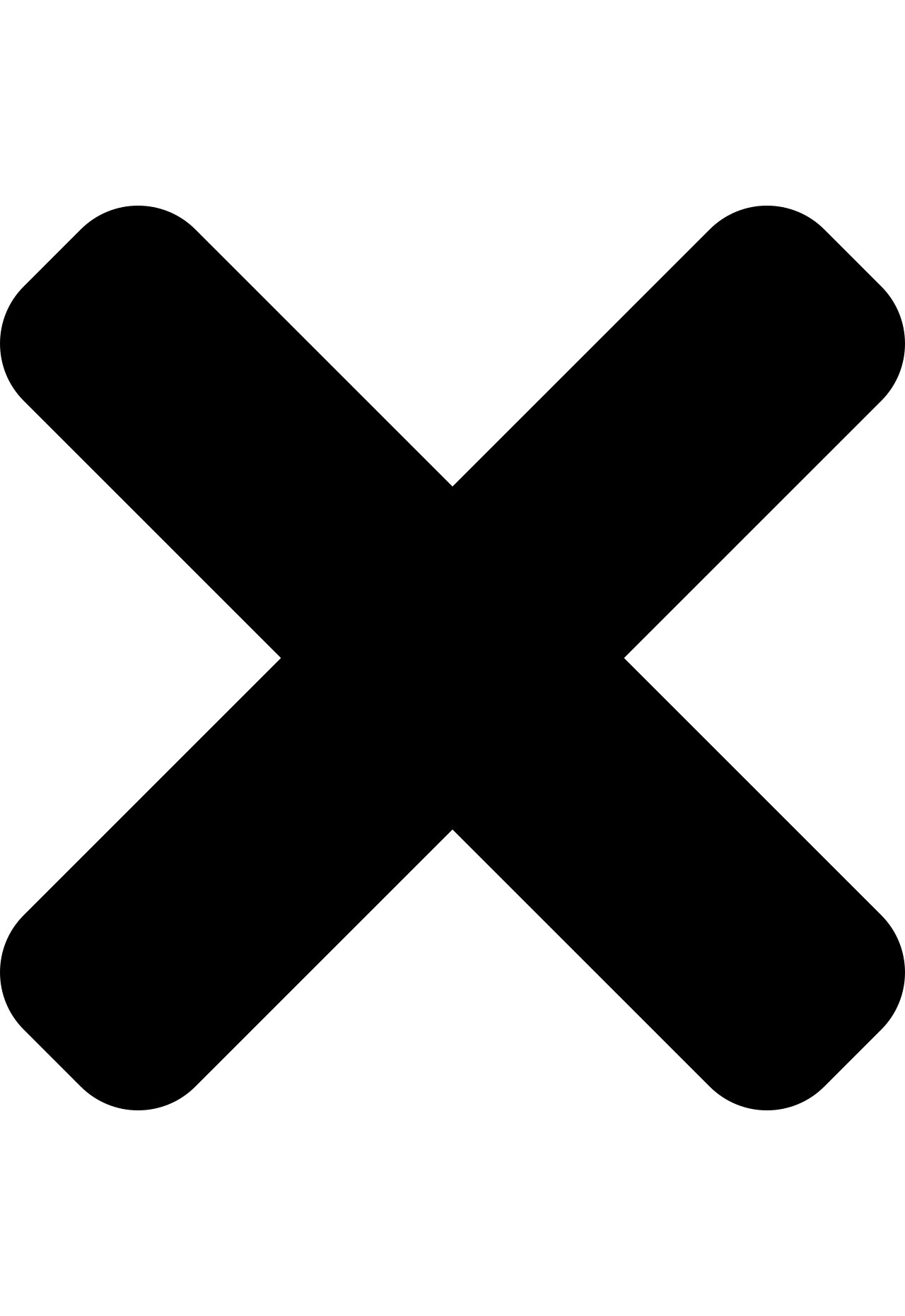 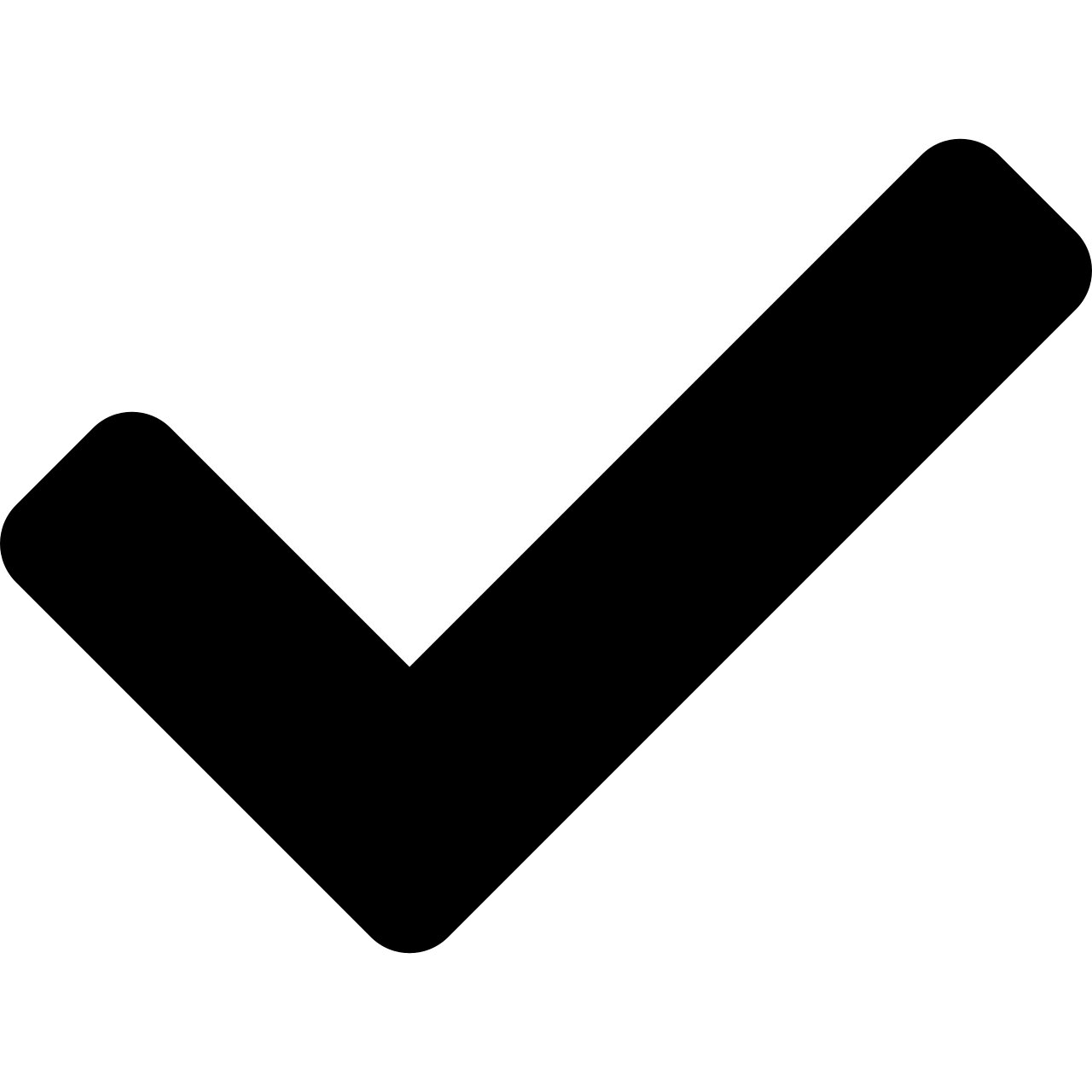 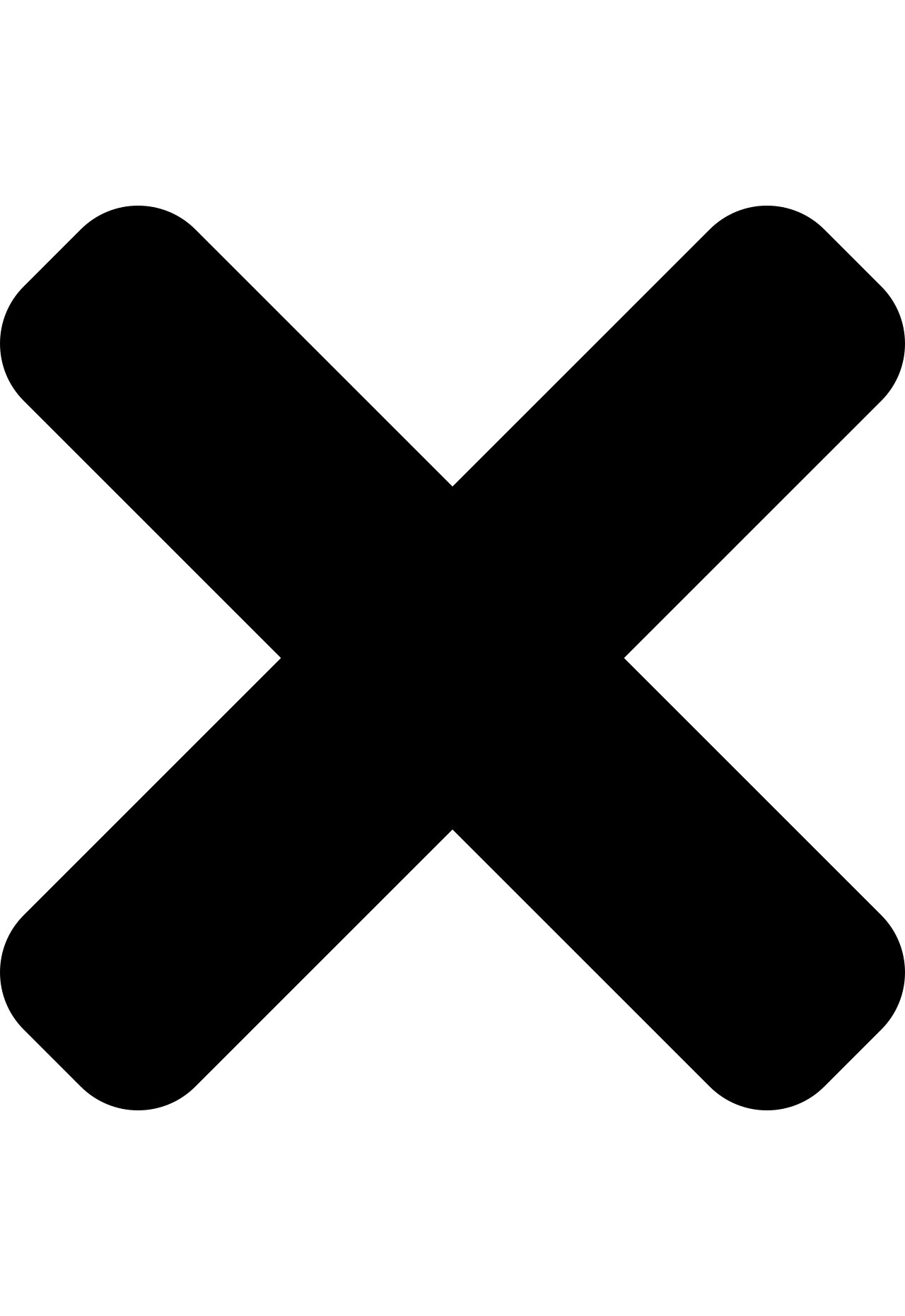 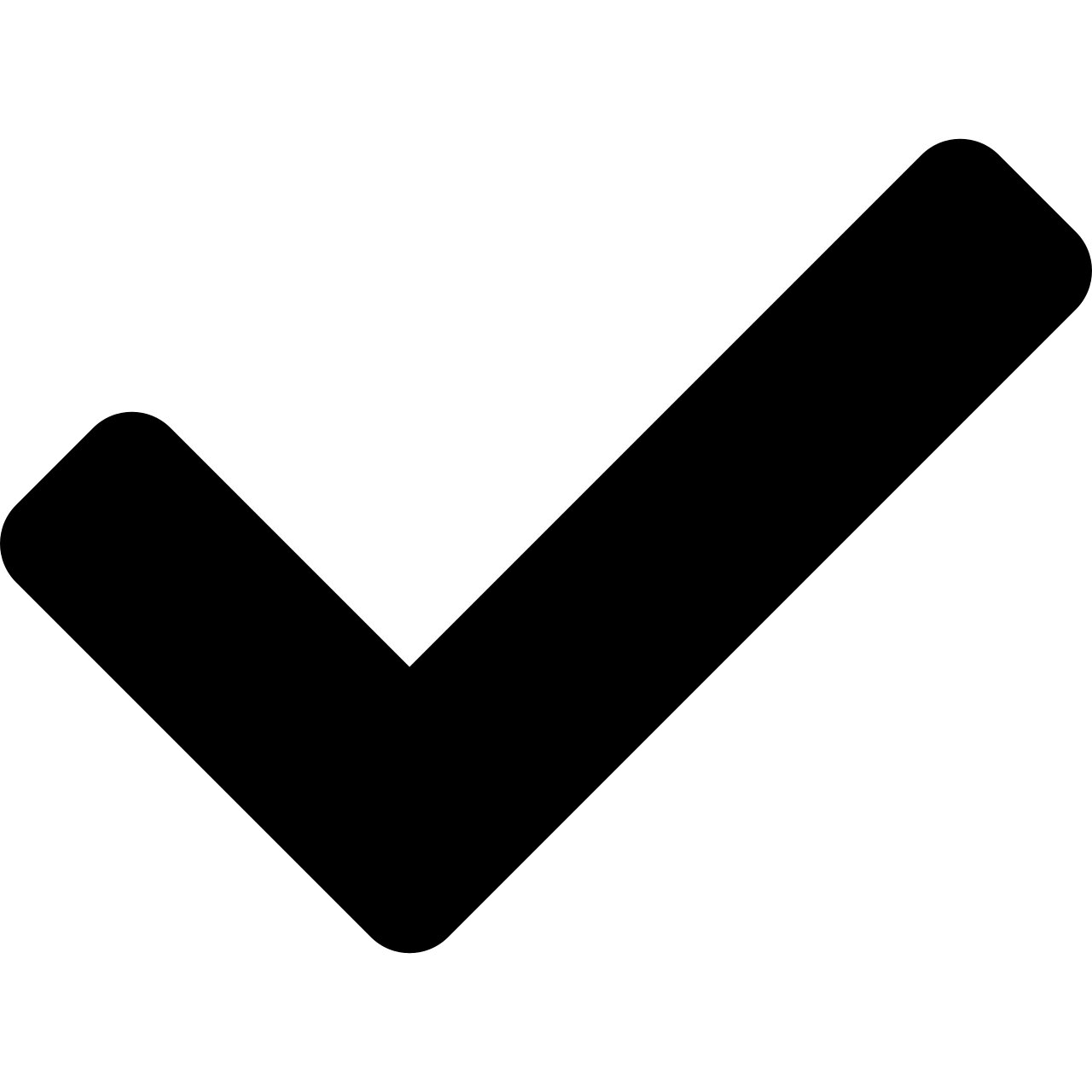 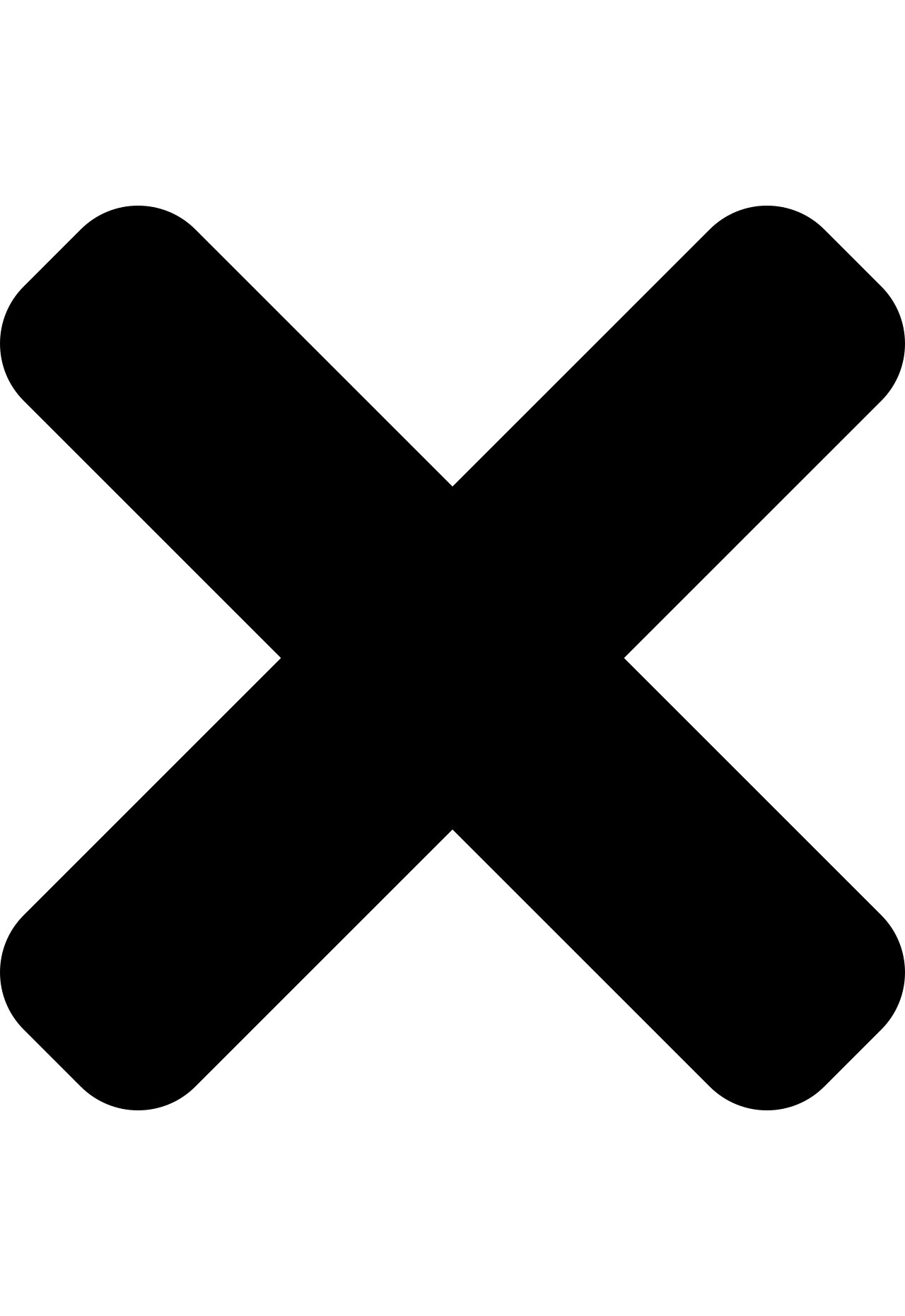 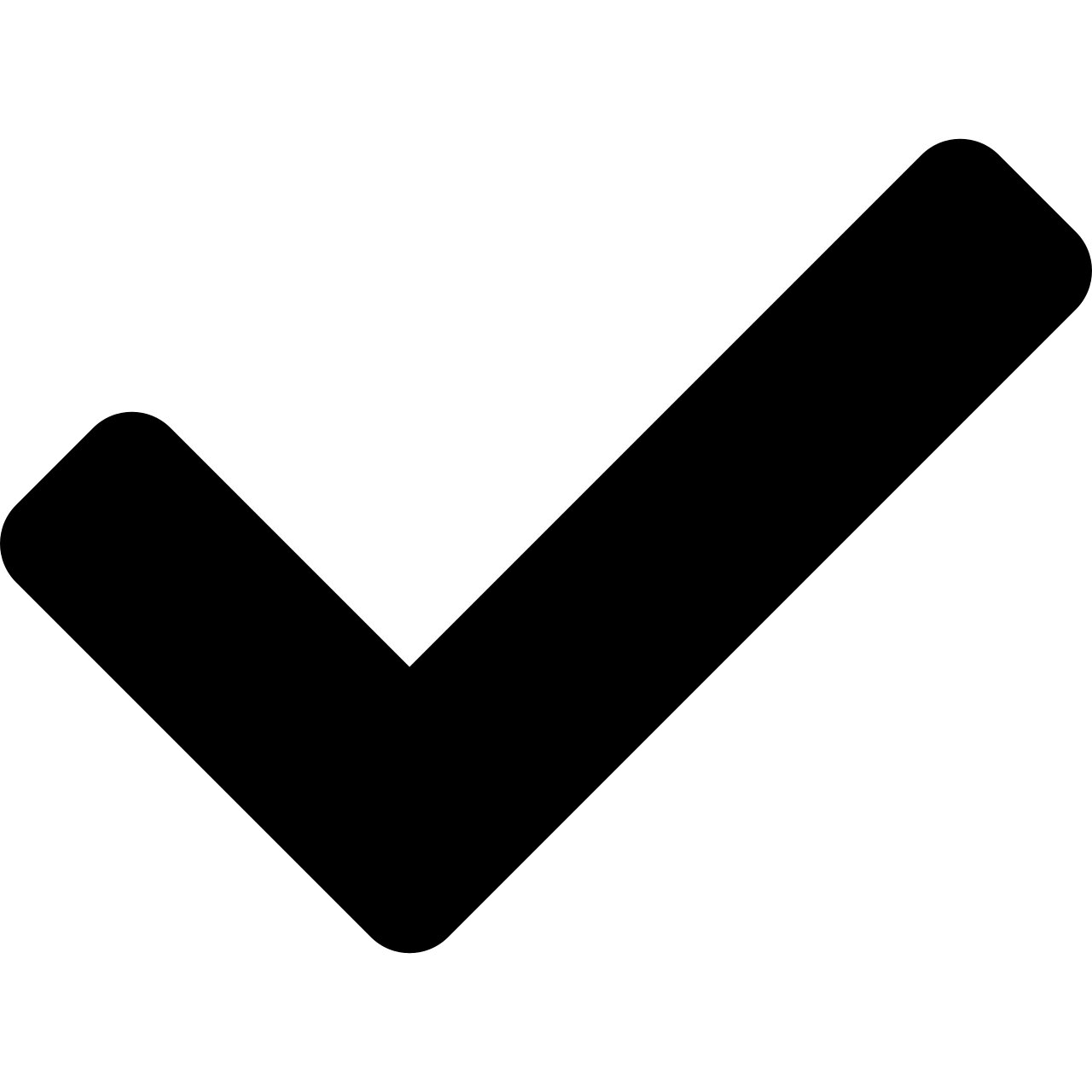 [Speaker Notes: How to respond to disclosure - the 4 R’s
 
Recognise
Accept and take seriously what is being said, without displaying shock or disbelief. Let the person tell their story and don’t push for information or ask leading questions. Do not interrogate or decide if they are telling the truth.
Be alert to signs and symptoms of abuse.
Respond
Reassure the individual that they have taken the right step in sharing this information and they are not to blame.
Be honest; never make promises to keep what you are being told confidential. If abuse is involved, you will need to tell someone.
Tell them what you will do with the information they have shared, and that they will be kept informed.
Do not introduce personal information from either your own experience or that of others. Do not investigate the matter any further for yourself, or approach the person about whom allegations may have been made.
Record
Write down, concisely, exactly what is seen, said or heard and make clear where you have added your views or interpretation. Remember that this is your information, and that you are responsible for passing it on to the person with safeguarding responsibility. Be mindful that your written comments may be needed in the event that further legal or disciplinary action is taken.
 
Only pass the information on verbally if it is an emergency situation. Even so, you must also find time as soon as possible to write it down and send it on to the relevant person.
 
When recording a second- or third-hand account, it might be helpful to clarify that "what happened" refers not to the alleged incident but to what occurred in your presence - in other words, the date, time and manner in which the issue was reported/disclosed to you. It should not be an attempt to describe the event/situation as if you had witnessed it yourself.
 
Refer
Pass the information to the Safeguarding Lead or Diocesan Safeguarding Officer in your setting within 24 hours.
In case of an emergency call the Police or dial 999.]
Receiving information about someone else’s abuse can be very distressing for the listener for a number of reasons.

 They can’t believe that this could happen to anyone. 
 It can’t possibly be true because the alleged perpetrator is such a nice person. 
 The disclosure may trigger similar personal and painful memories. 

We need to recognise that it is normal to feel this way when listening to a disclosure of abuse, and to be able to access support for ourselves if and when we need it.
Safeguarding Basic Awareness
A note about self-care
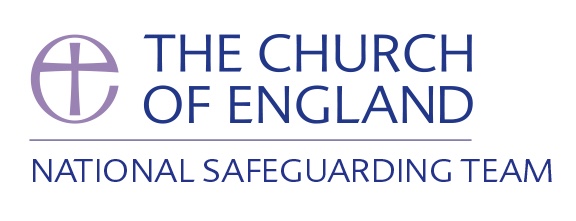 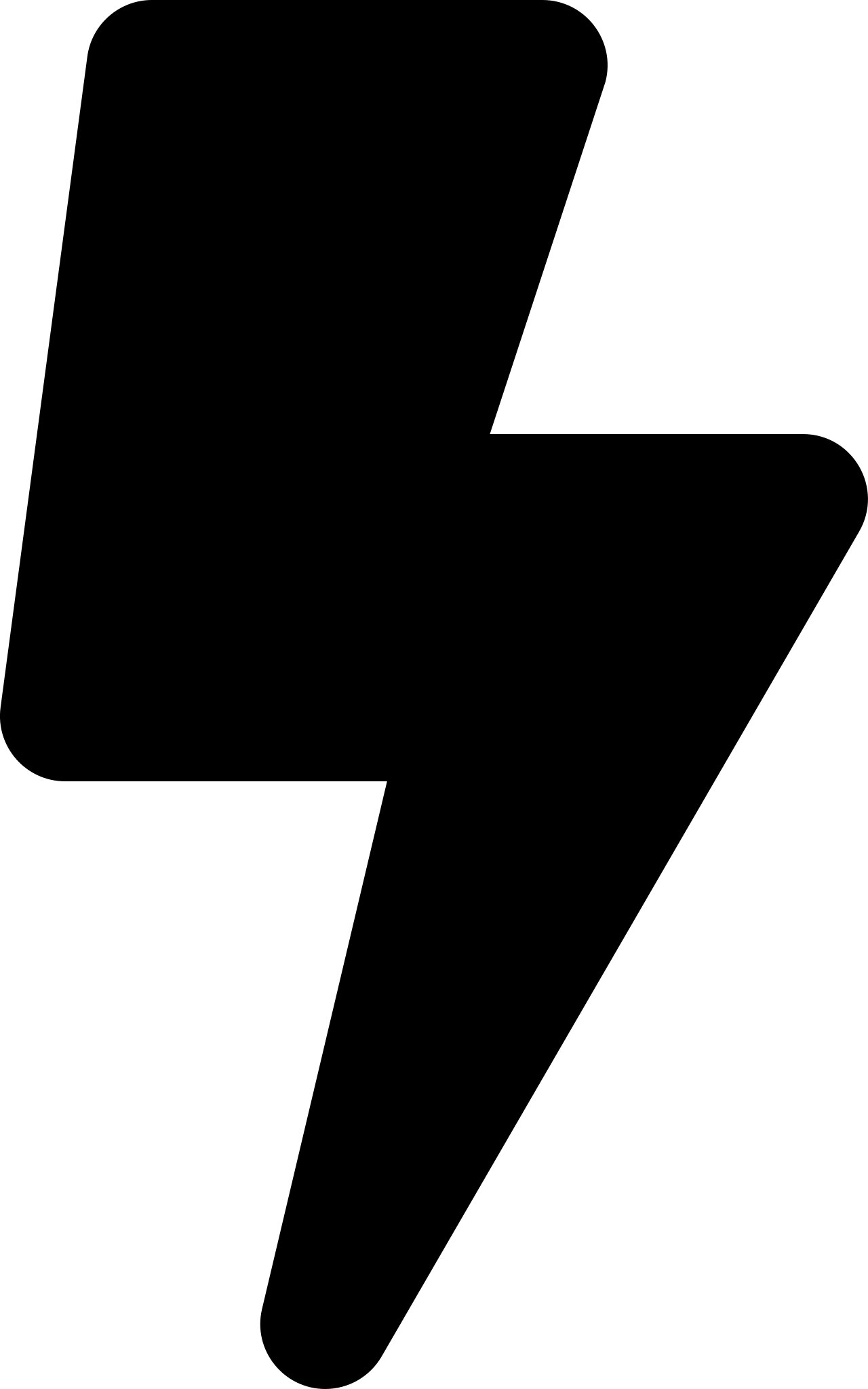 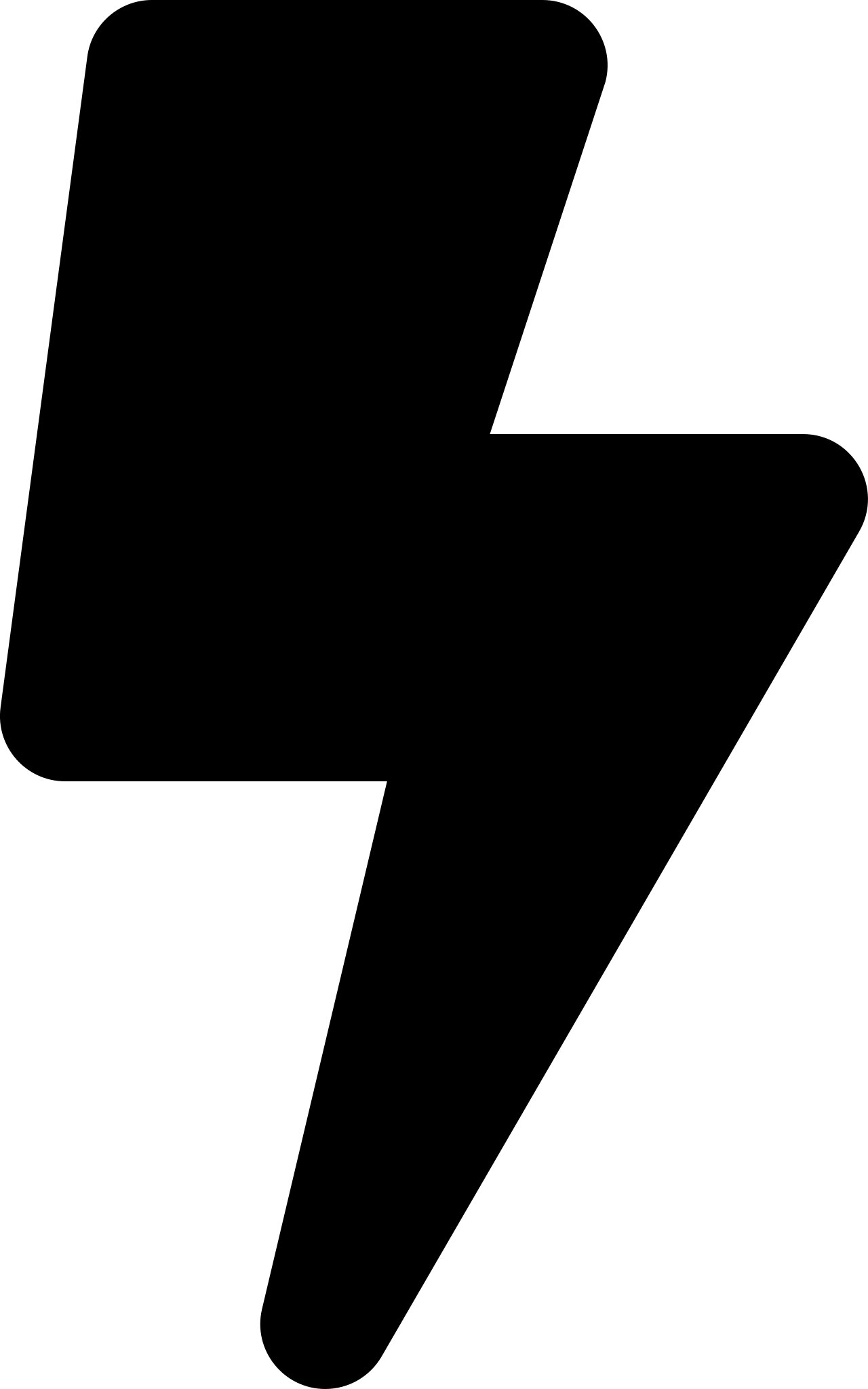 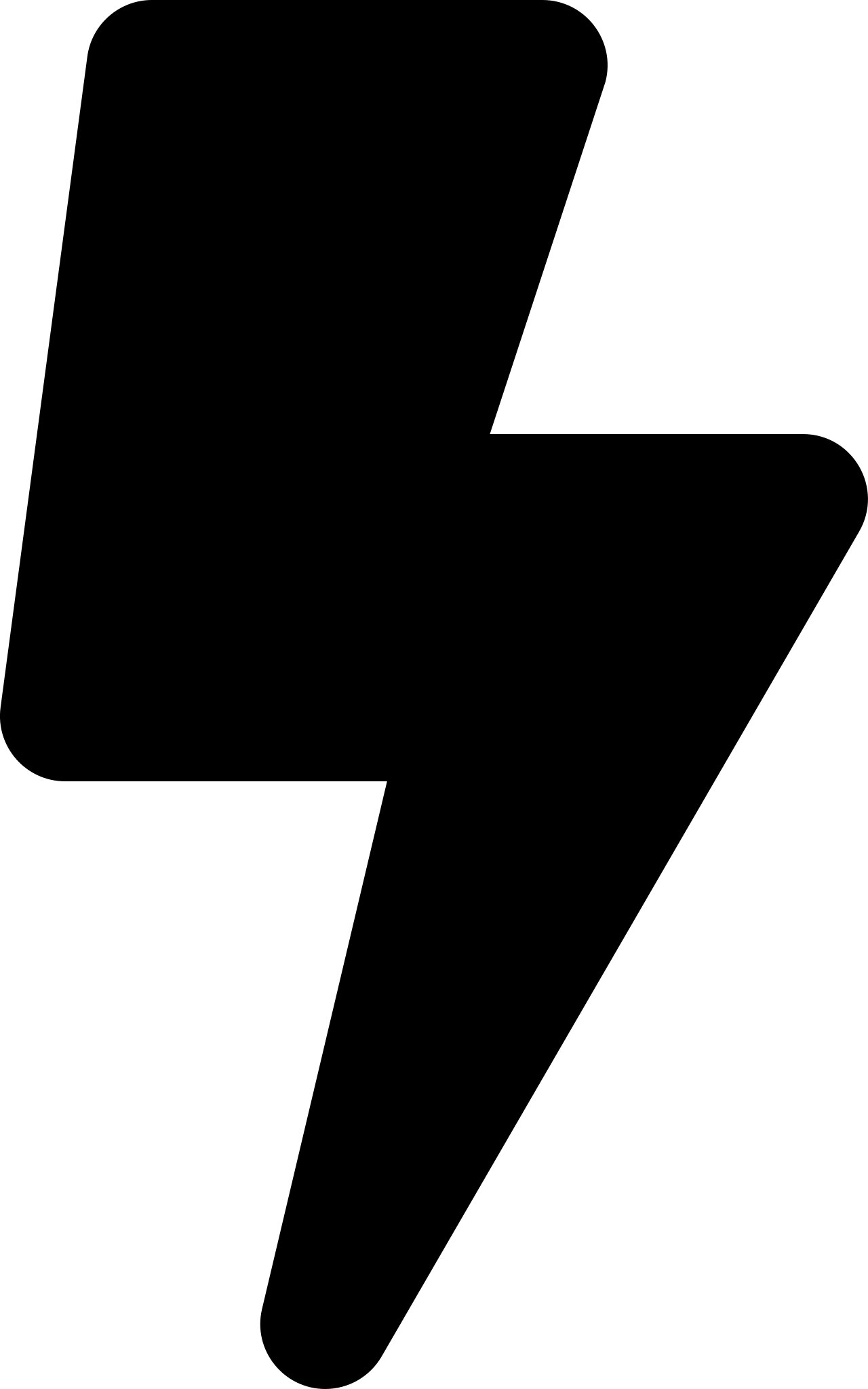 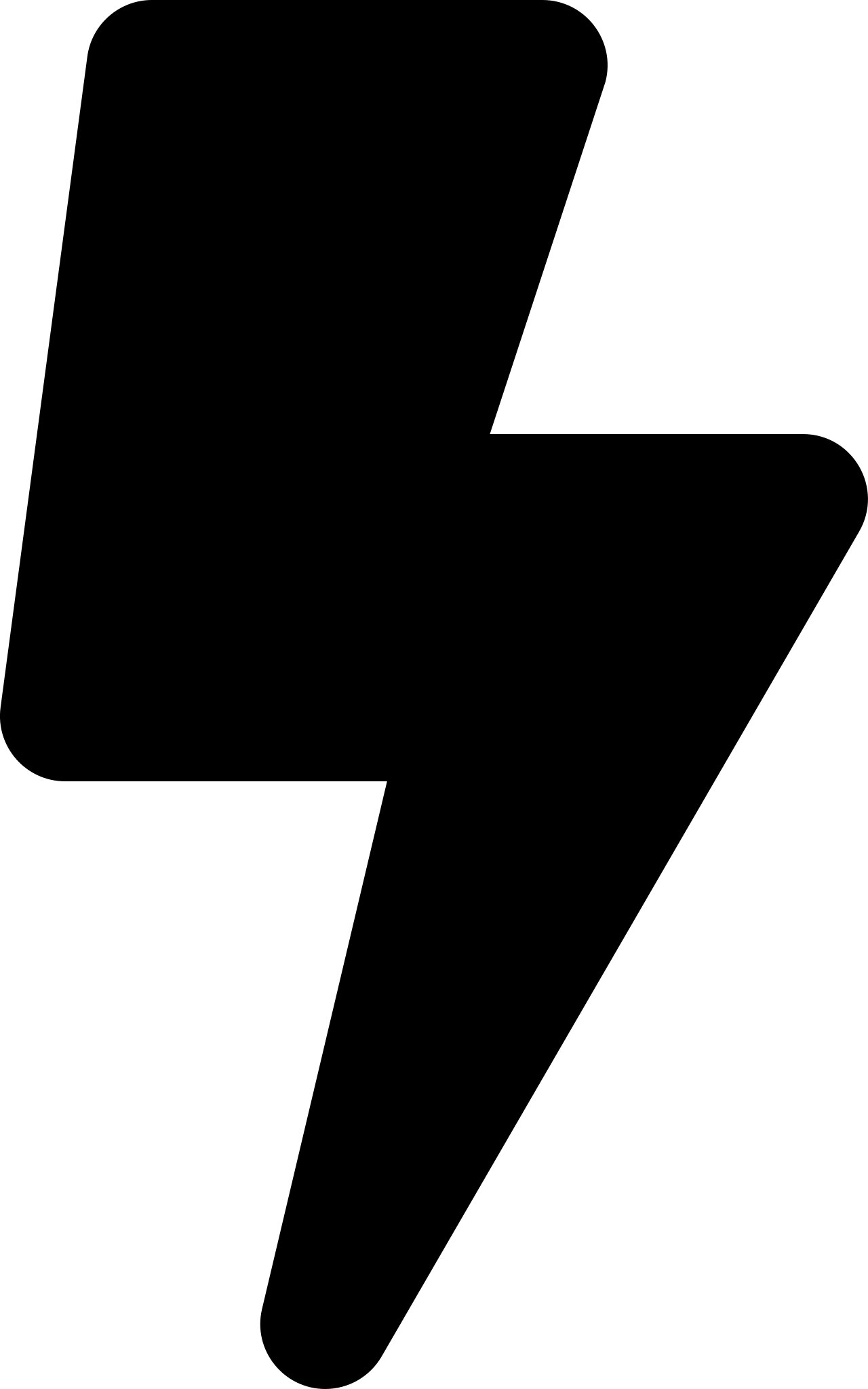 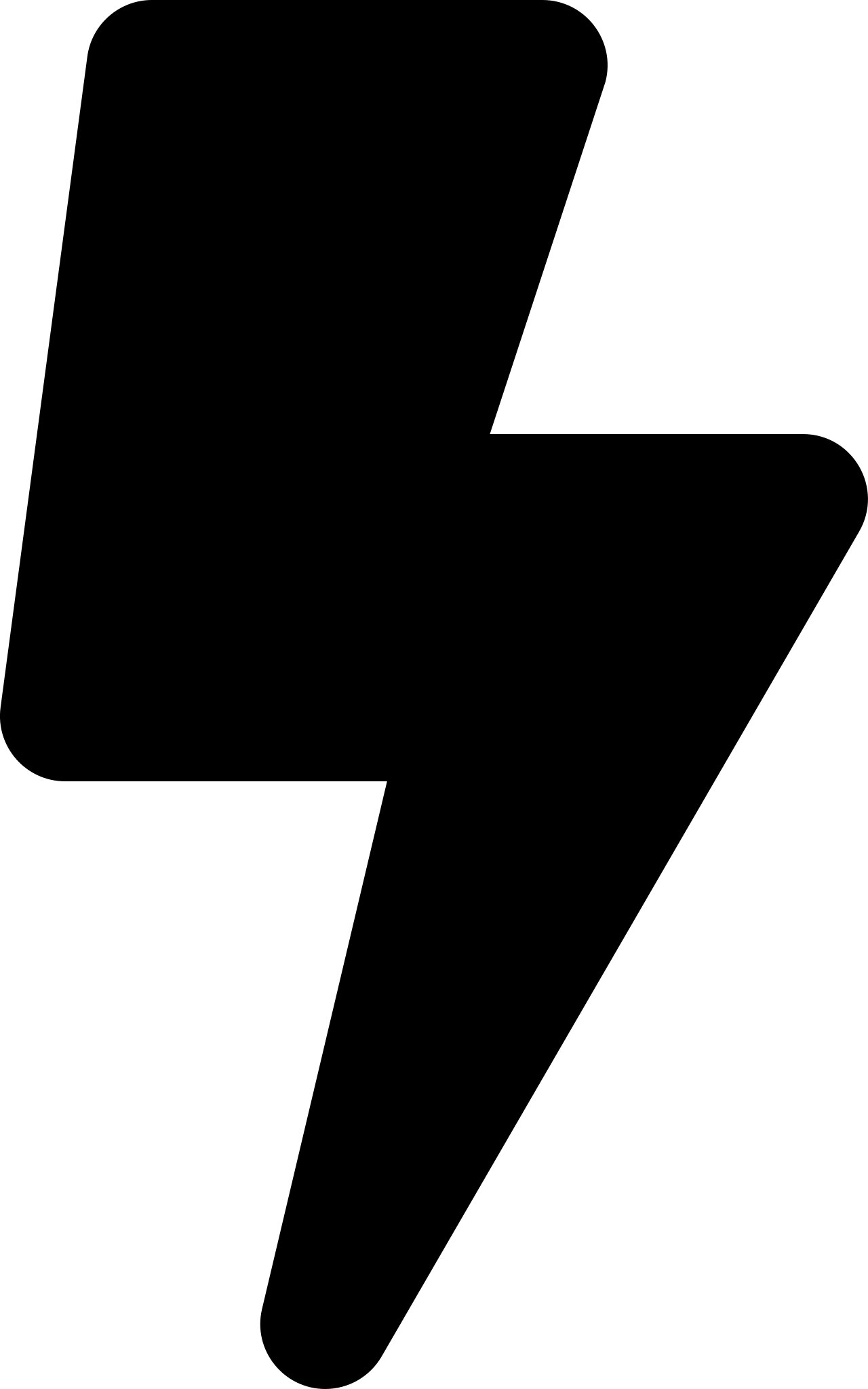 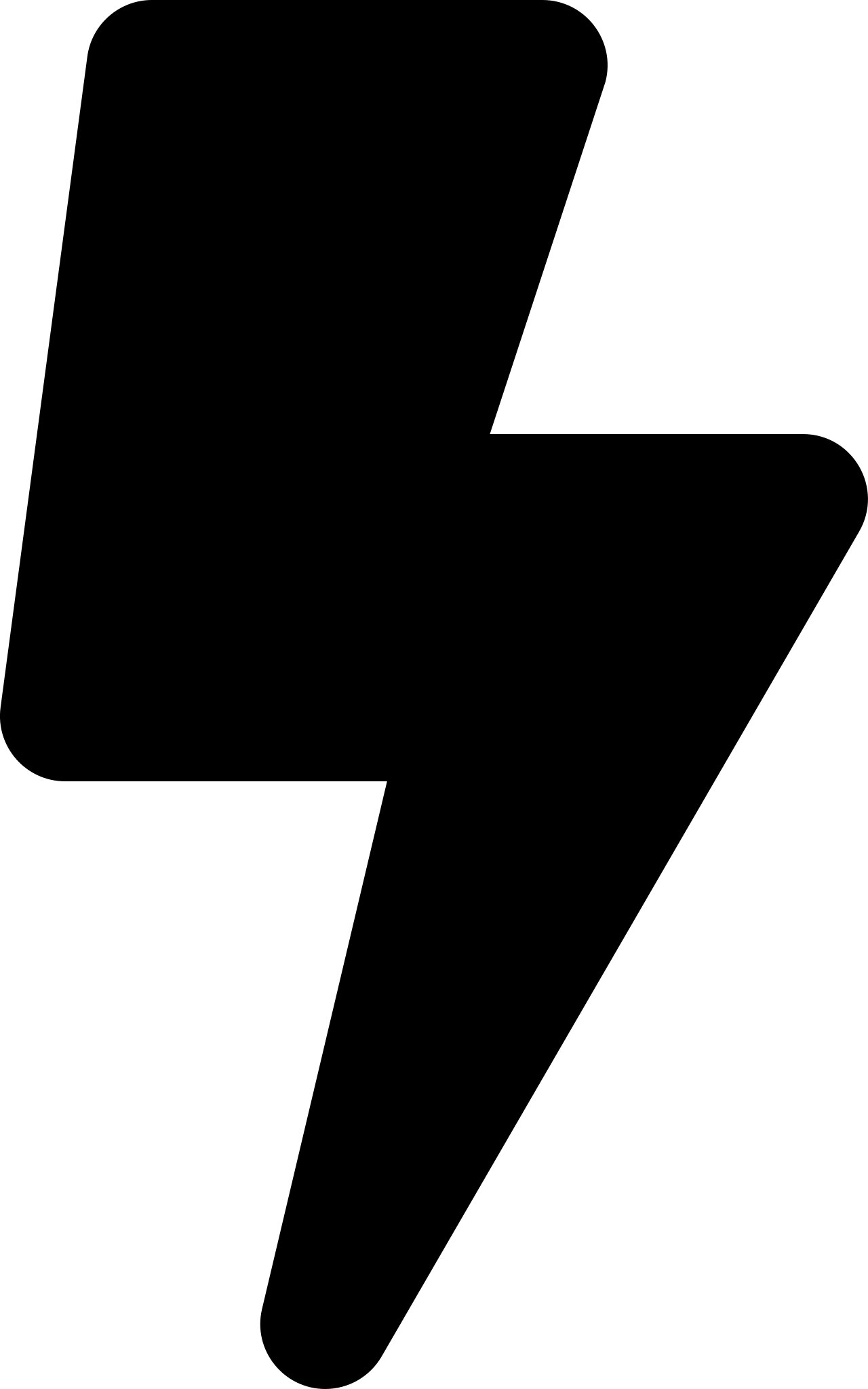 [Speaker Notes: A note about self-care
 
Receiving information about someone else’s abuse can be very distressing for the listener for a number of reasons. For example:

They can’t believe that this could happen to anyone.
It can’t possibly be true because the alleged perpetrator is such a nice person. 
The disclosure may trigger similar personal and painful memories.
We need to recognise that it is normal to feel this way when listening to a disclosure of abuse, and to be able to access support for ourselves if and when we need it.]
Final discussion - question 1 of 10
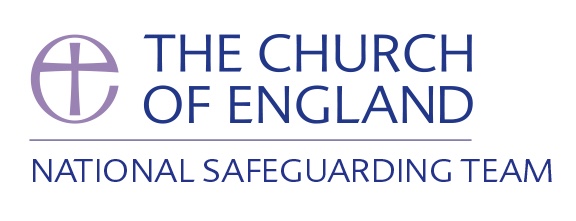 Safeguarding resonates deeply with Christian values and social concerns. This being the case, what might discourage people within the church or associated groups from raising safeguarding concerns?

Choose all that apply:

Loyalty to the group they belong to.

They might not want to be seen to be causing trouble or accusing others.

The desire to preserve a ‘perfect picture’ of the group to rest of the community.

Feeling that most safeguarding issues aren’t significant enough to be worth bothering the church leadership who have more important things to be doing with their time.
Final discussion  - question 2 of 10
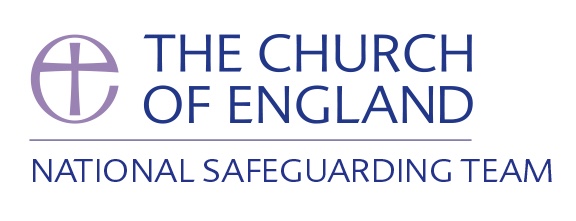 What are some of the possible long-term consequences for individuals as a result of experiencing abuse or neglect?

Choose all that apply:

Failure to grow and develop healthily 

Poor performance at work or school 

Their experiences will help them develop resilience 

There aren’t any – only temporary and low-impact consequences.
Final discussion - question 3 of 10
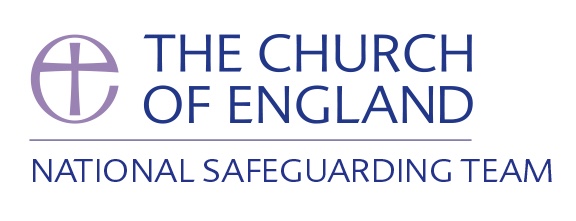 What are some of the consequences for the church communities and associated groups if abuse or neglect continues?

Choose all that apply:


Individuals who may be abusing others would not be given the opportunity to change, or prevented from causing further harm. 

Survivors may be not heard or may come to believe that what is going on is normal. 

This would constitute a failure to embody Christian values in practice. 

These things eventually work themselves out, there is often no need to raise concerns.
Final discussion - question 4 of 10
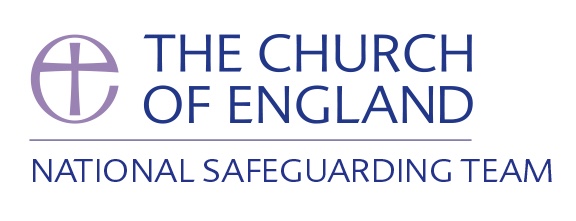 When handling an issue that is a cause for concern, the 4Rs are a useful tool to help us remember a clear process of action.

What do the 4Rs stand for?


Recognise, Respond, Record, Refer 

Remember, Record, Realise, Respond 

Record, Respond, Remember, Refer
Final discussion - question 5 of 10
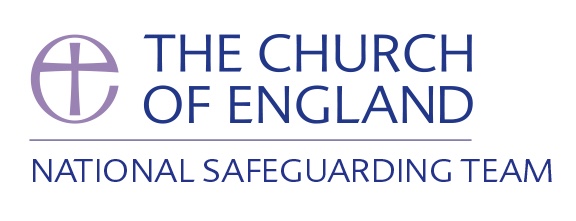 From the list below, select three things that you should not do when handling a disclosure?



Write everything down that is said.

Promise to keep everything that happened or is disclosed a secret. 

Gather more information or investigate.

Assure the person they have done the right thing in talking about their experiences. 

Decide for yourself whether or not abuse is occurring.
Final discussion - question 6 of 10
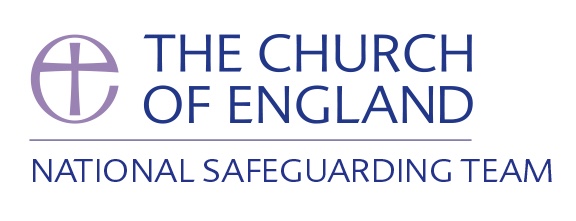 Under what circumstances should you call the police when you are faced with an issue that raises safeguarding concerns?

Choose one answer from the following:


I should always call the police if I have a safeguarding concern.

Only if I think the individual concerned is at immediate risk of harm from others.

Only if I think the individual concerned is at immediate risk of harm to themselves, to others, or from others.

I should never call the police; I should leave that to the Safeguarding Officer.
Final discussion - question 7 of 10
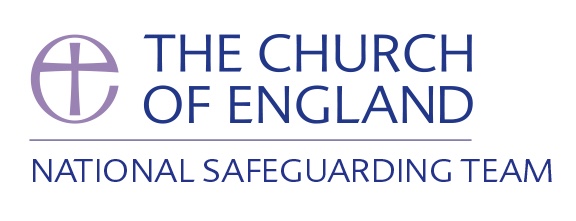 In what circumstances should you refer a safeguarding concern you have to a Safeguarding Officer?

Choose one answer from the following:


Always.

Sometimes, but only if I feel that it is serious enough.

Sometimes, but only if there is no-one else aware of the situation who could do this instead of me
Final discussion - question 8 of 10
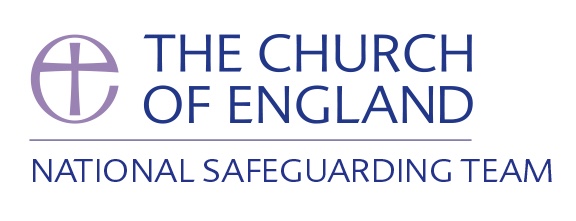 A friend talks to you about a situation, involving a couple from the church. You become concerned about possible financial abuse, but some of the details are a bit hazy. How quickly should you refer this safeguarding concern?

Choose one answer from the following:


Immediately – and I should call 999 and get the police involved as soon as possible.

I should contact the Safeguarding Officer within 24 hours. 

I should contact the Safeguarding Officer within the next 2-4 days to give my friend chance to try to remember more details and pass these on to me.
Final discussion - question 9 of 10
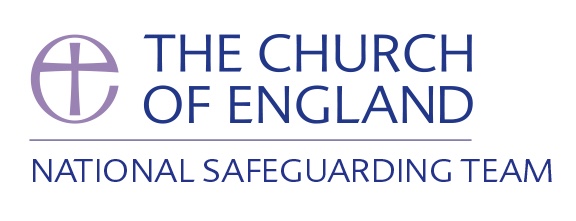 When you are preparing your record for the safeguarding officer, in addition to printing your own name, adding your signature and the date of writing, what other 3 things would you include?



Time and date of conversation with my friend.

An accurate description of what my friend said, including any exact wording.

My opinion / interpretation of the information.

Who else is aware of the situation, to the best of your knowledge.

My thoughts on what should happen next.
Final discussion- question 10 of 10
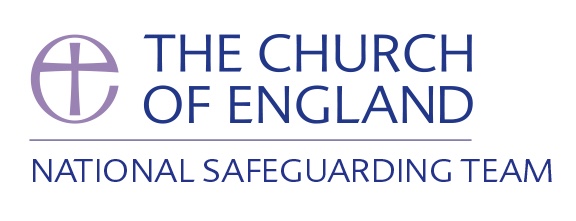 In terms of timings, how quickly should you refer this on?

Choose one answer from the following:



This can wait until either my friend or I bump into the Safeguarding Officer at church next week.

Contact should be made with the Safeguarding Officer within 24 hours.

This is an emergency and must be dealt with immediately by calling 999.

Contact should be made with the Safeguarding Officer within the next 2-4 days to give my friend chance to try to remember more details and pass these on to me.

This can wait until either my friend or I bump into the Safeguarding Officer at church next week.
Take - aways
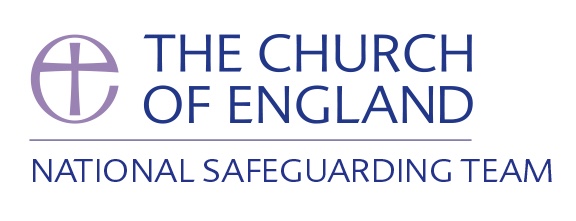 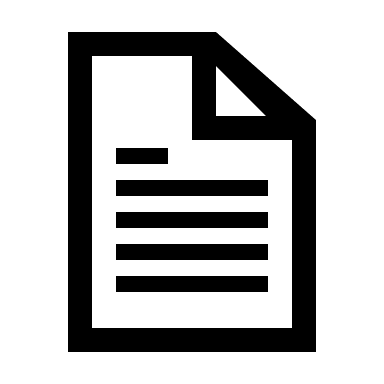 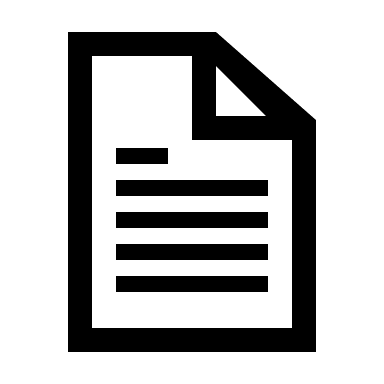 Handout “Theological
Reflection”
Handout "Who's who in your setting?"
[Speaker Notes: Take-aways
 
Once you have finished this training, please look at these take-away documents.
 
The first is a template that you can fill out to ensure that you have the correct safeguarding names and contact details to hand, should you need to make use of the them.
 
The second is a short Bible passage, with some accompanying questions to help you to reflect on it in the light of the issues raised in this course. Should you continue your learning by undertaking the Safeguarding Foundations course, this reflective exercise will be referred to in the opening sections, and as such it is a helpful way to prepare.]
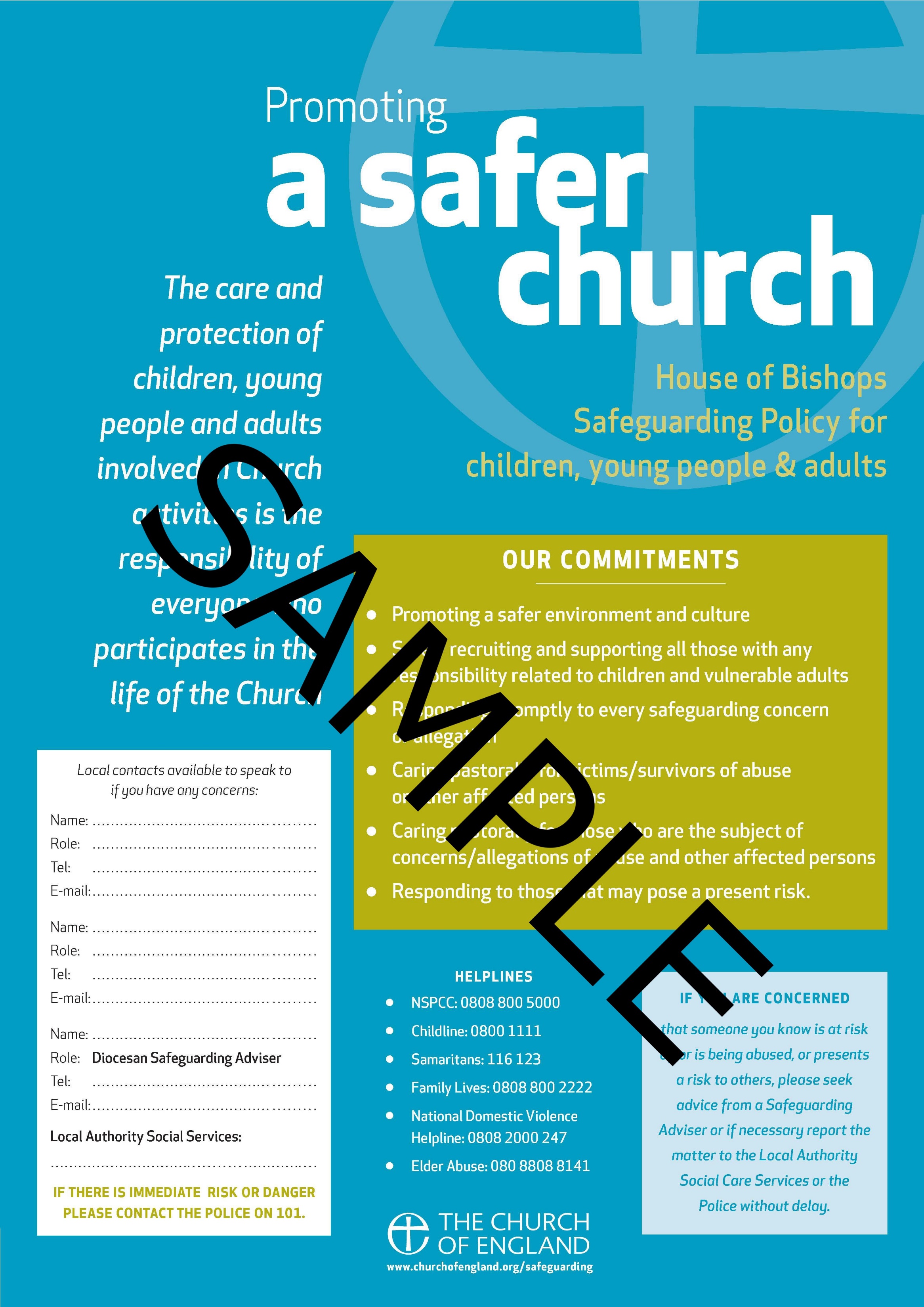 Take - aways
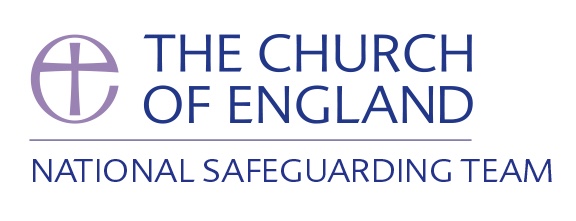 Where is this poster in your church or other church building?
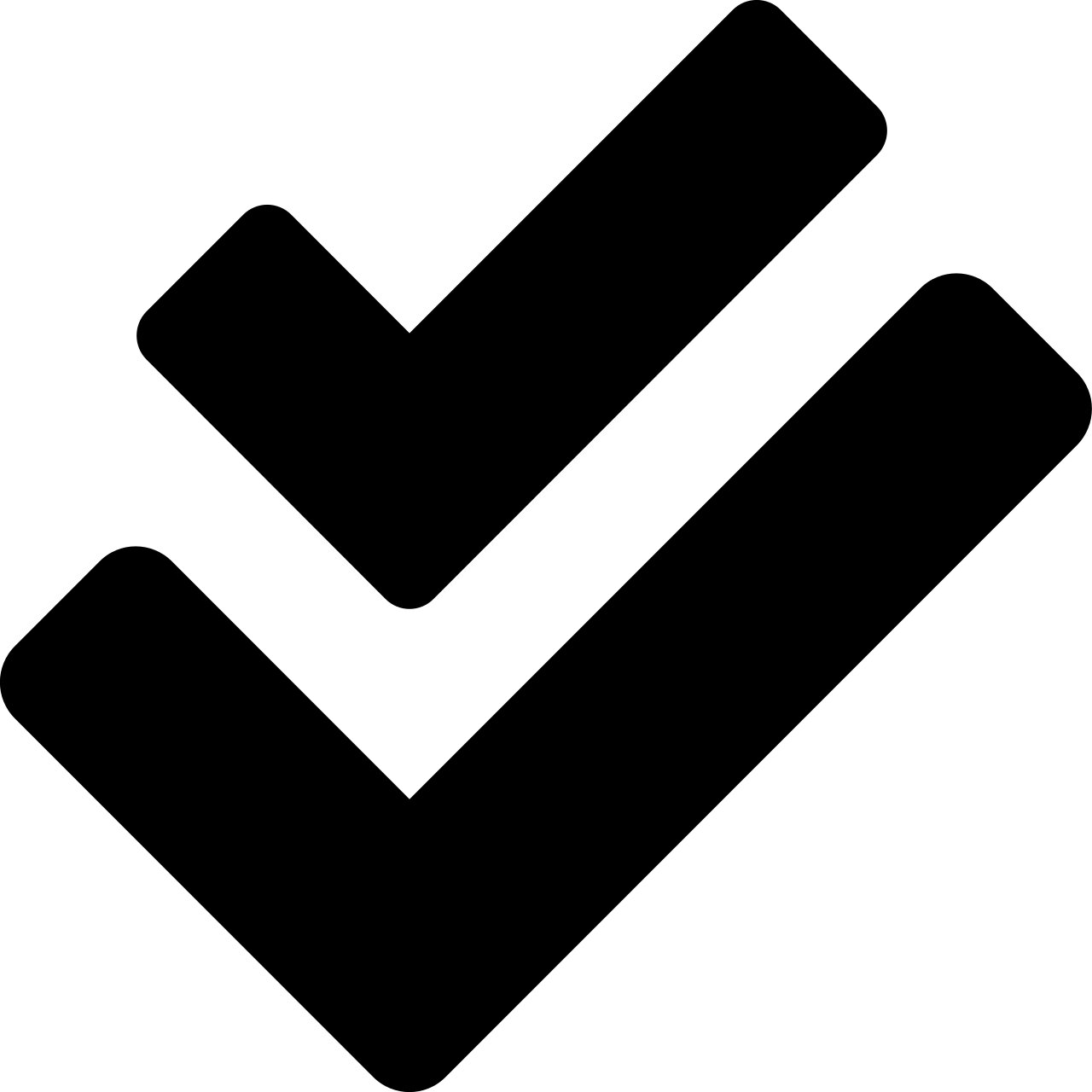 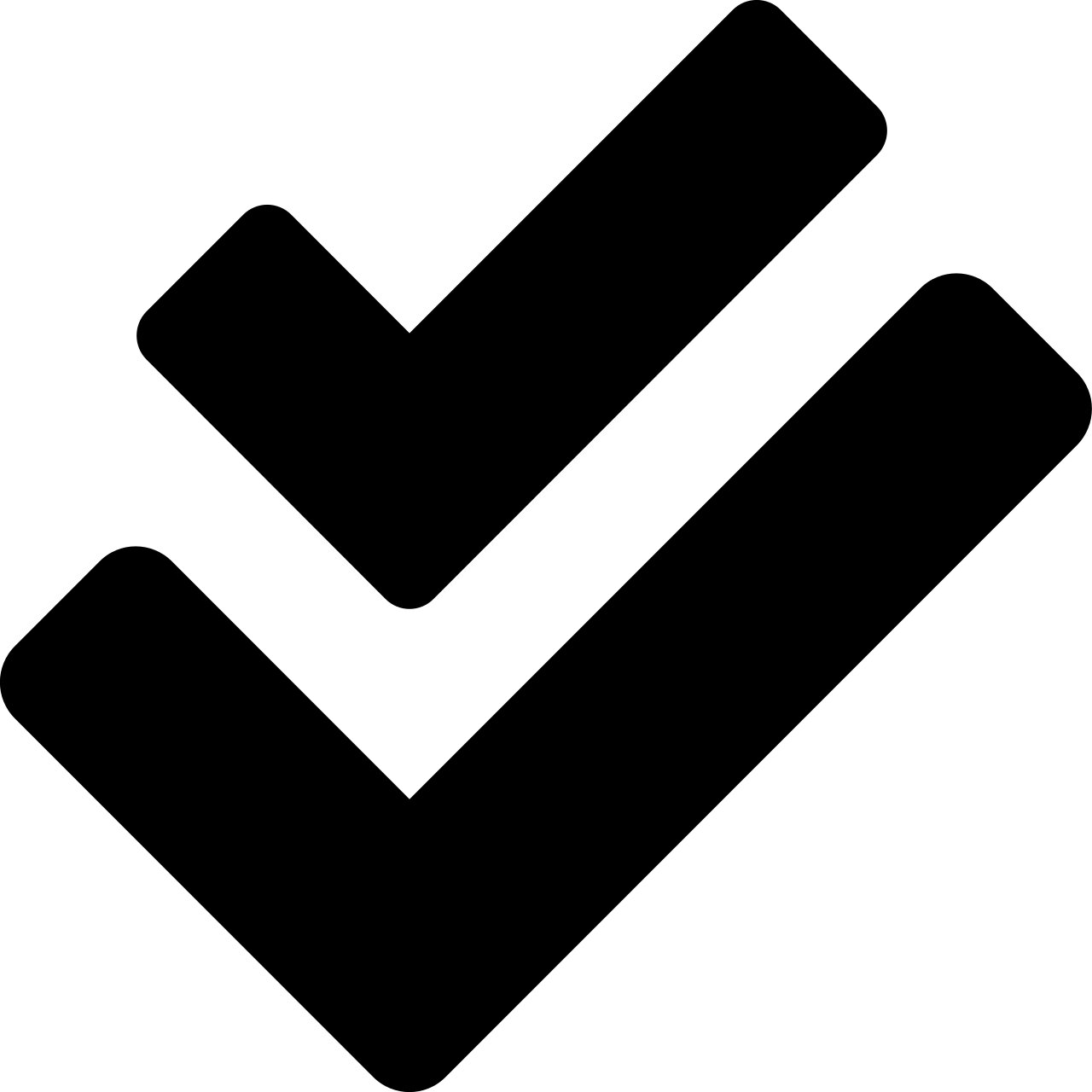 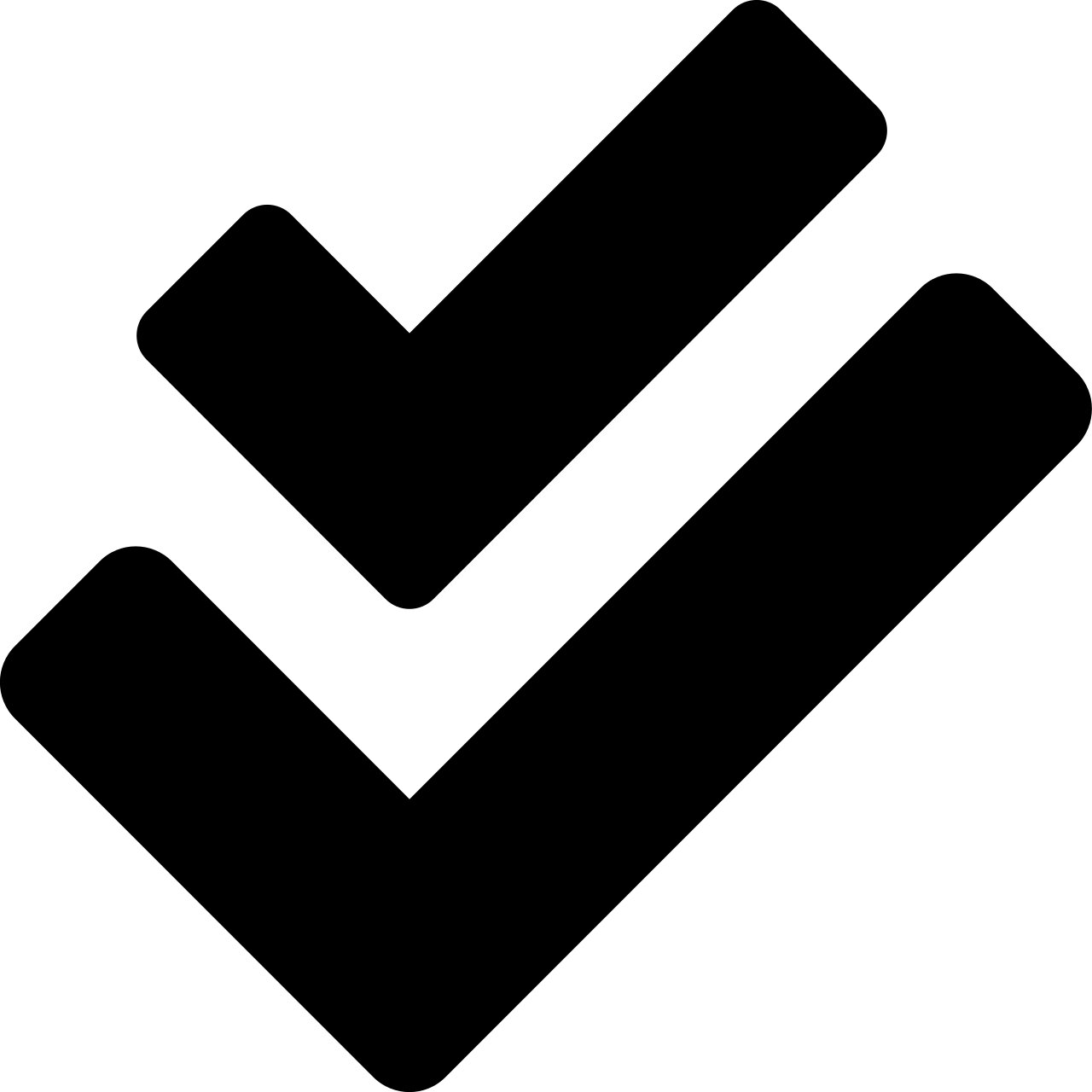 REMEMBER: SAFEGUARDING IS EVERYONES RESPONSIBILITY - We all have a role to play in the this “Gospel work”.
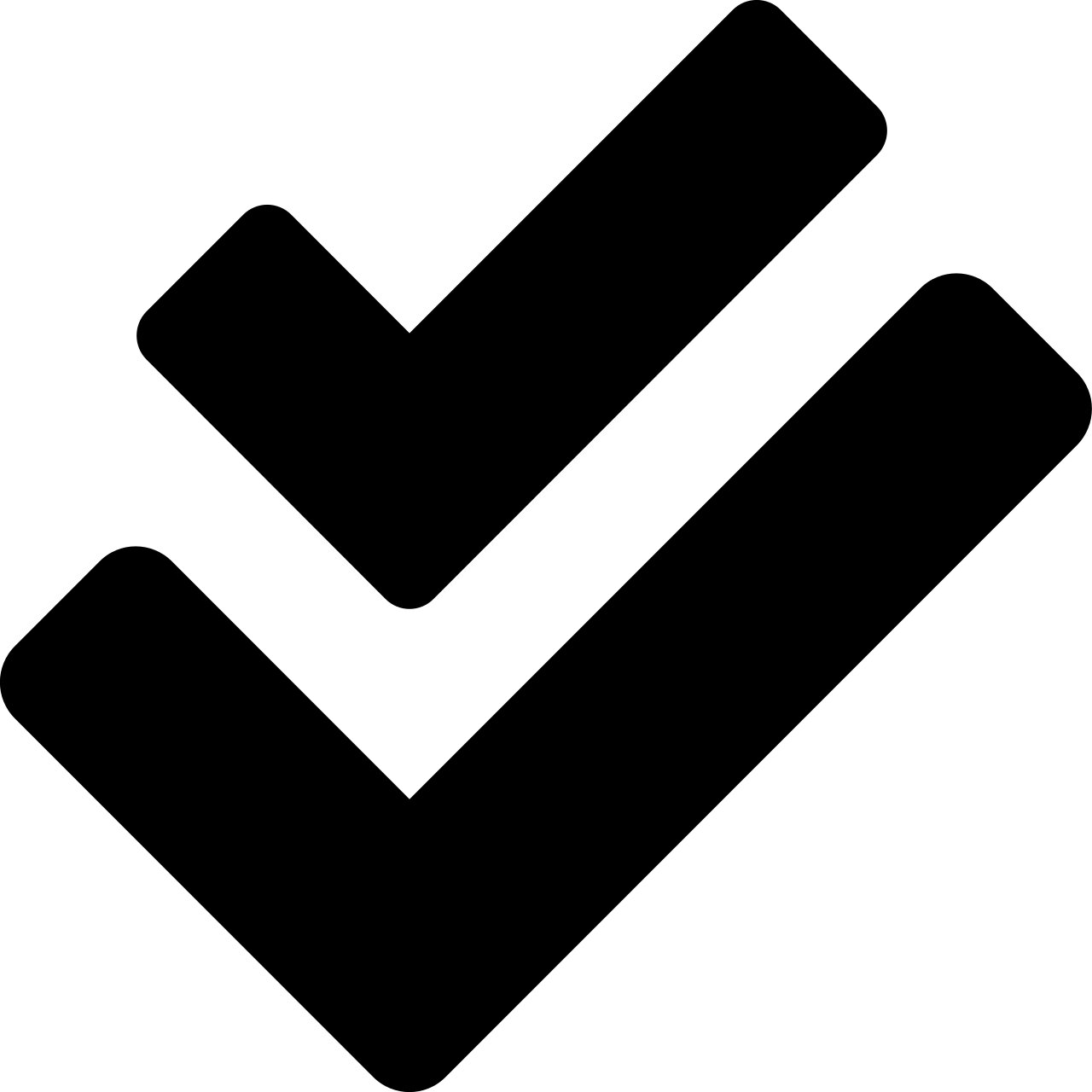 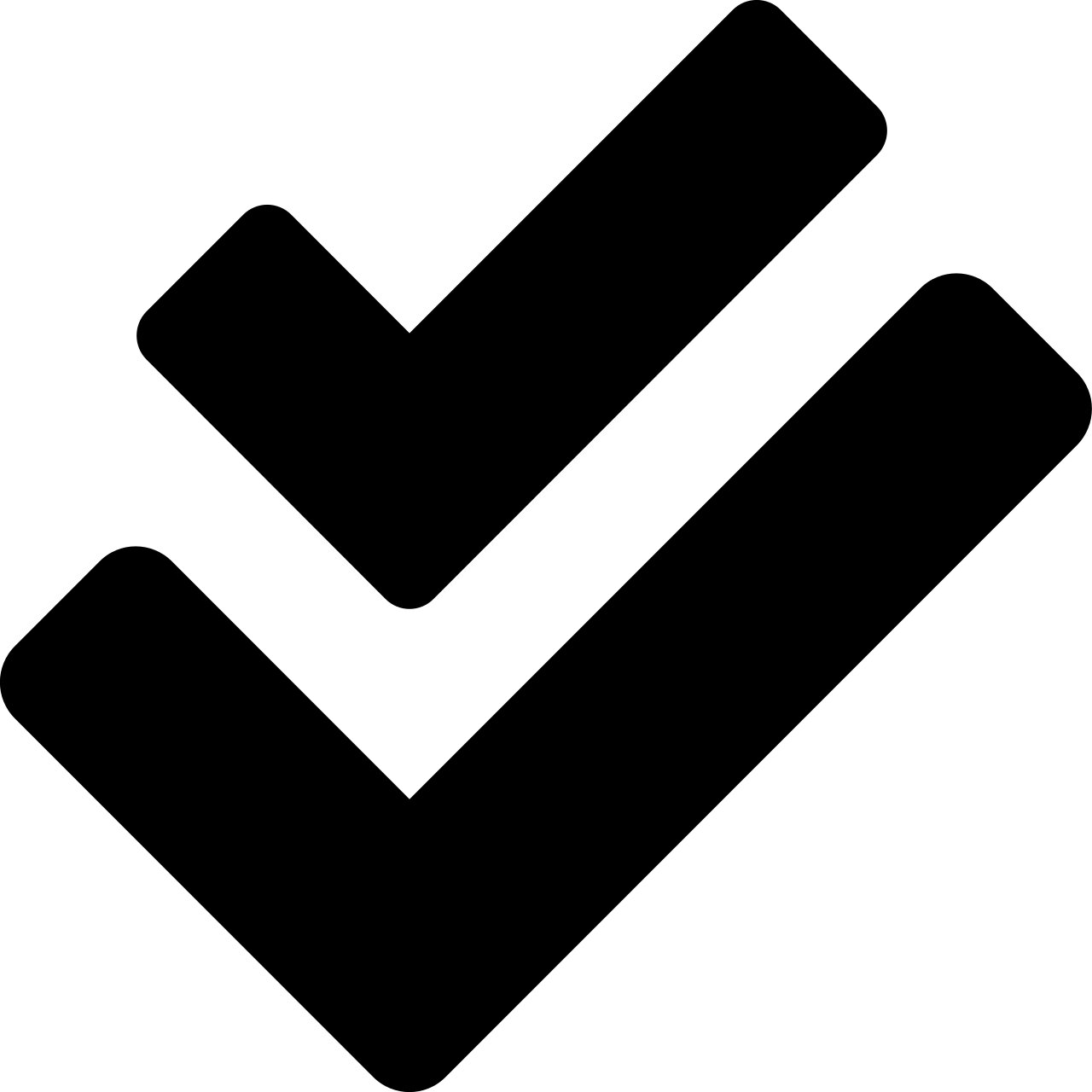 Summary and Conclusions
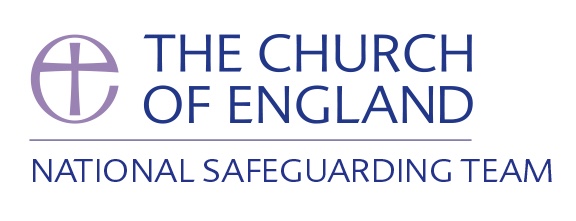 Awareness of and commitment to safeguarding
Connect the Christian faith and safeguarding
Identify the barriers to safeguarding
Recognise patterns of power and abuse
Apply a clear process to handling concerns
[Speaker Notes: Summary and Conclusions
 
To summarise, this course has identified the need for an awareness of and commitment to safeguarding practice in our churches.  
 
We have connected the core principles and practices of safeguarding to the Christian faith. We have seen that the aim of safeguarding is to support and maintain a safe environment within which everyone can flourish.
 
We have thought about how to recognise issues of power and abuse as they present themselves in a range of contexts, including the church and explored some scenarios that you may come across in your context, and that may give rise to concerns.
 
We have identified the barriers (emotional, psychological & theological) that can prevent the promotion of healthy church communities and that might prevent us from fostering safer environments or reporting concerns to the appropriate person.
 
We have applied a clear process in the handling of concerns / safeguarding information.
 
Remember, we all have a role to play in supporting others’ wellbeing, and can work together to create safer, healthier communities where all can thrive. Safeguarding is everyone’s responsibility and is ‘gospel work’.]